The Rainbow
and 
The Salvation Army
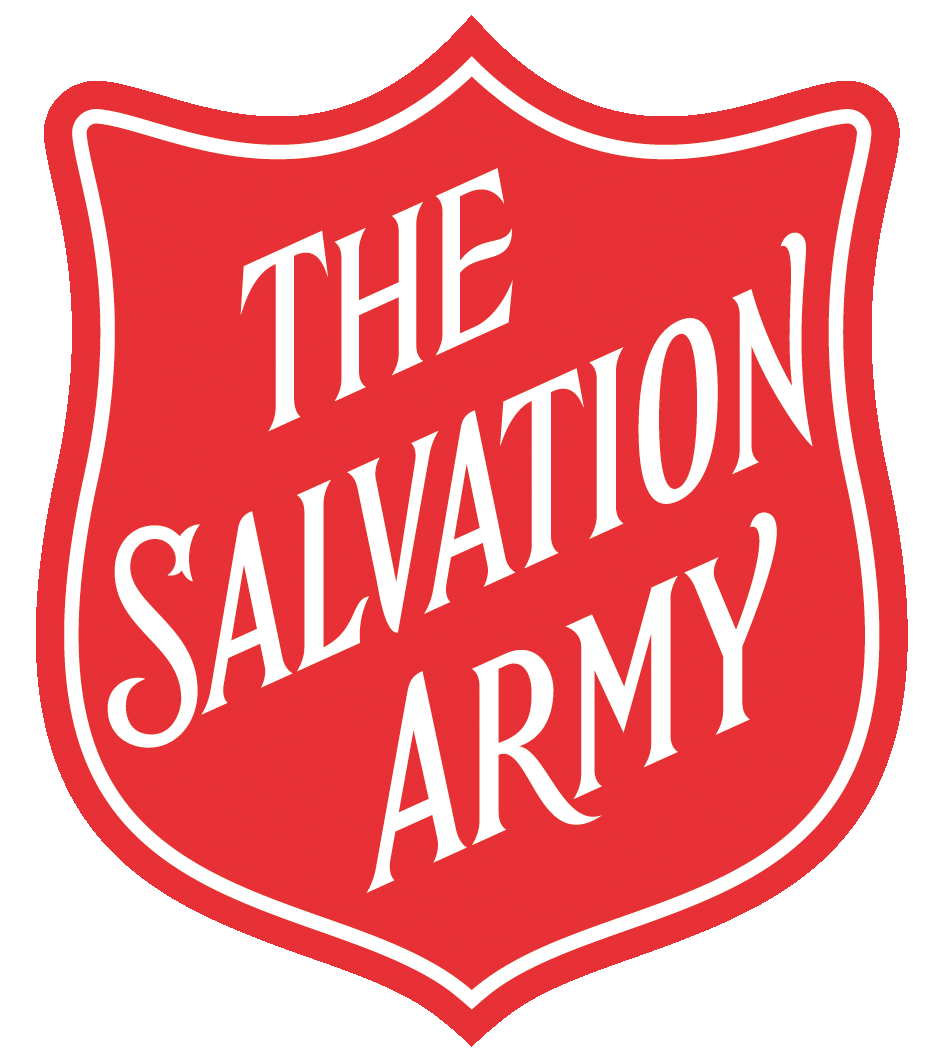 How The Salvation Army helped people during the pandemic
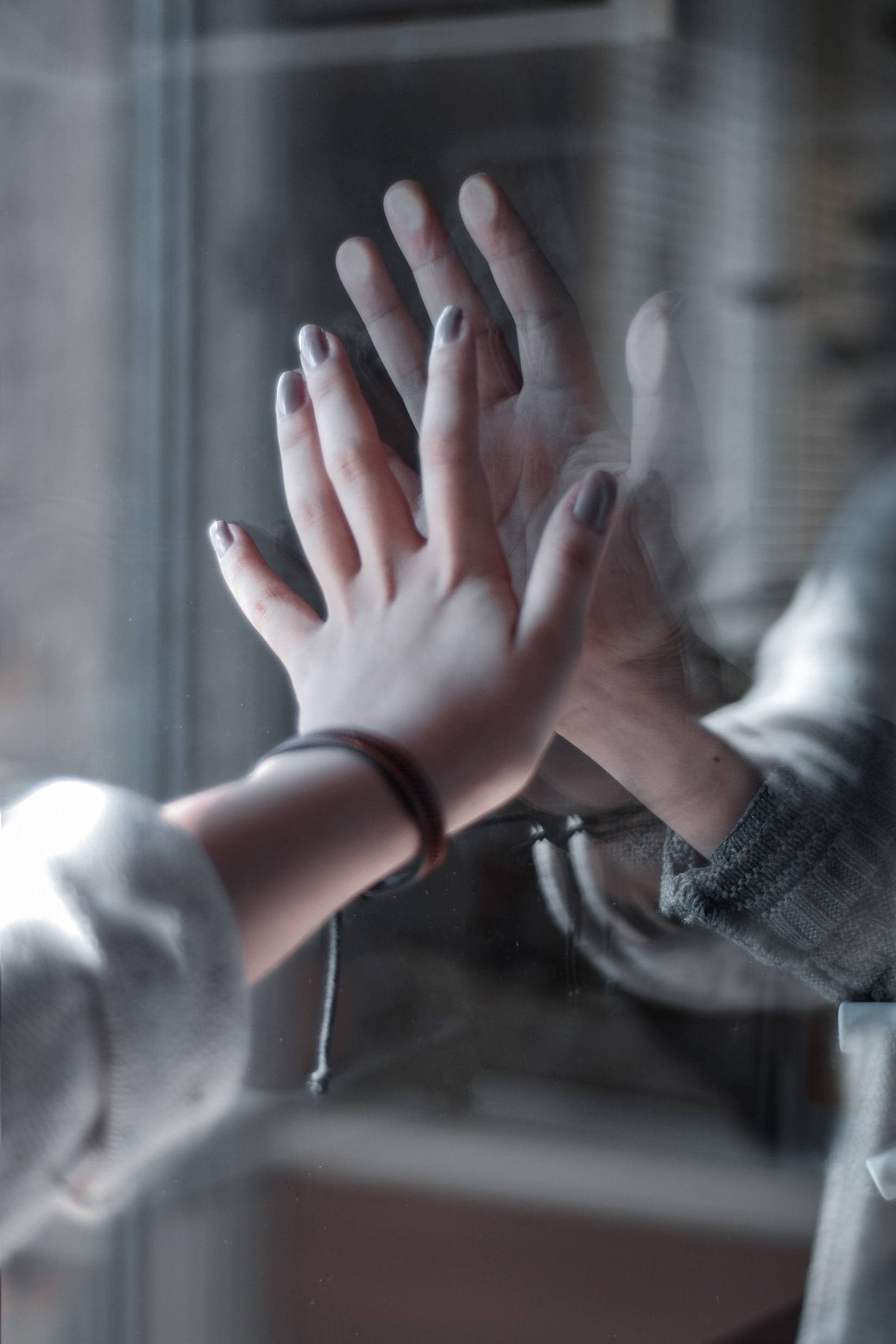 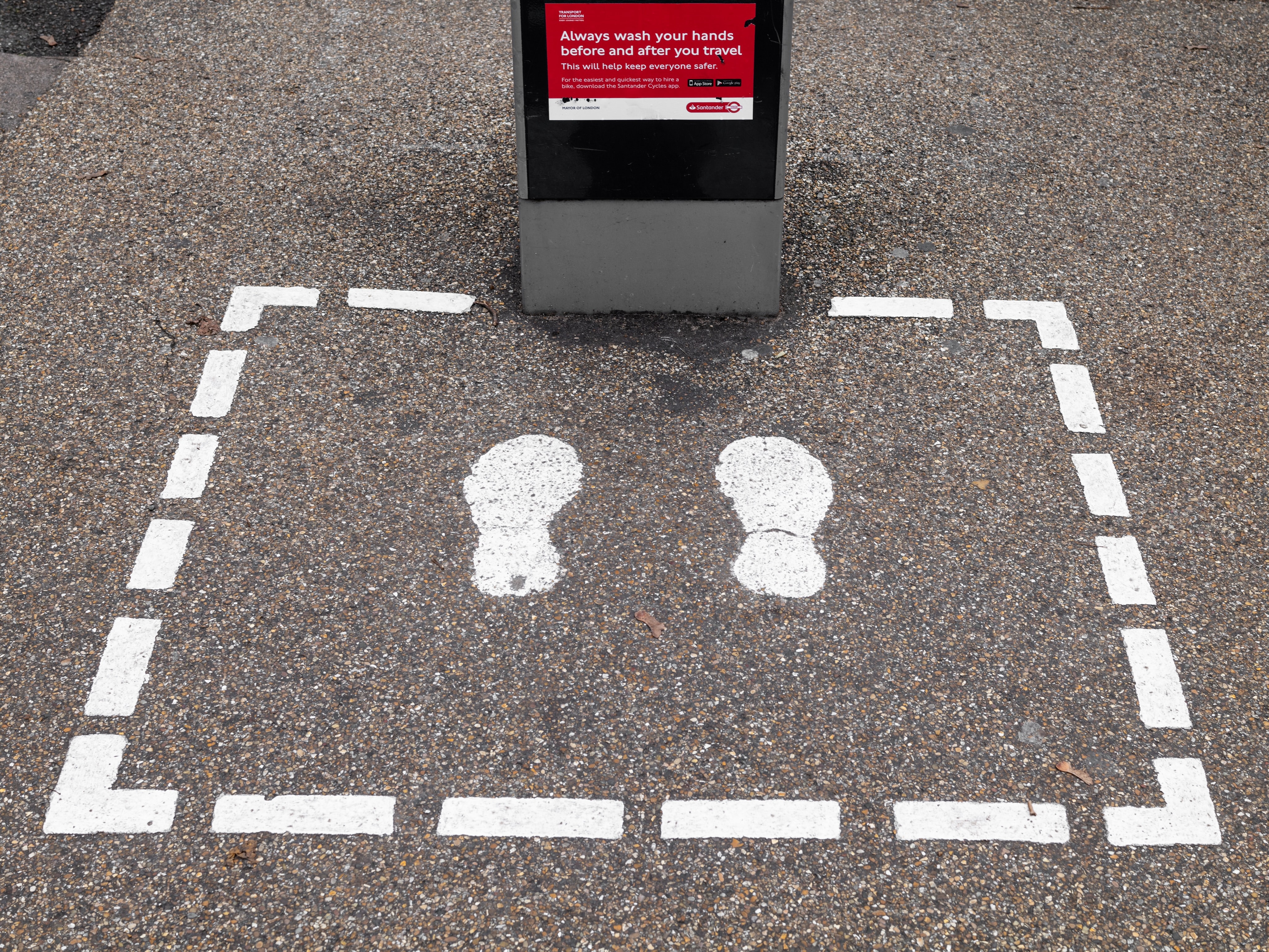 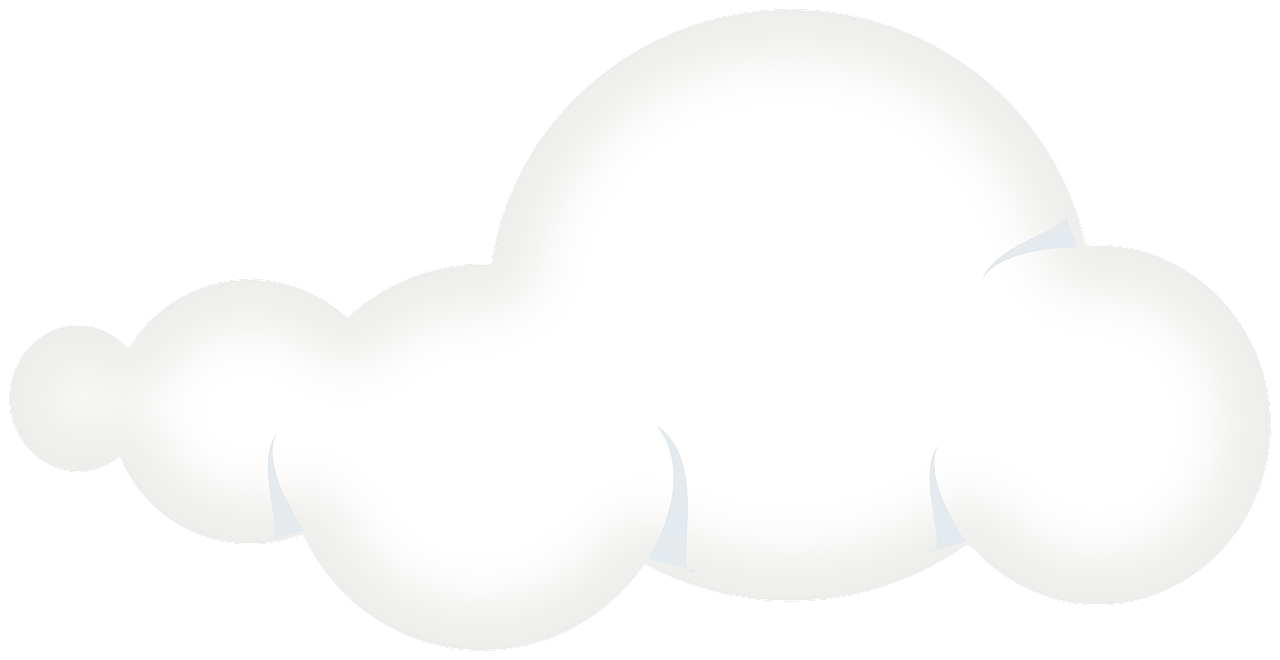 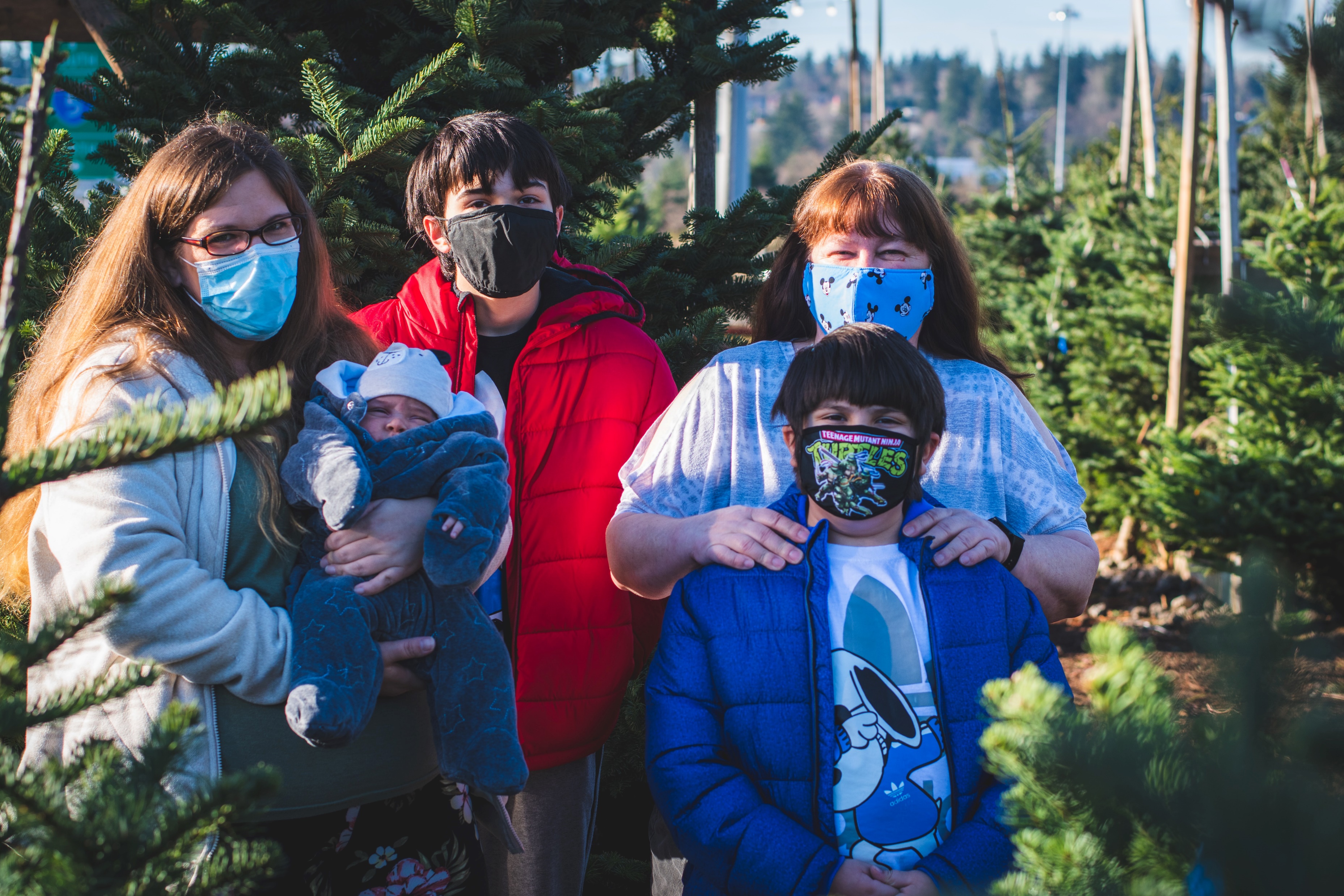 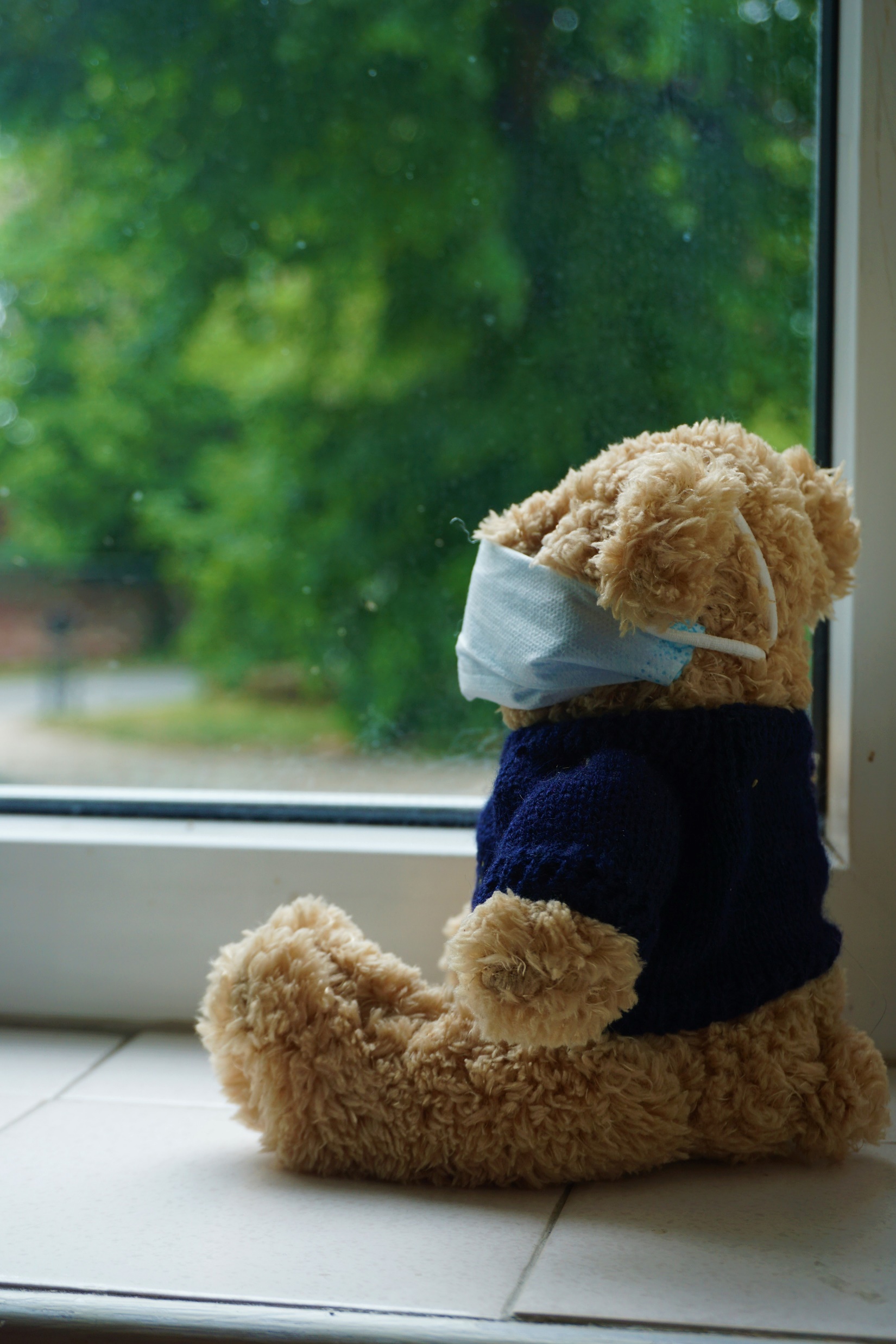 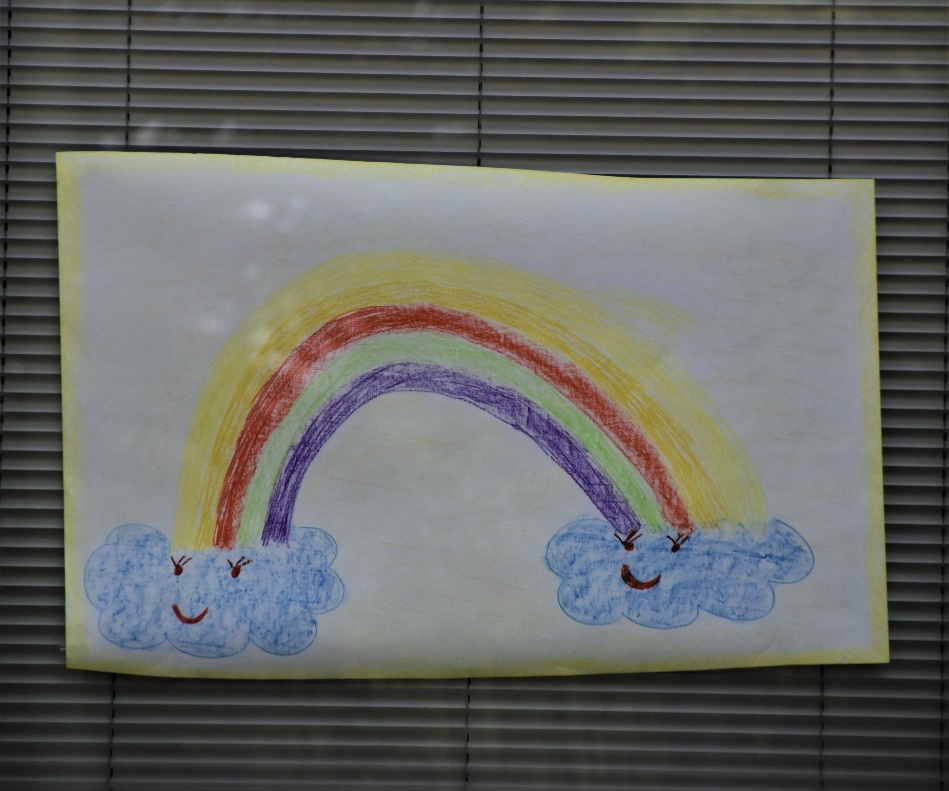 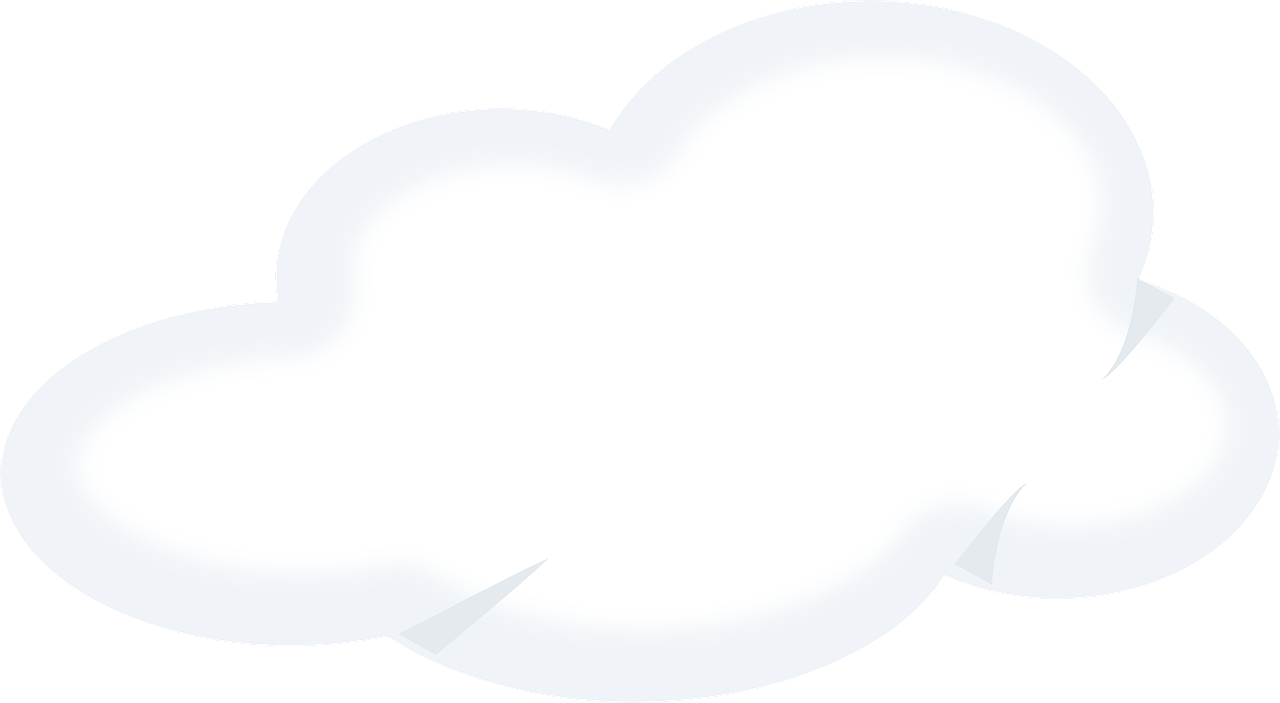 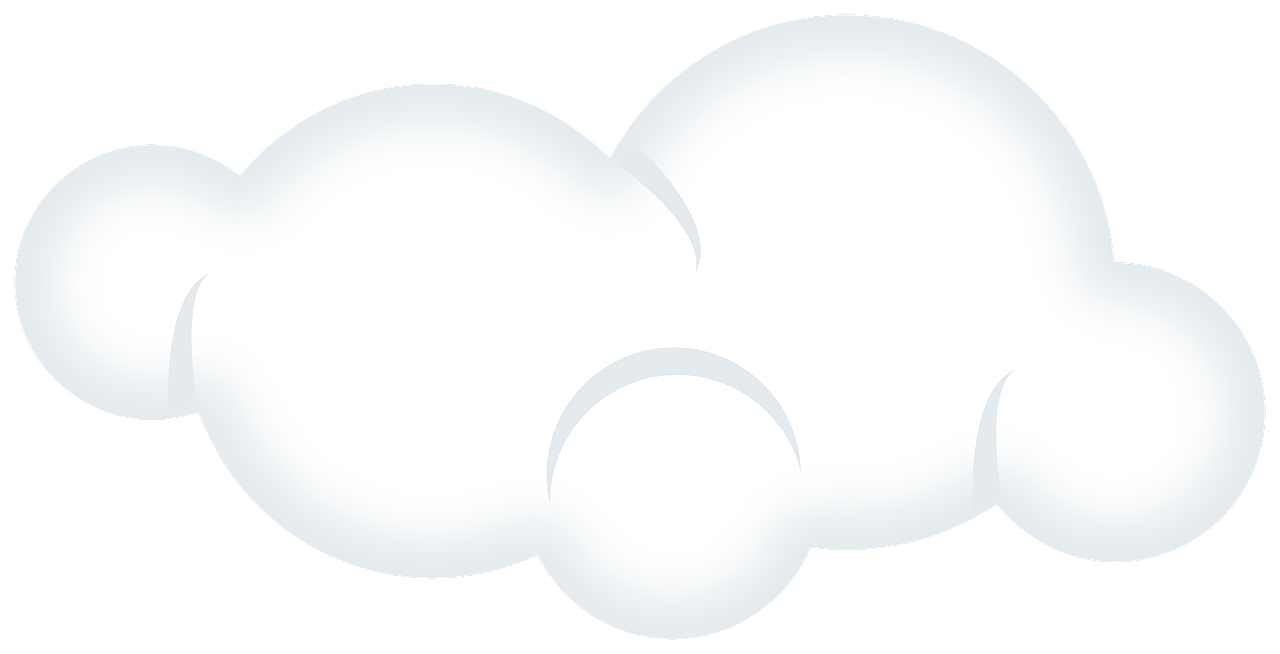 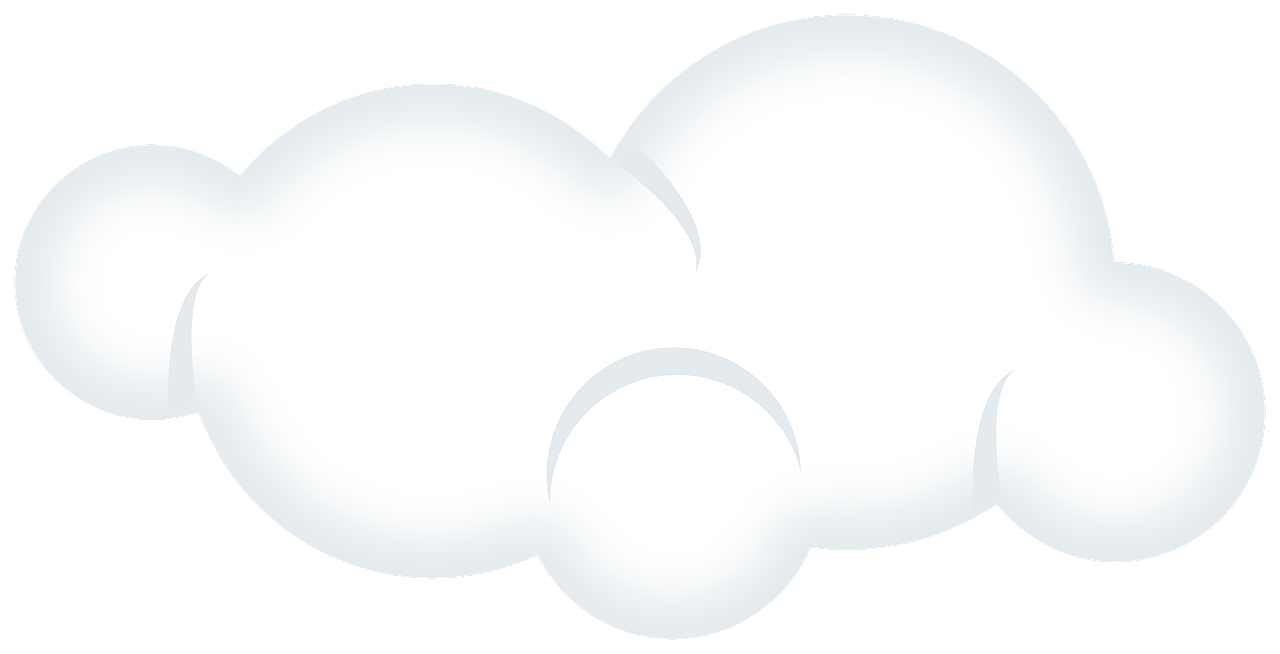 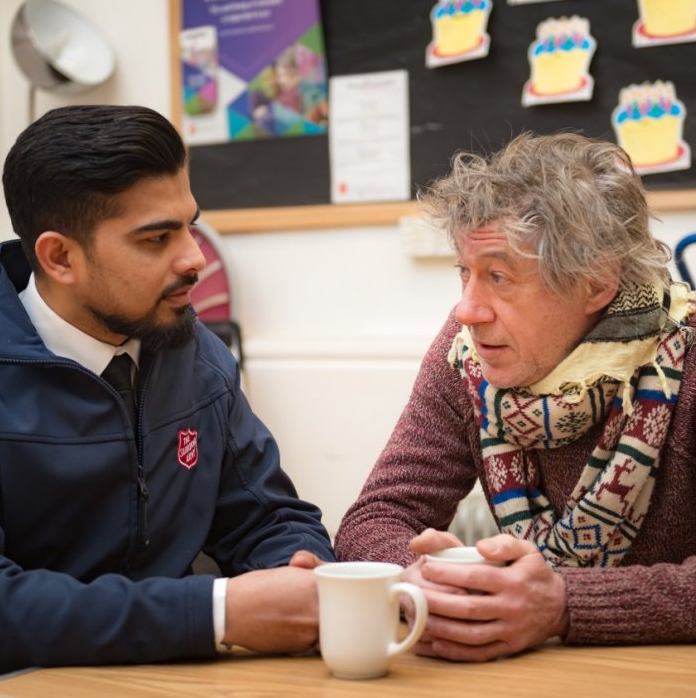 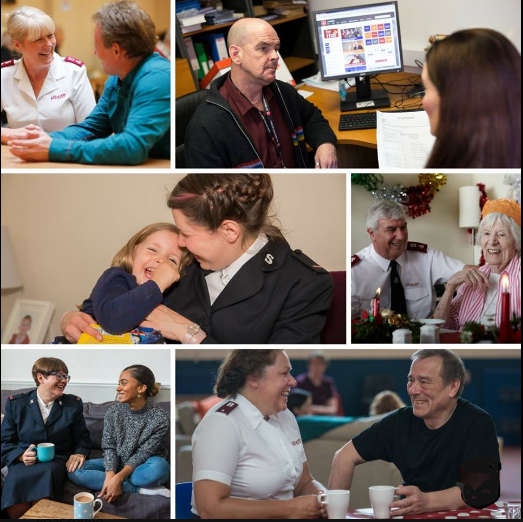 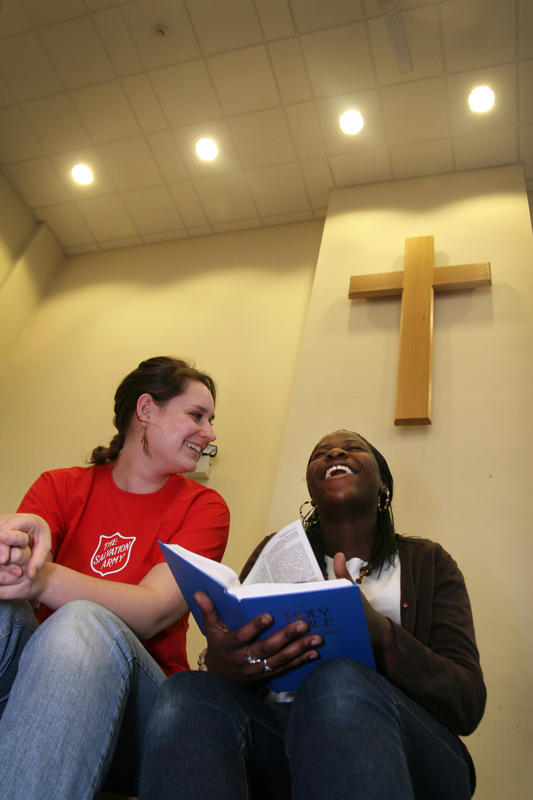 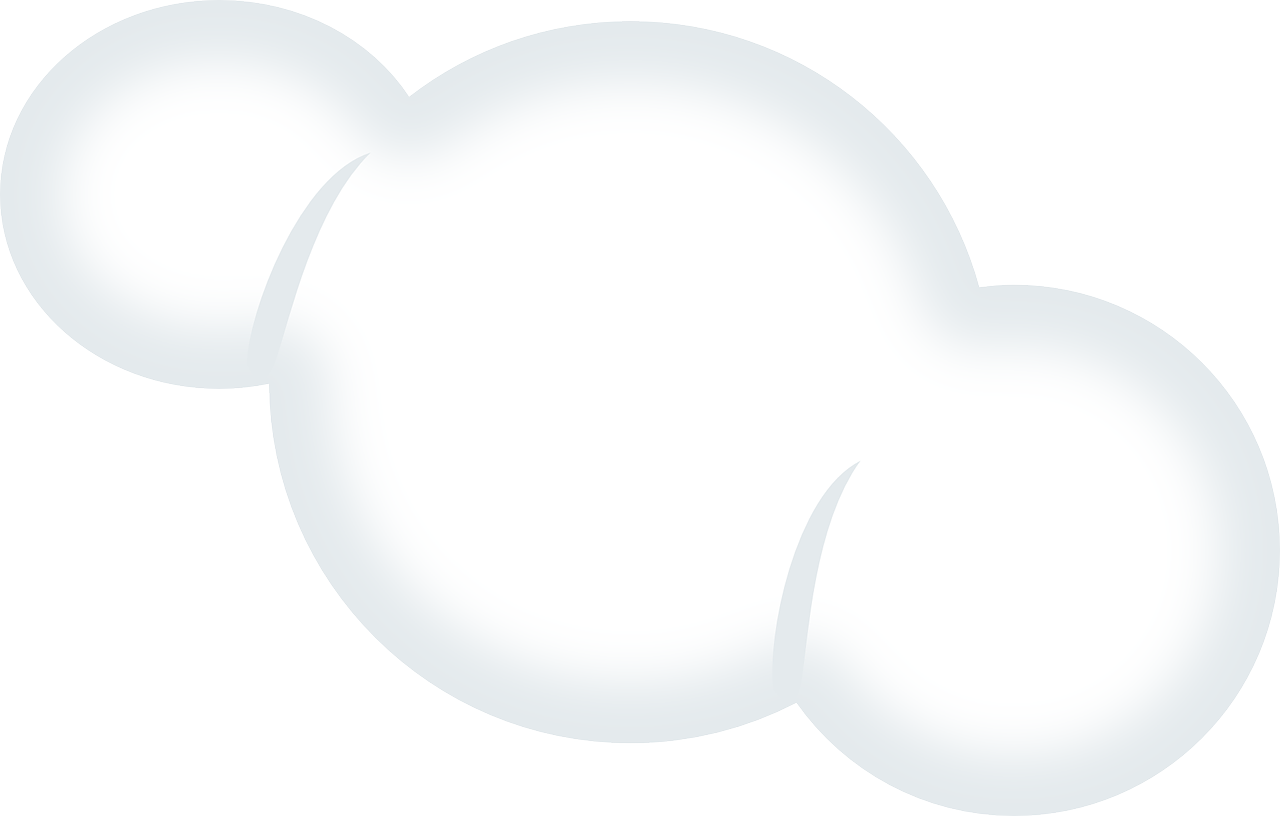 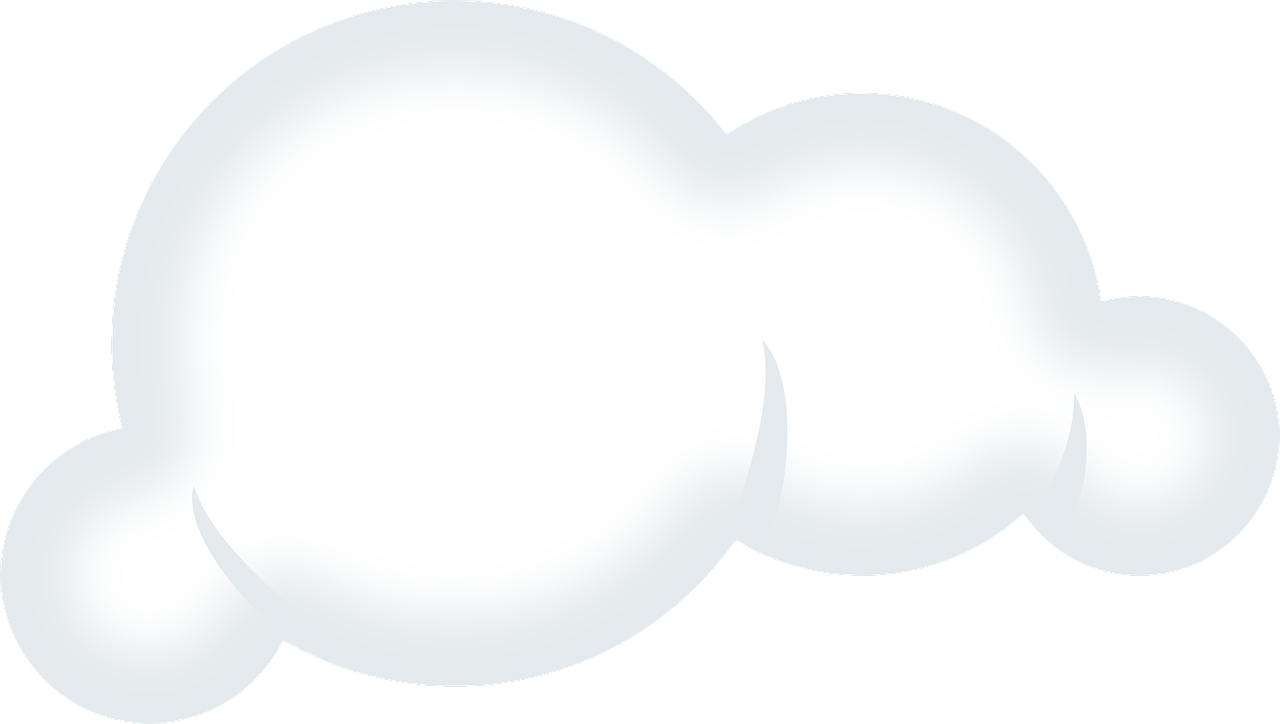 RED
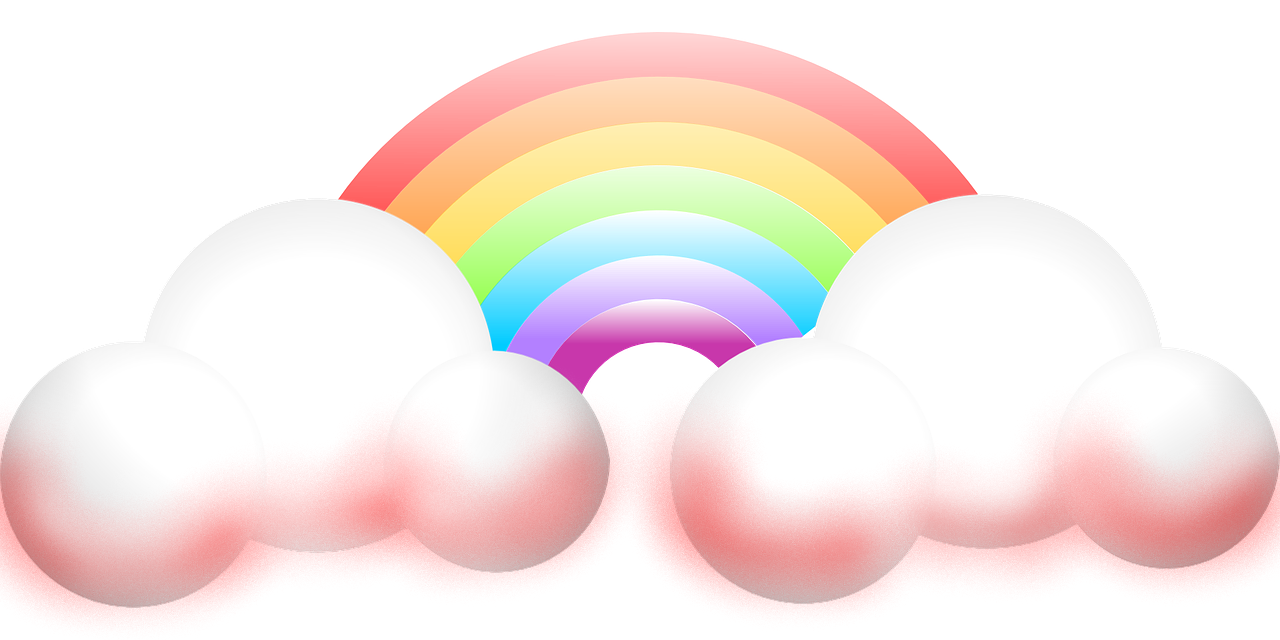 rough sleepers
runners
and
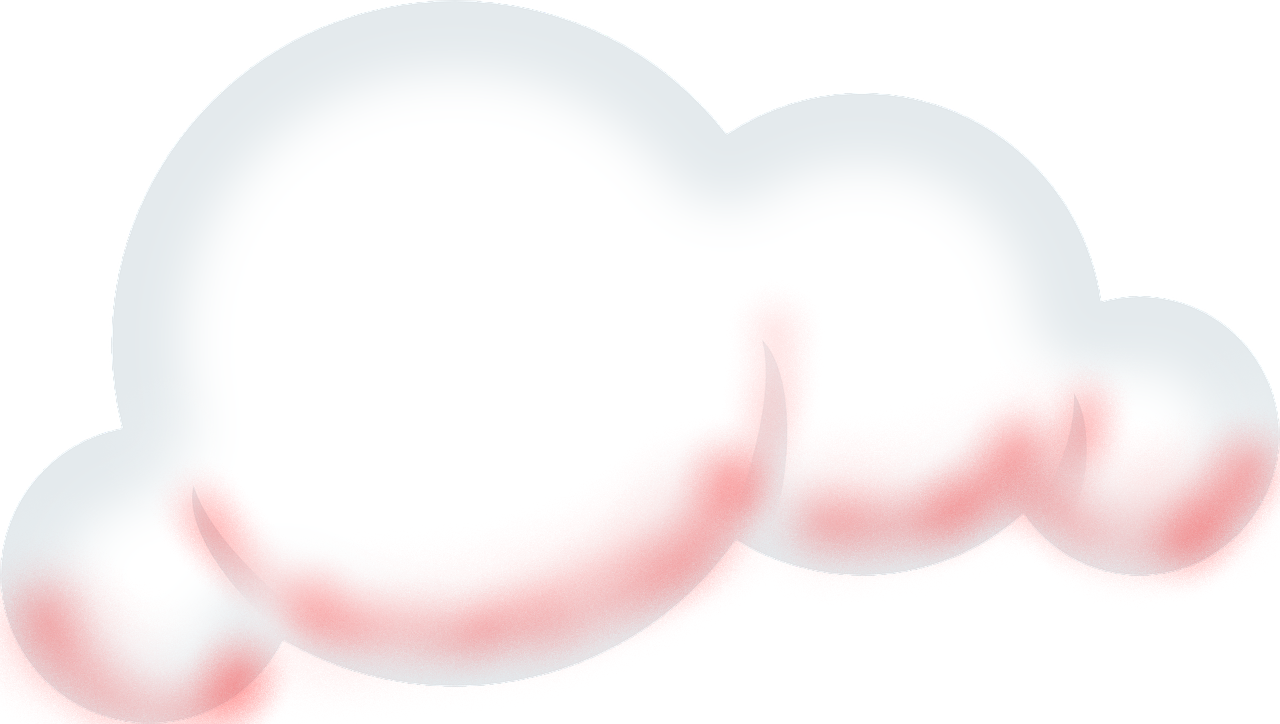 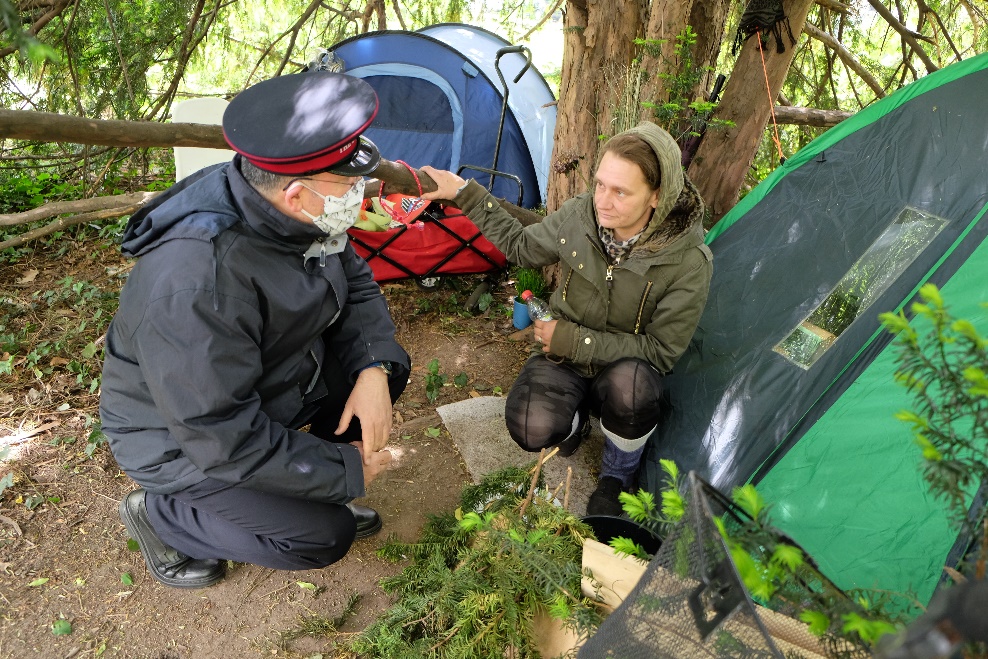 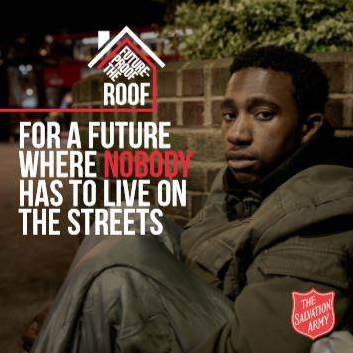 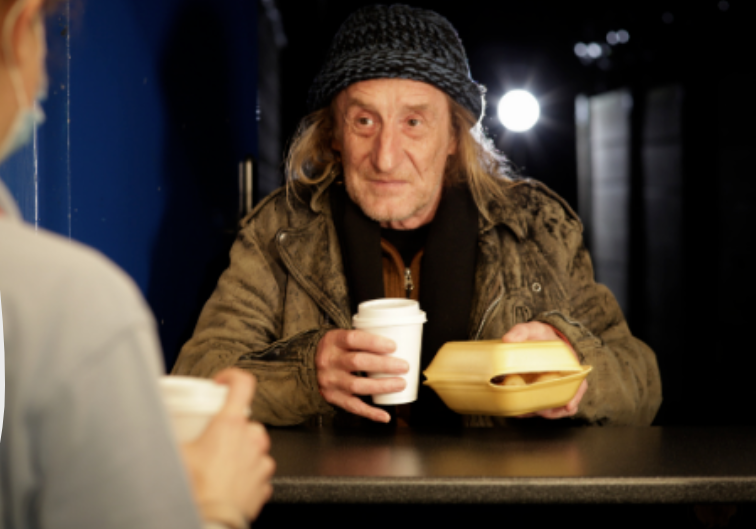 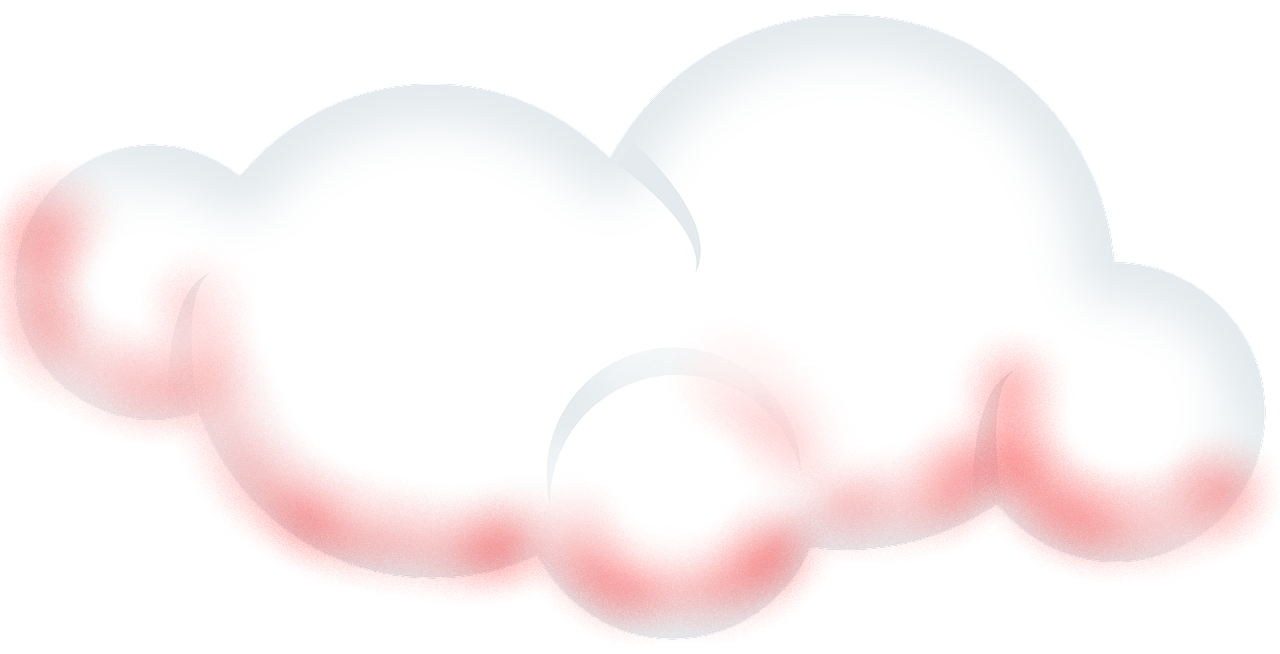 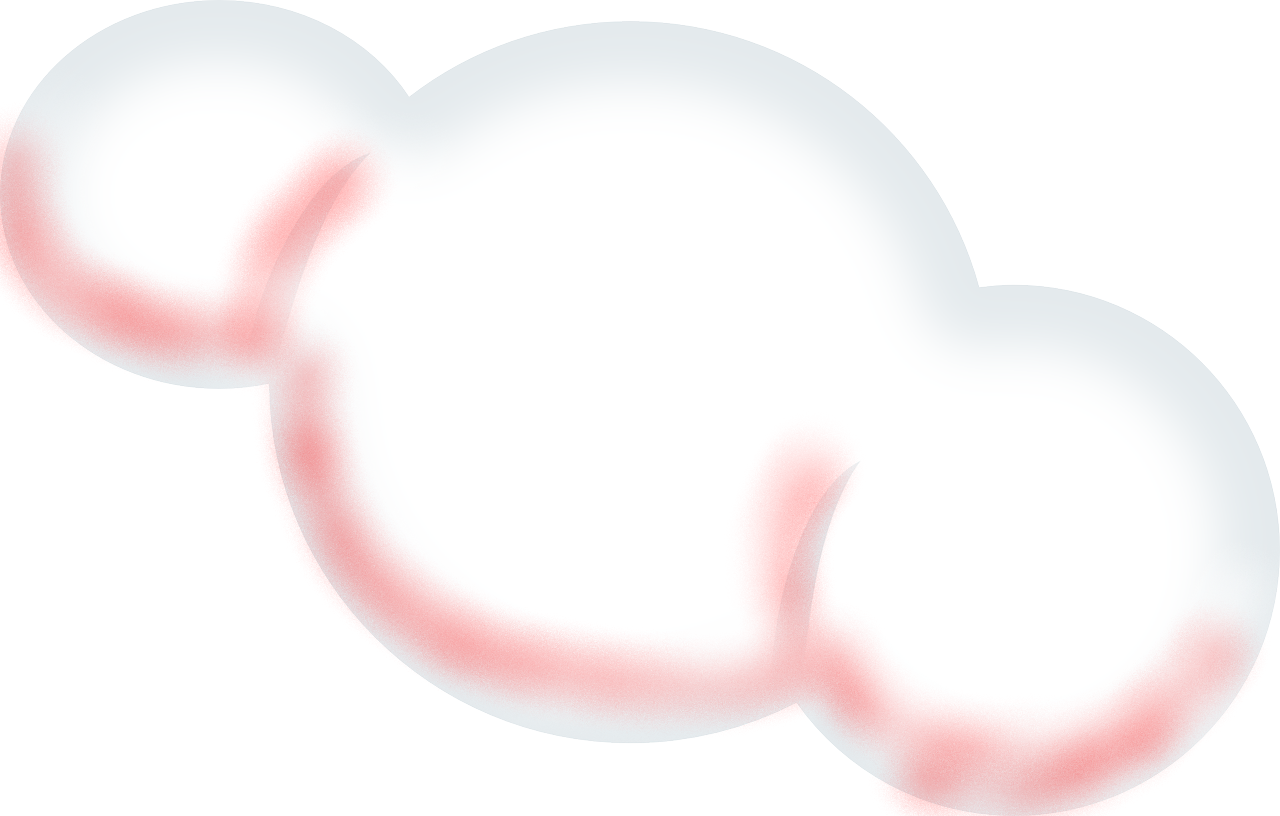 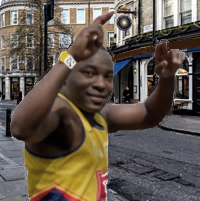 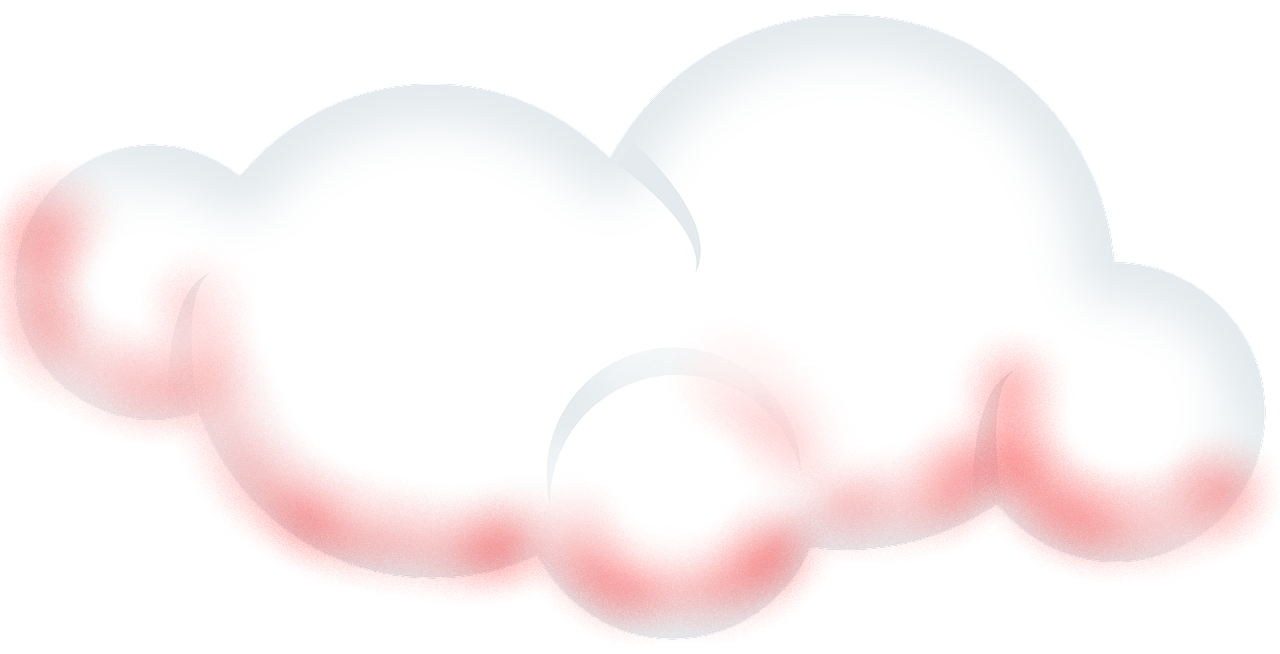 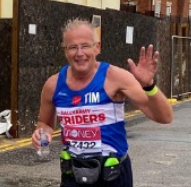 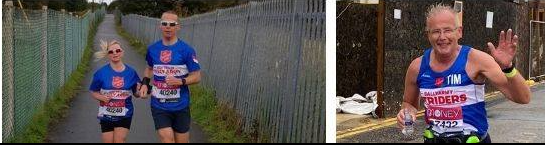 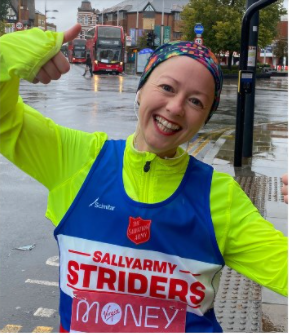 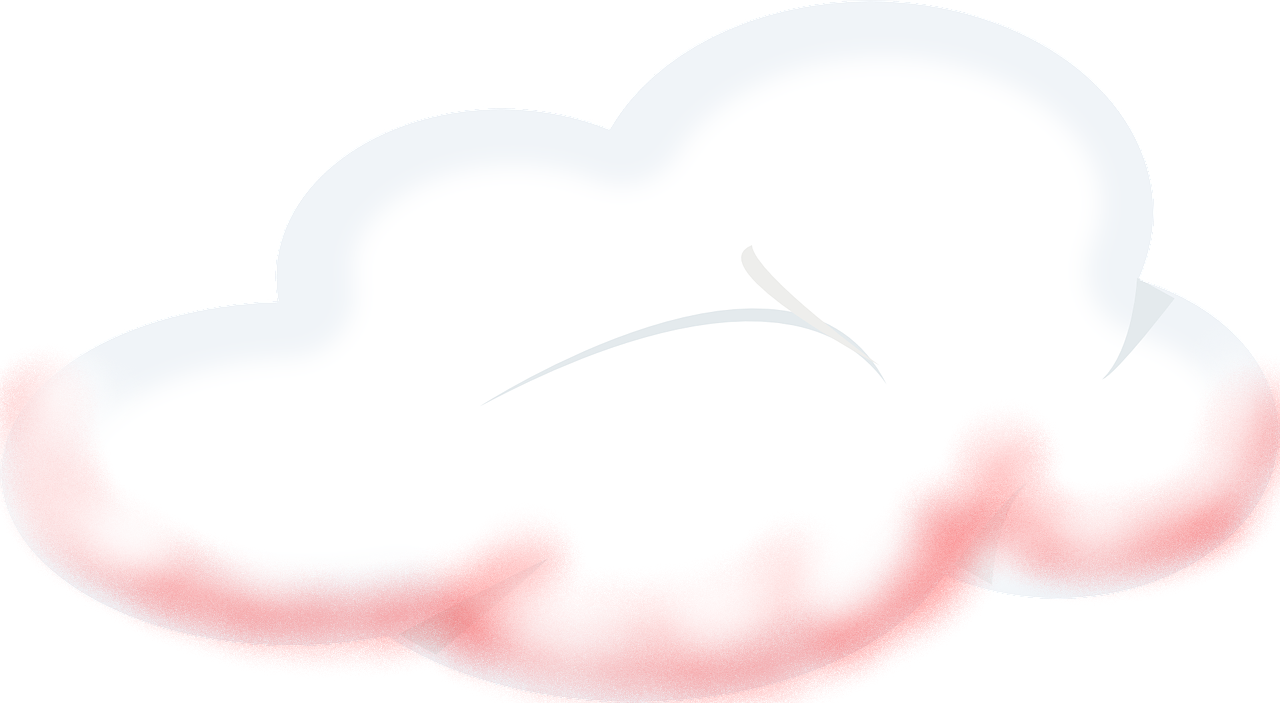 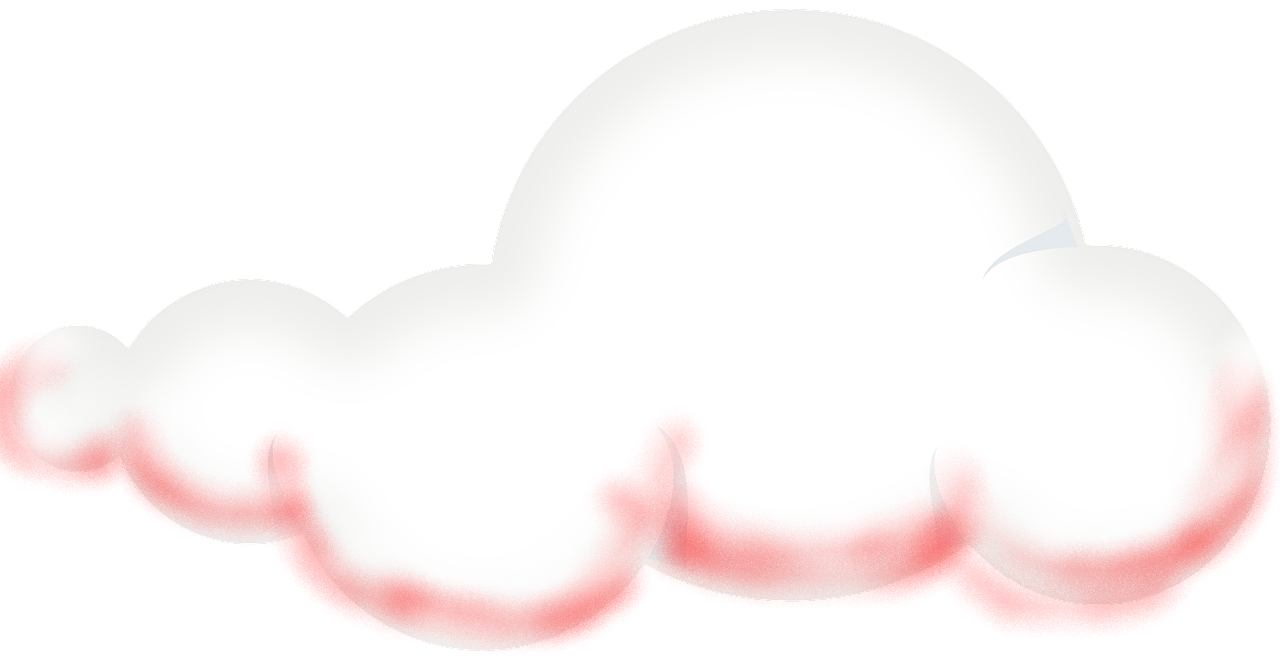 ORANGE
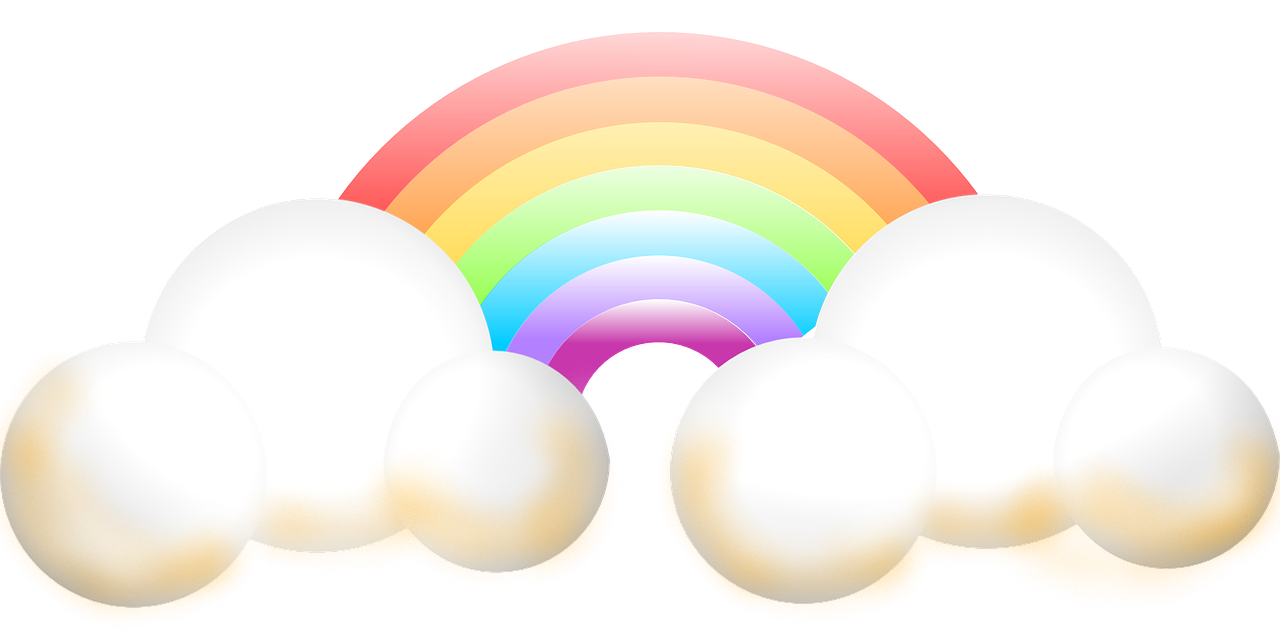 online 
church
online support
and
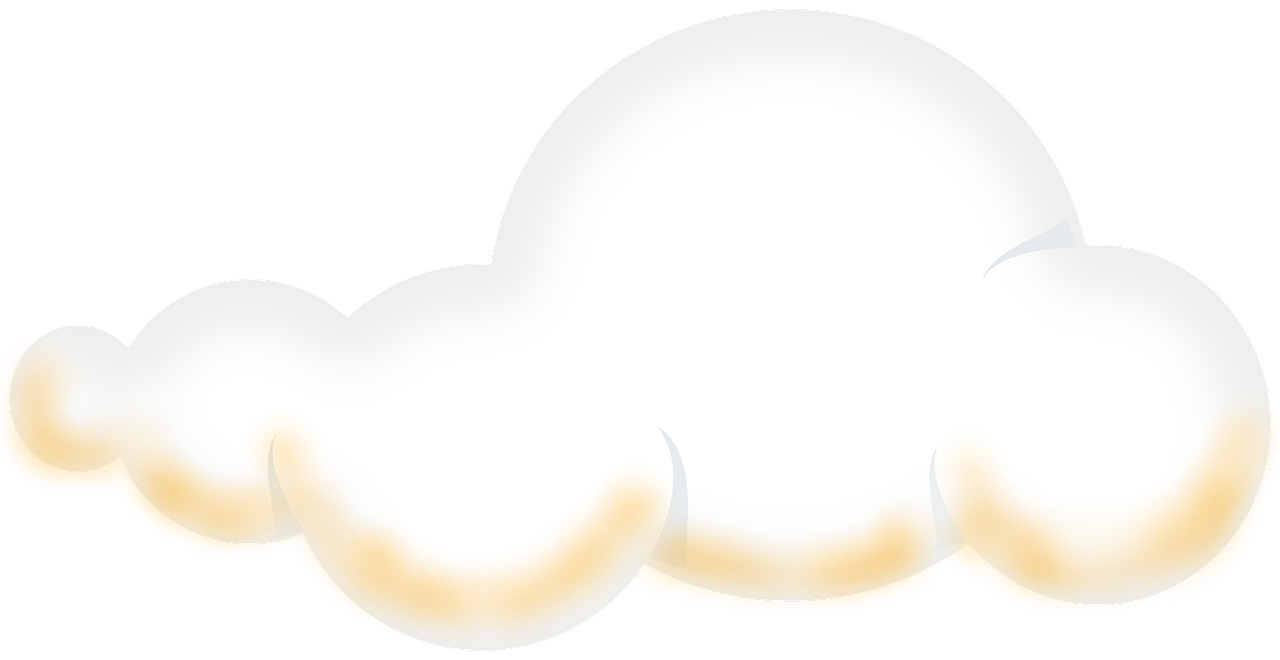 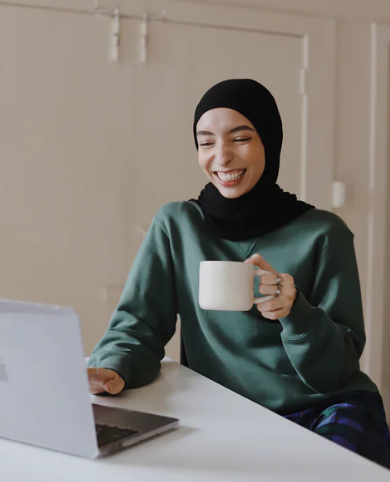 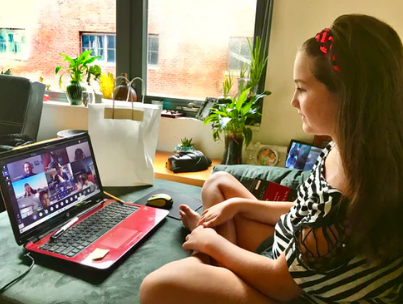 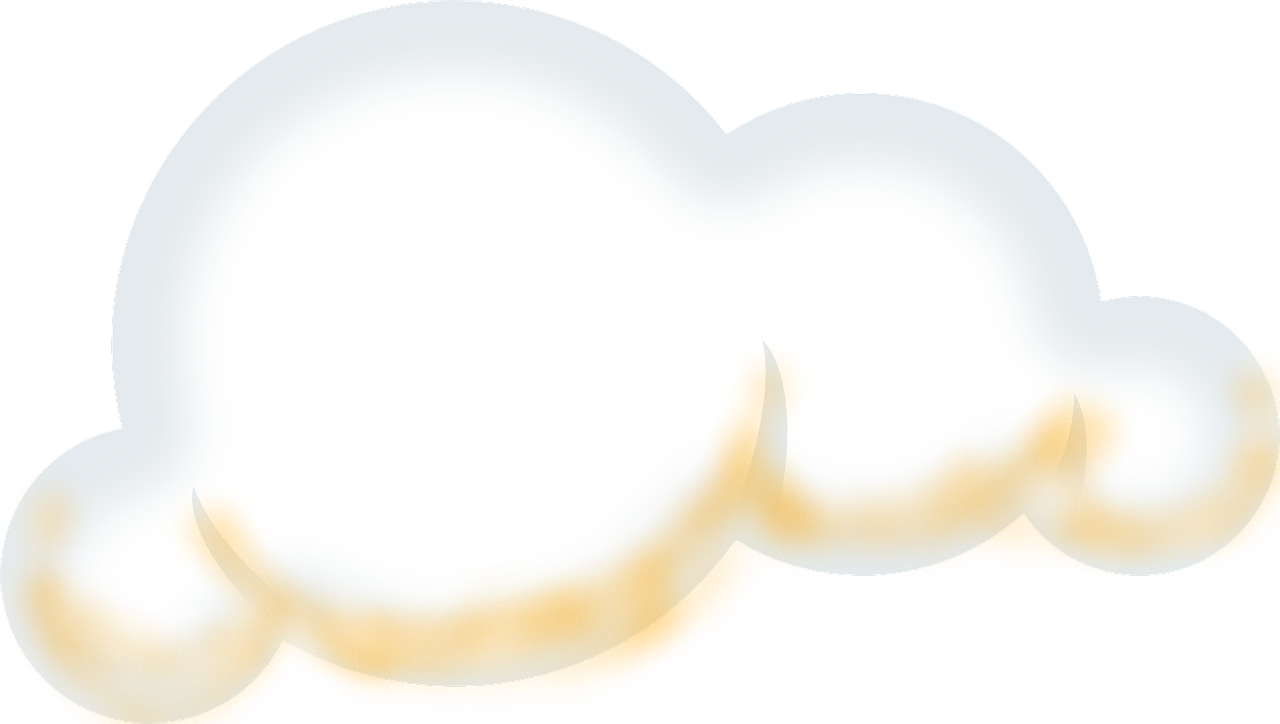 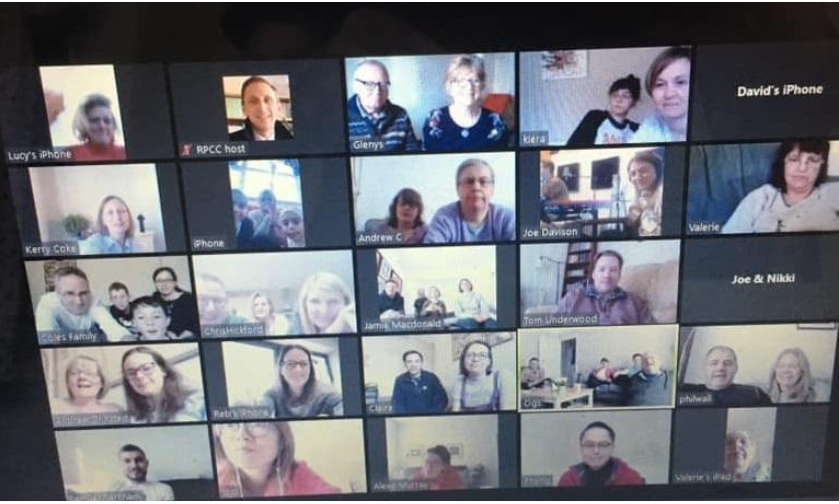 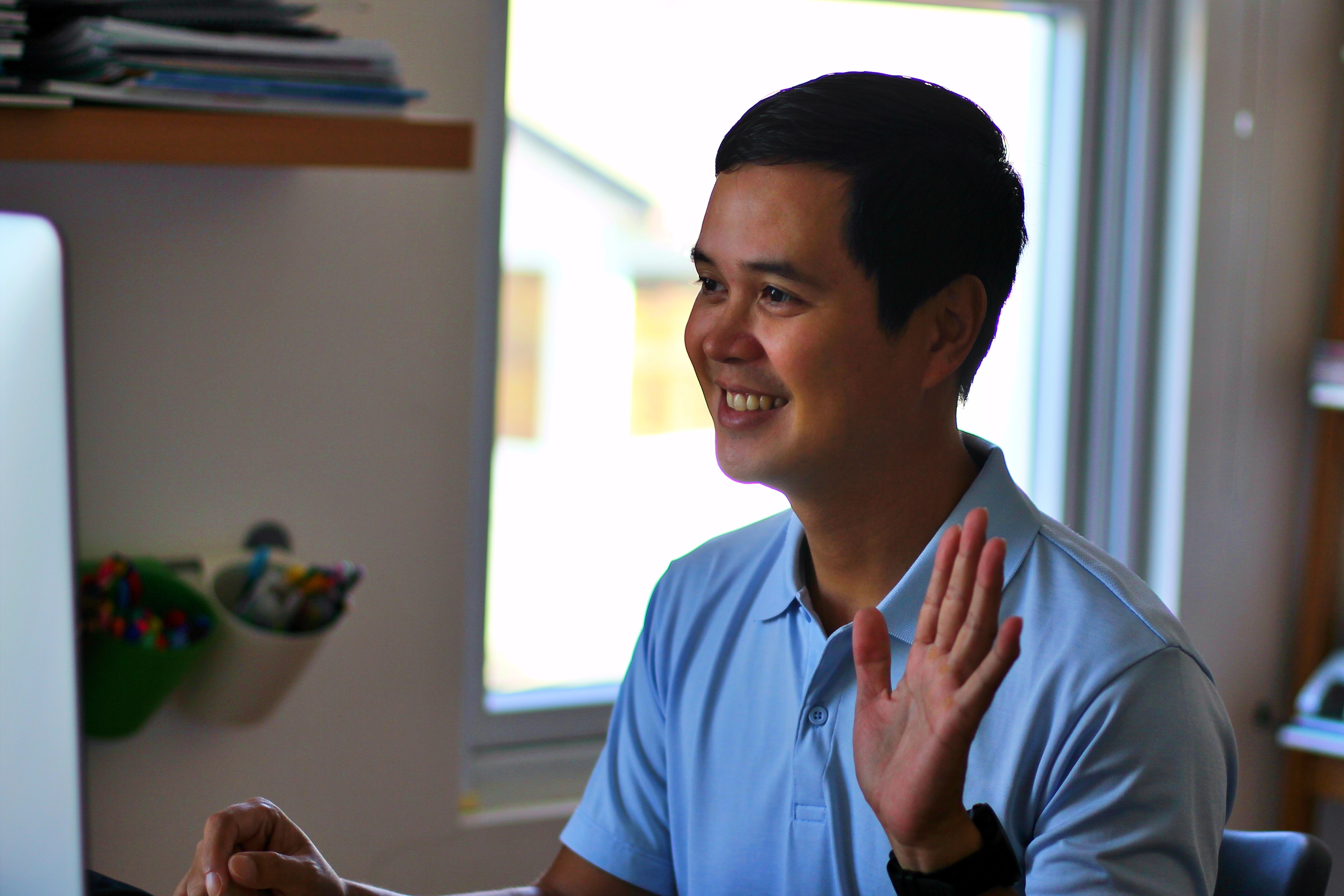 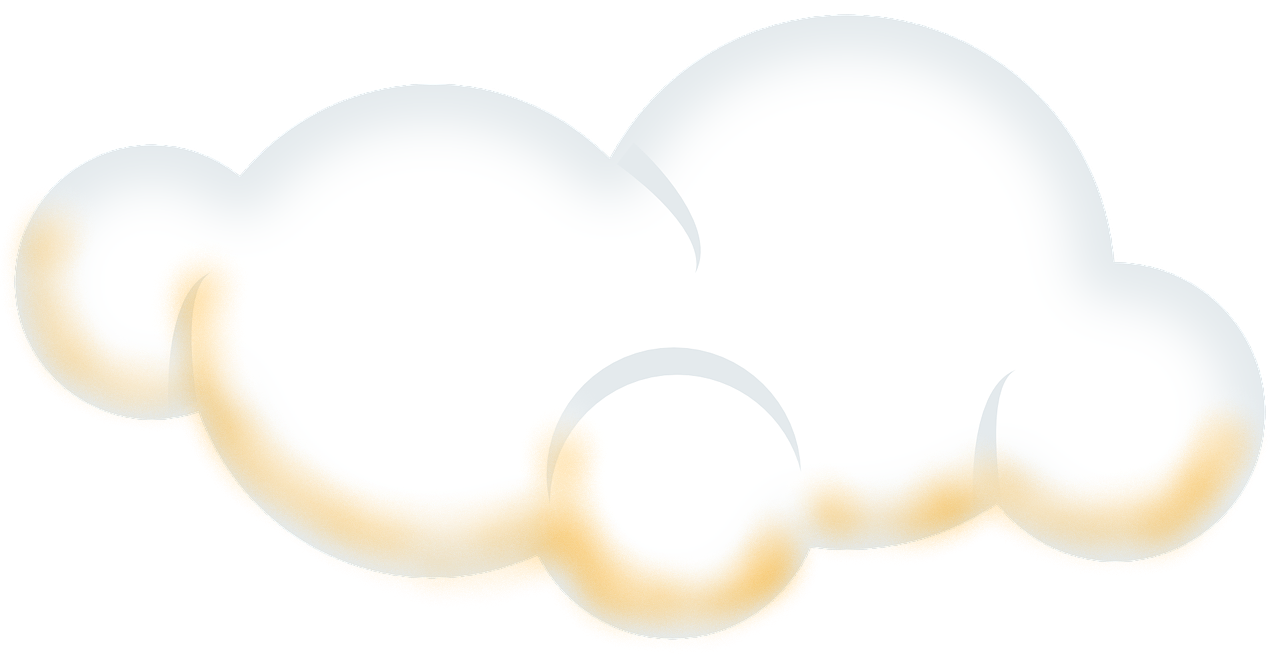 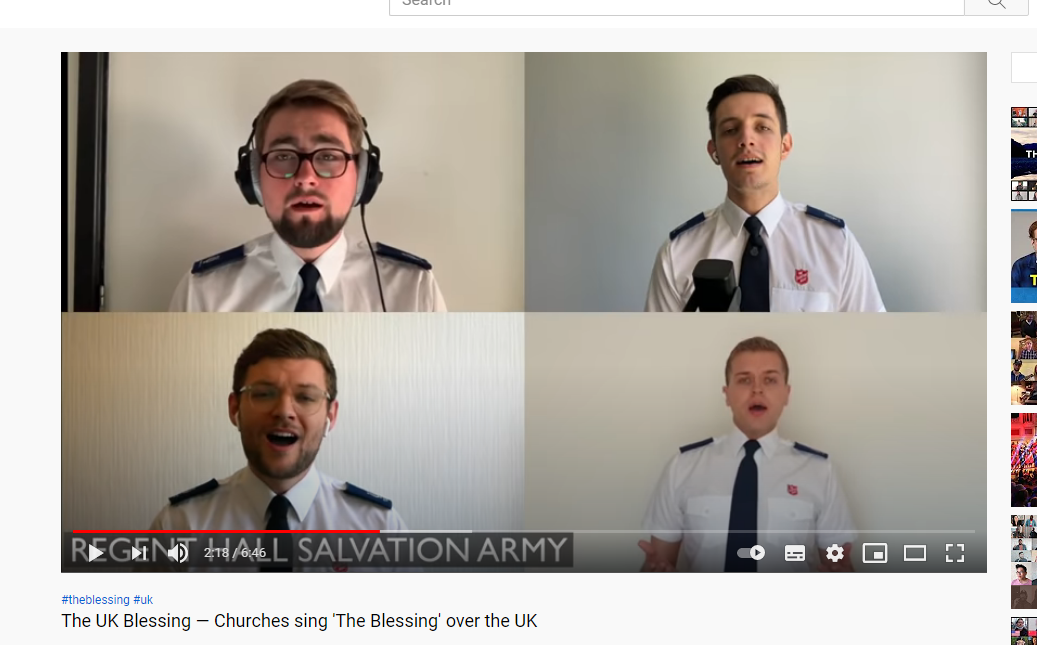 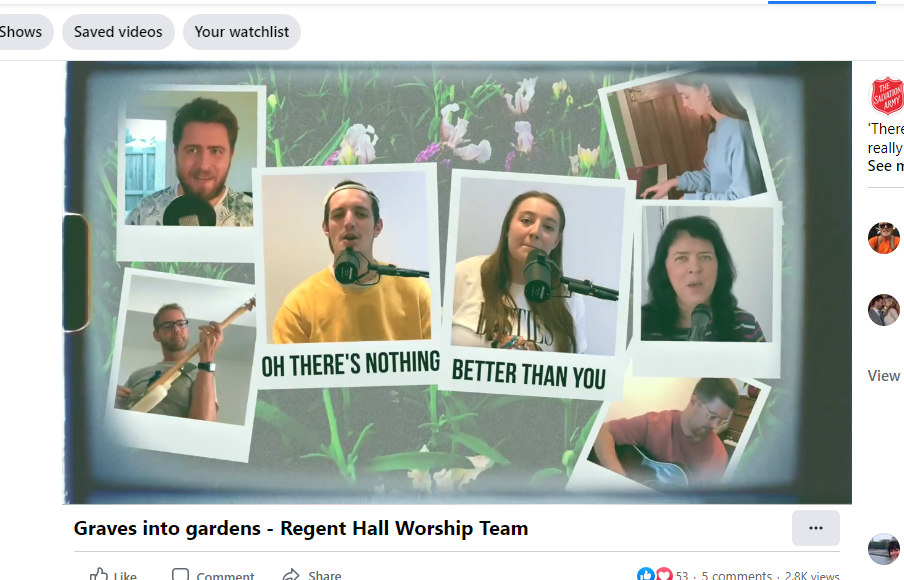 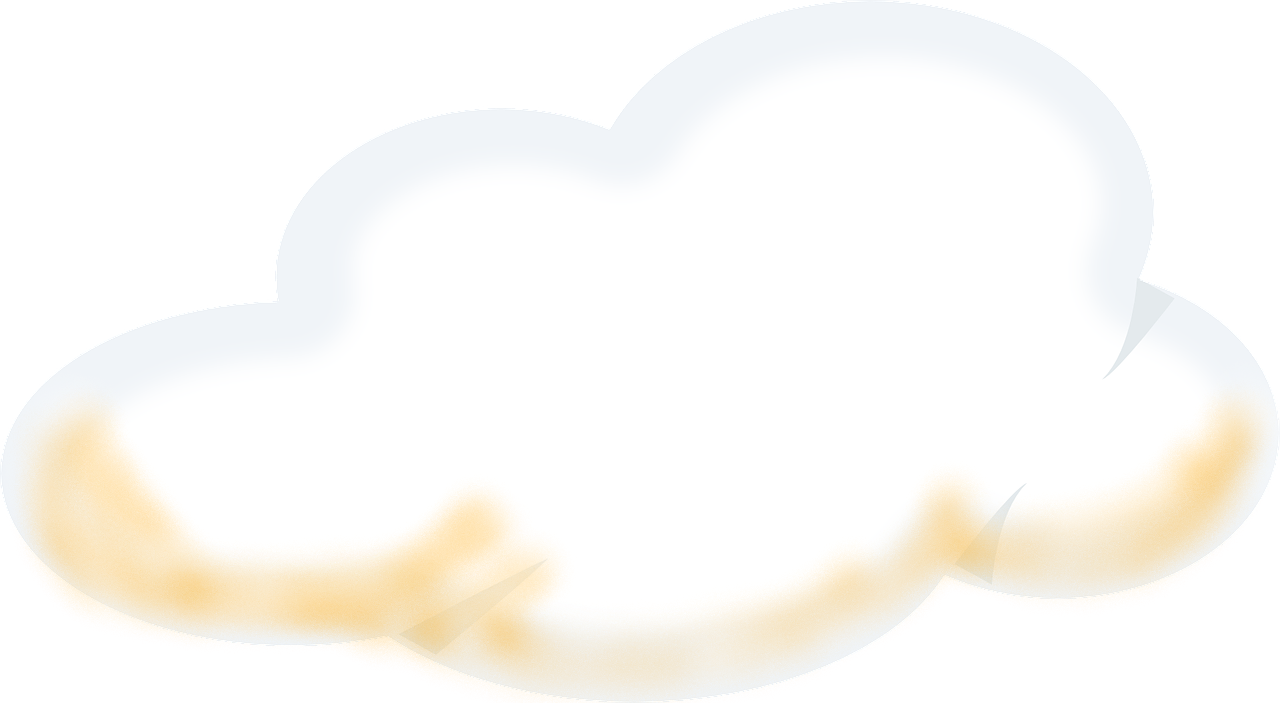 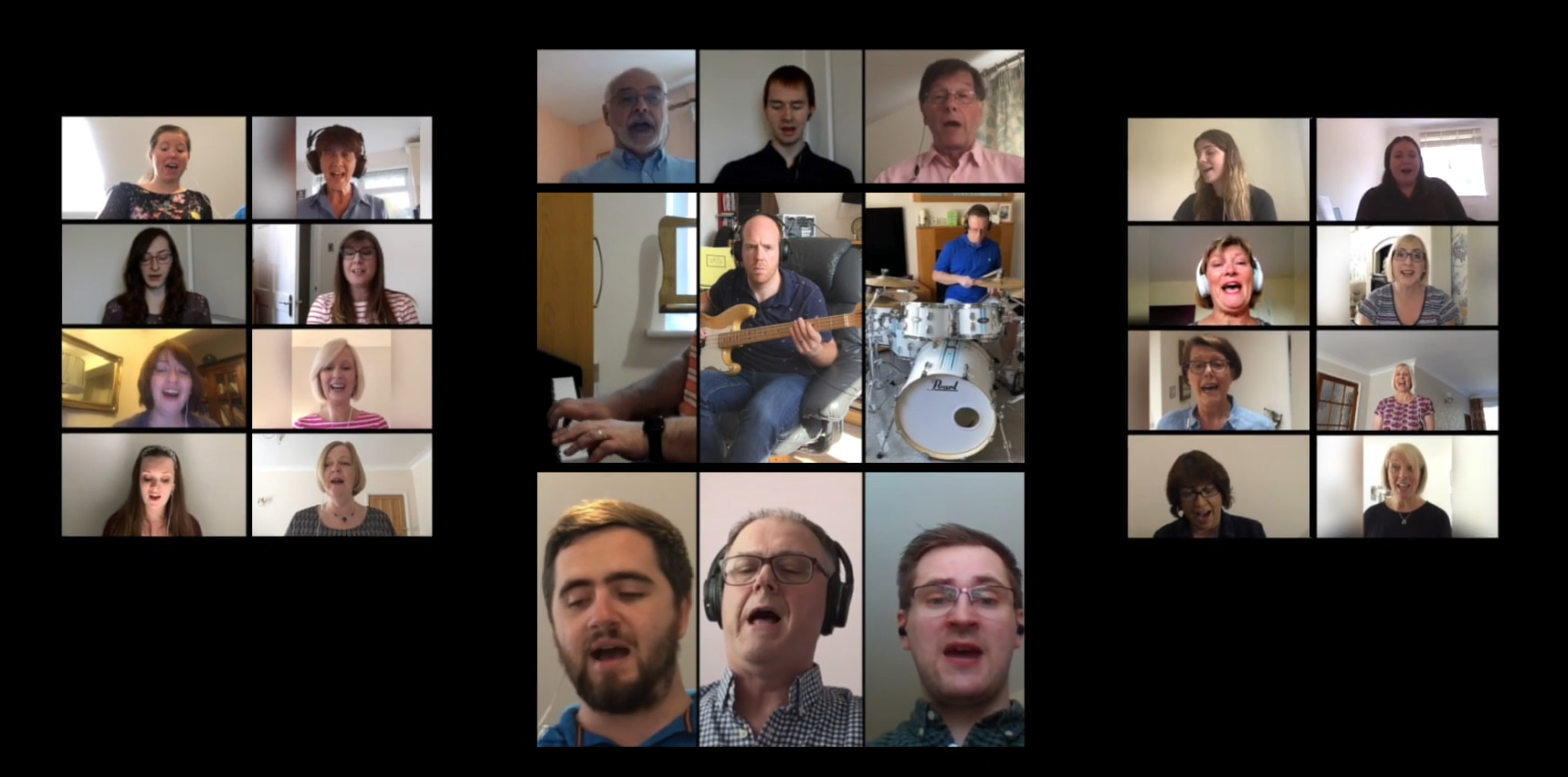 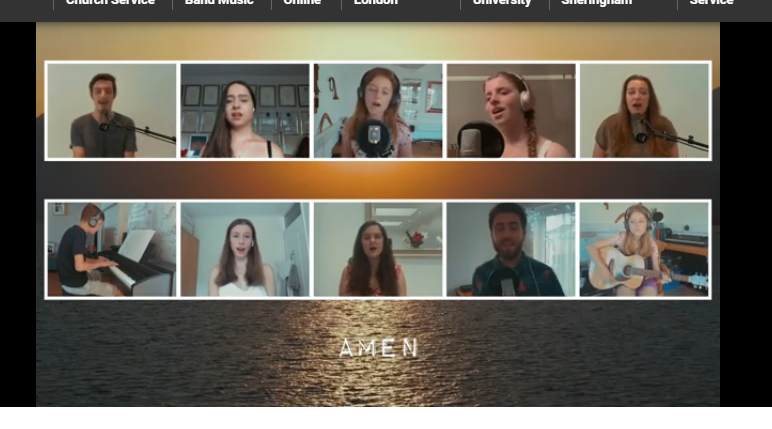 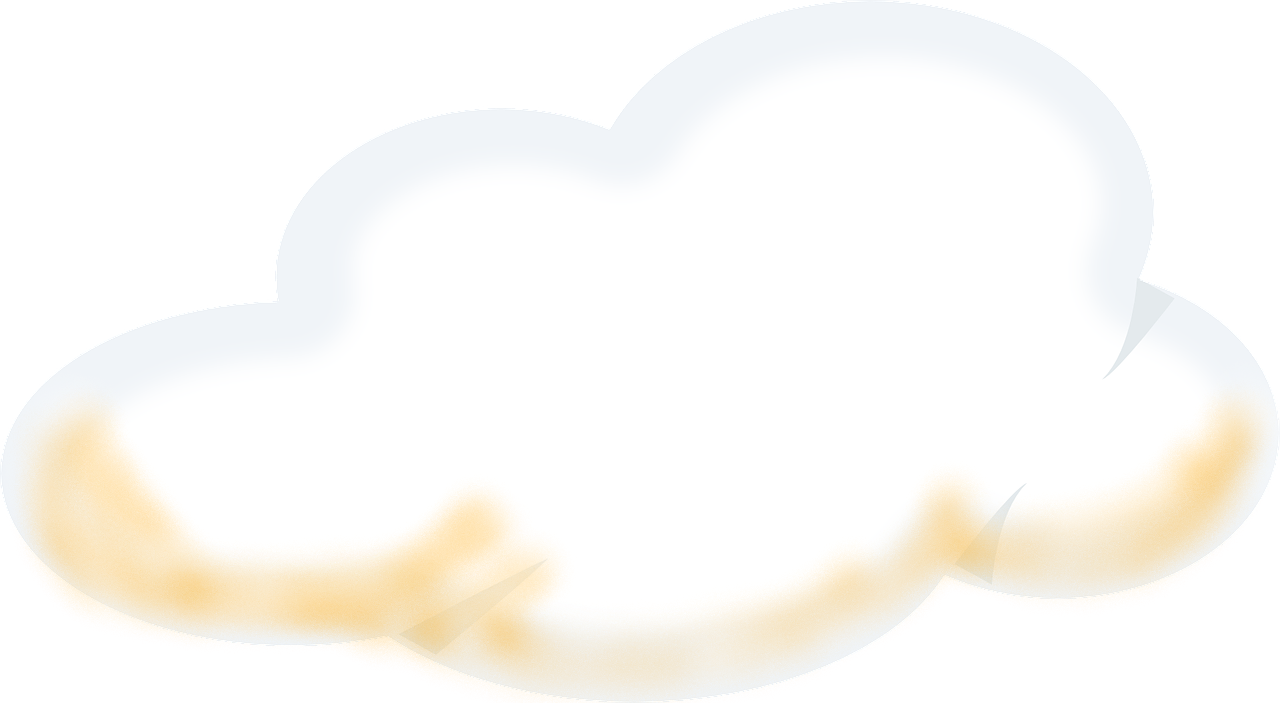 YELLOW
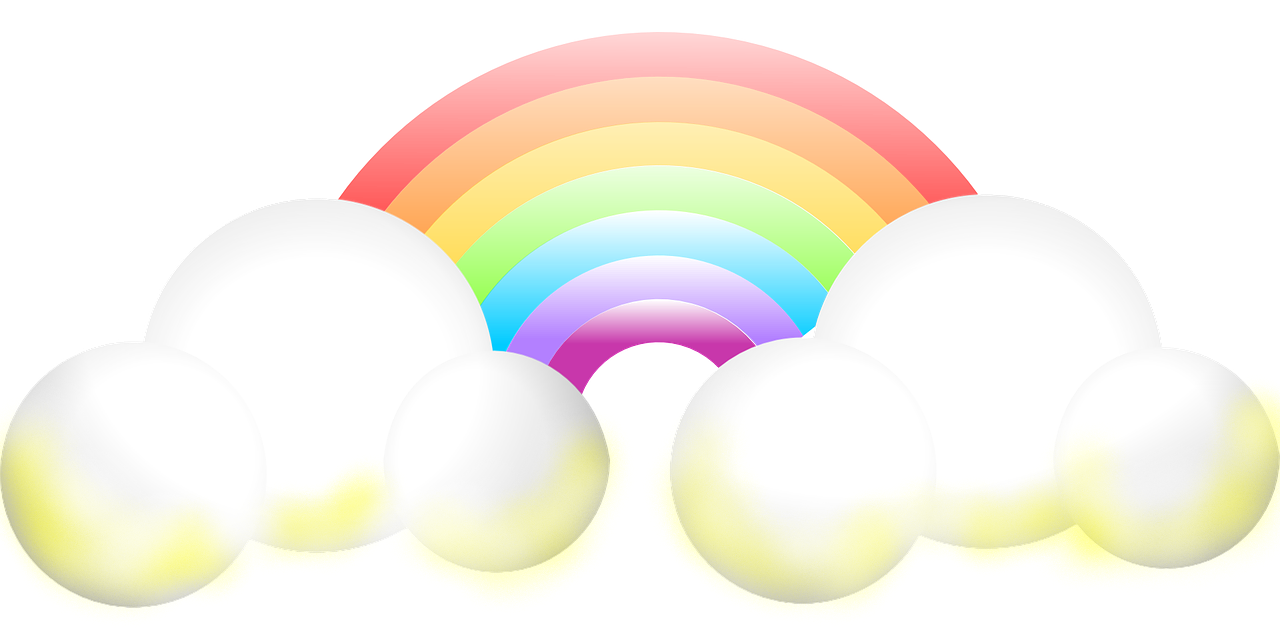 young people
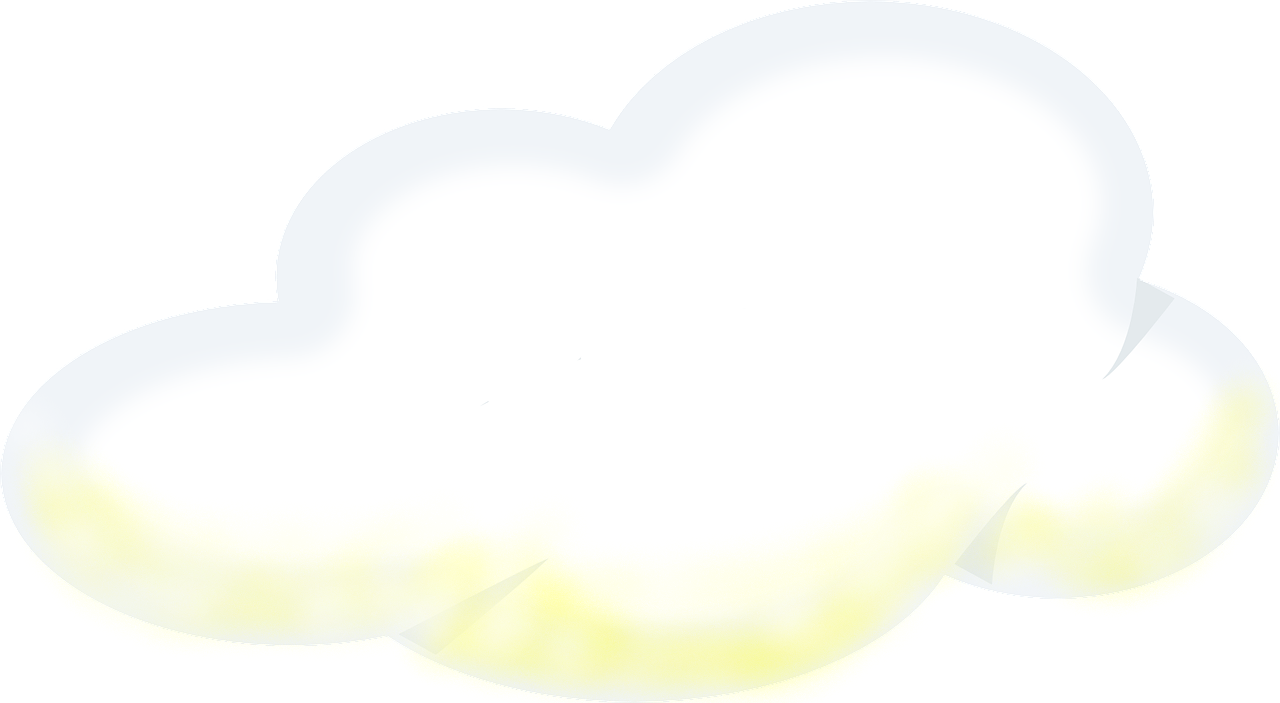 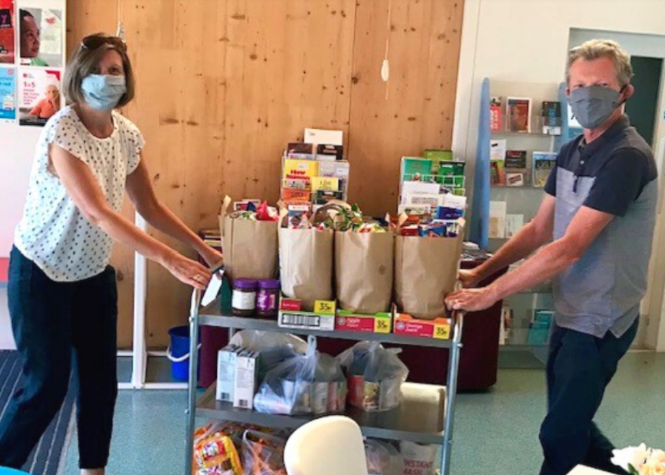 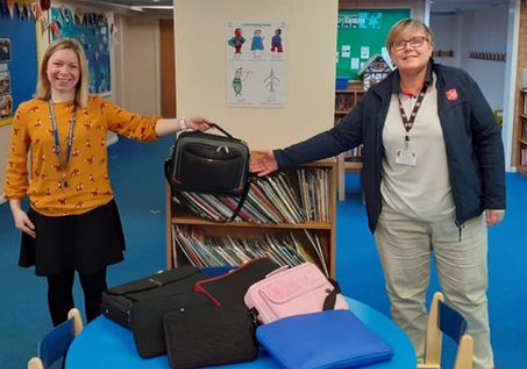 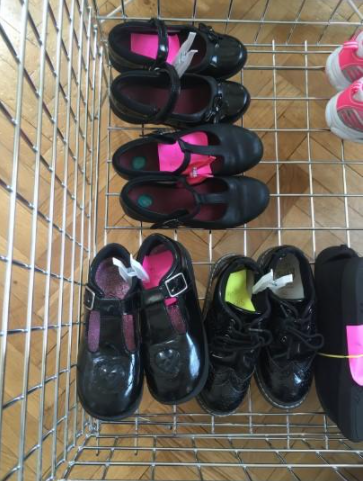 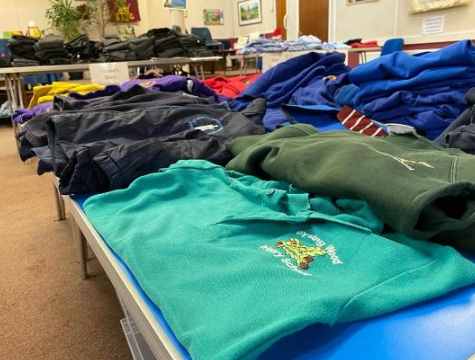 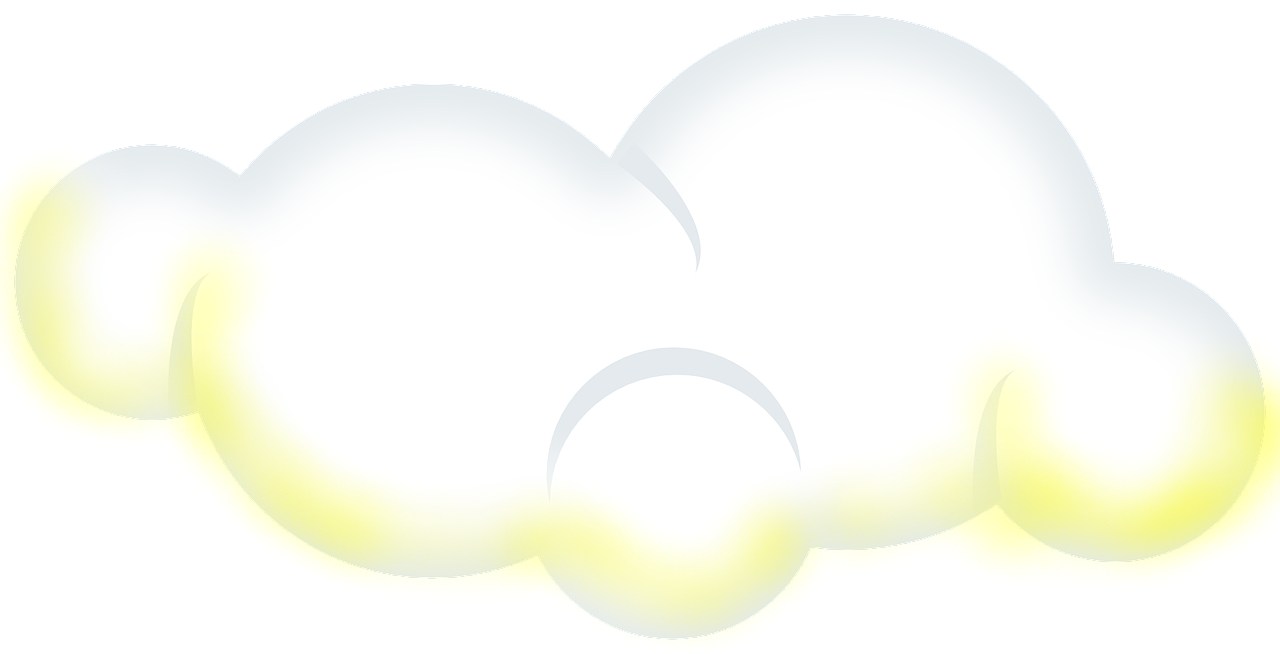 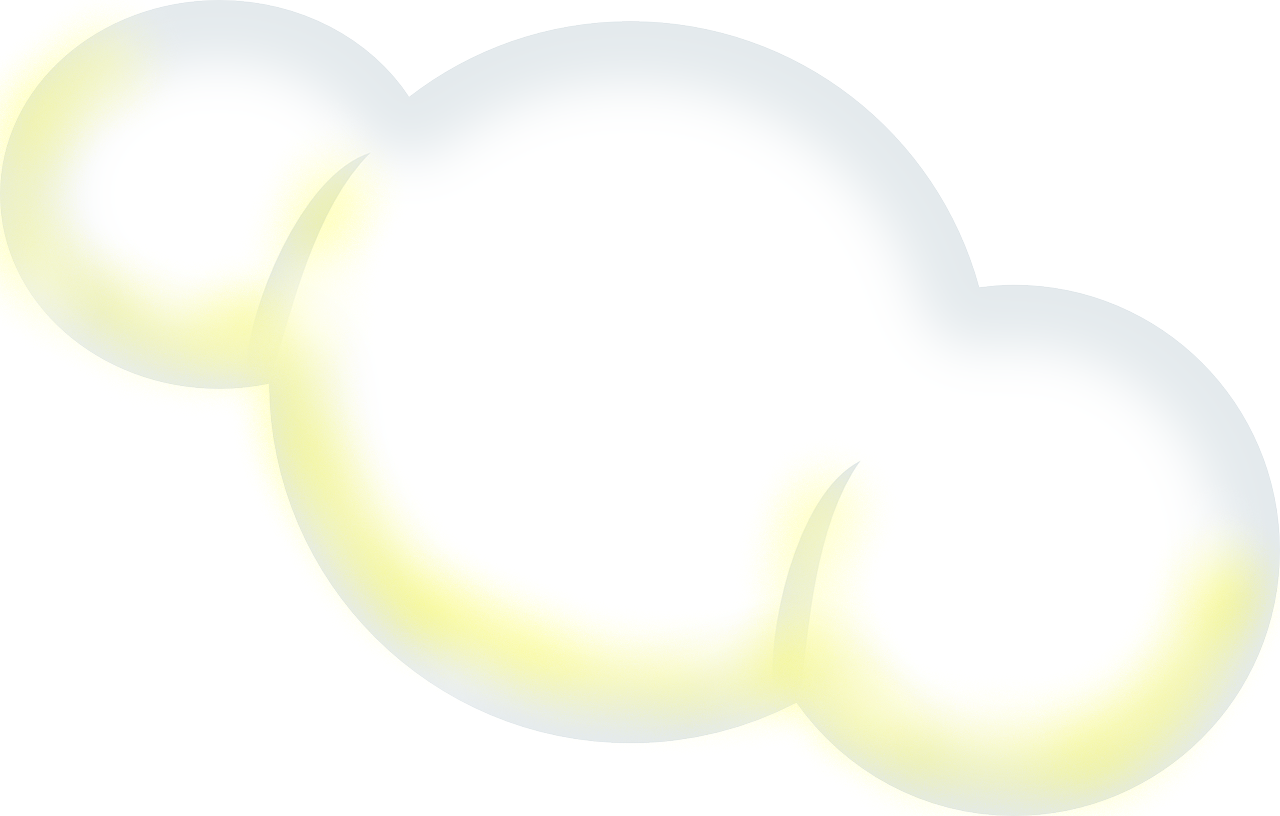 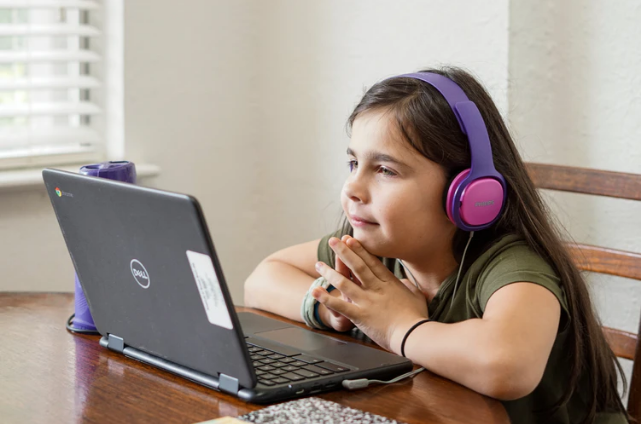 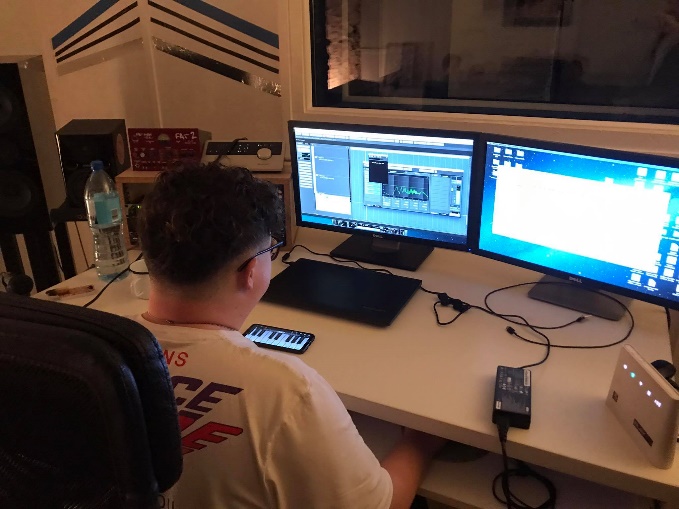 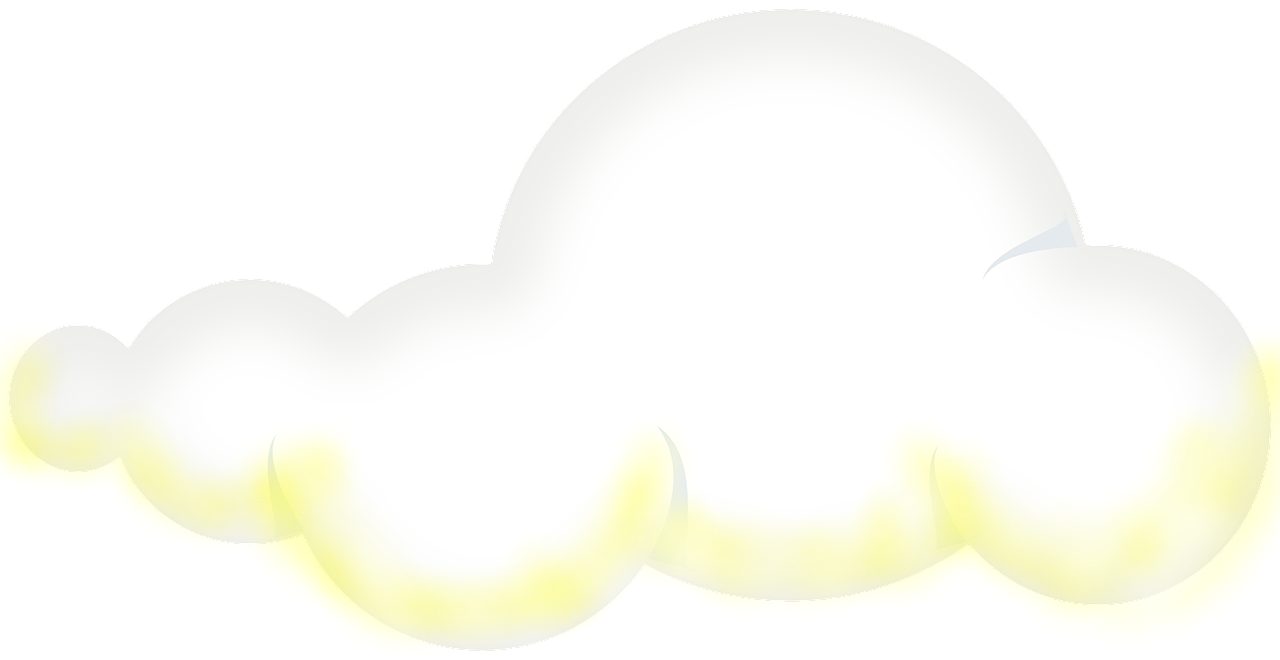 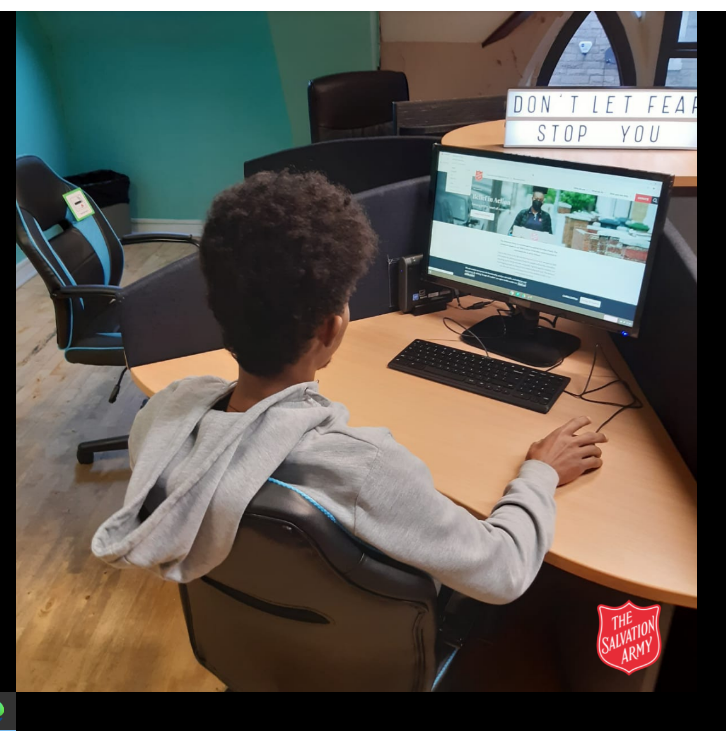 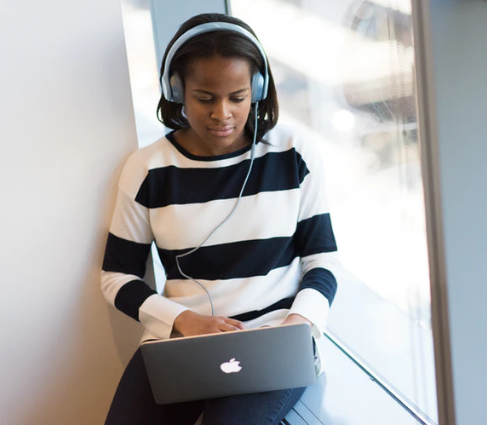 GREEN
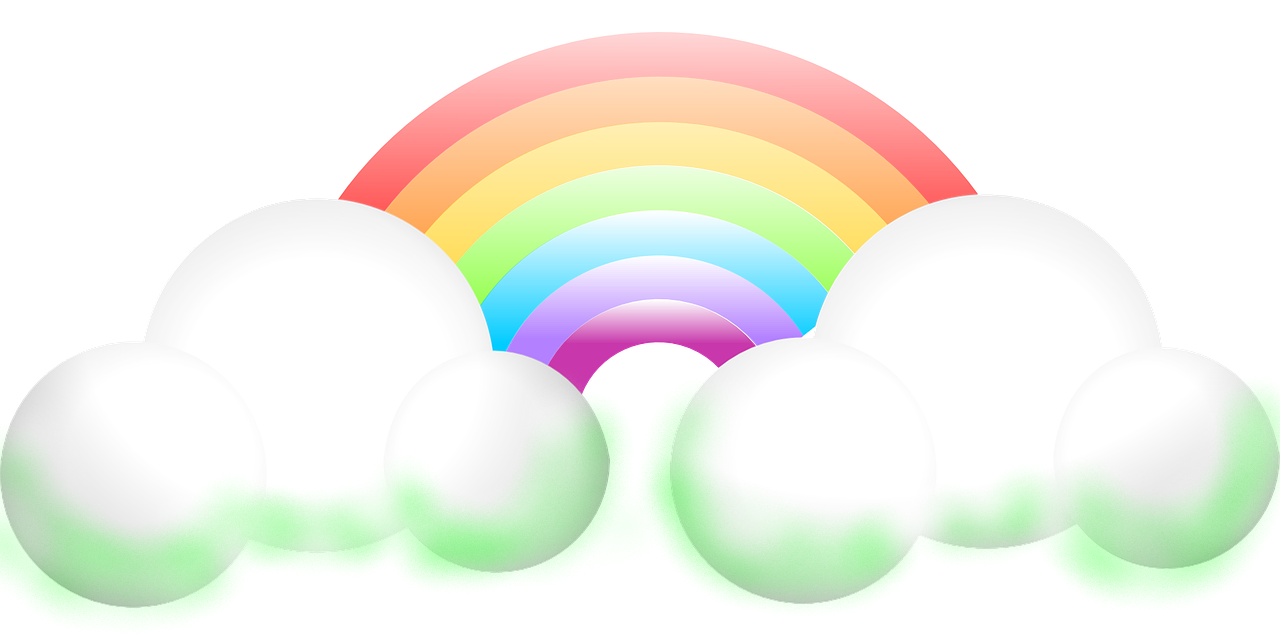 giving
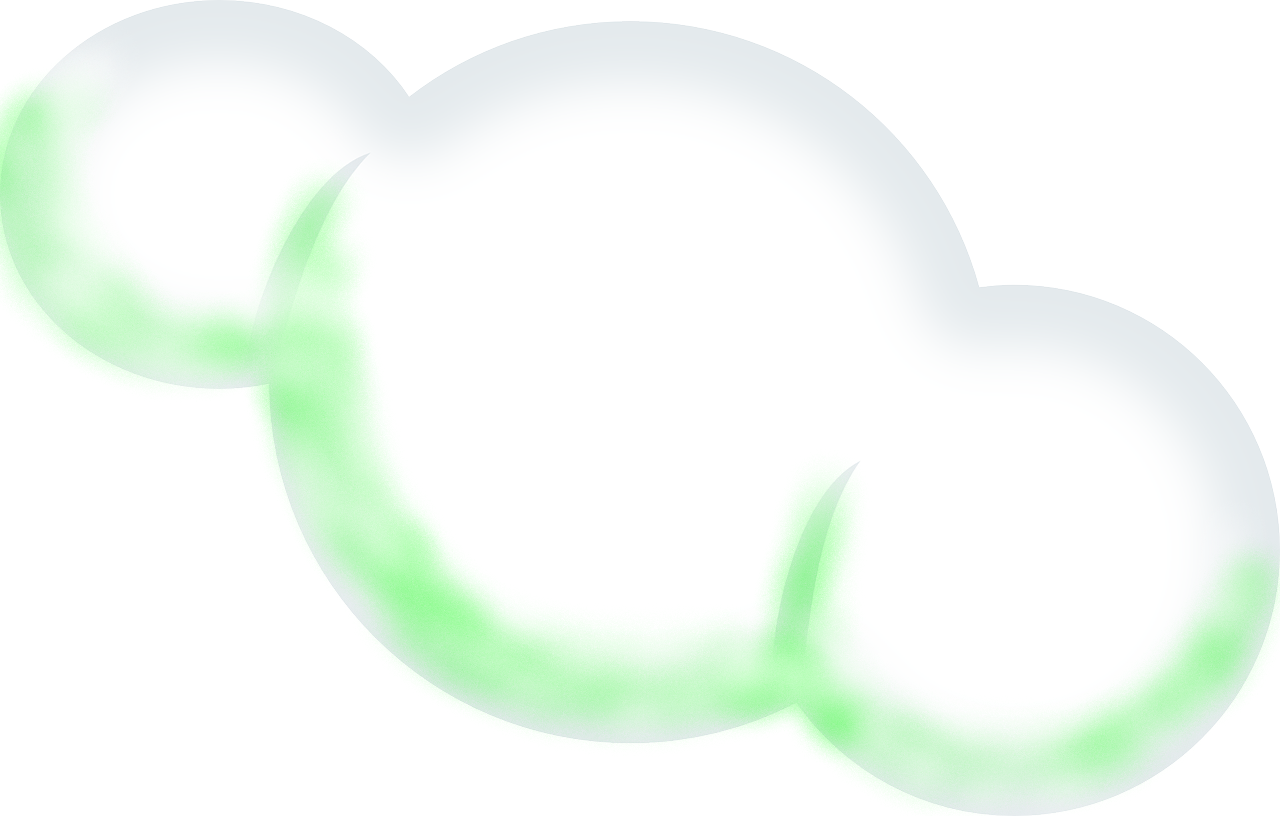 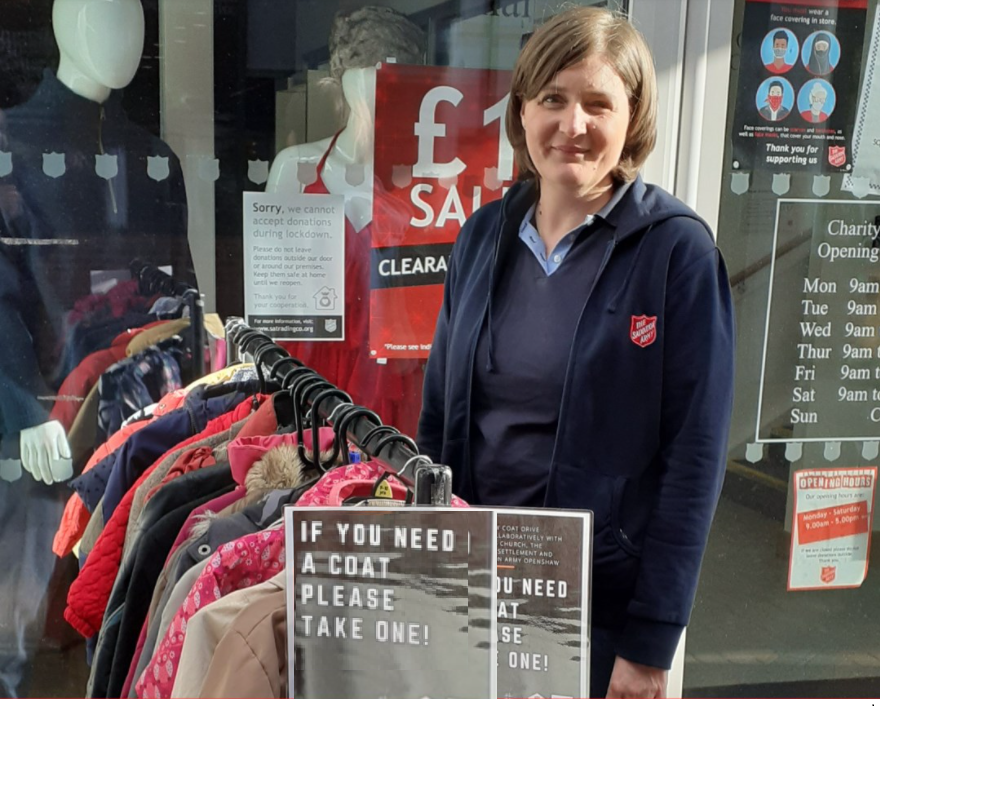 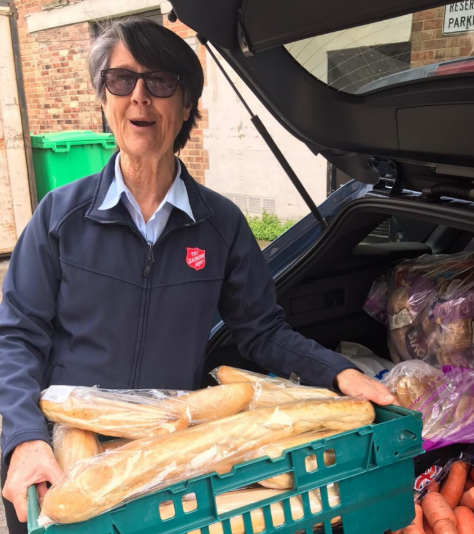 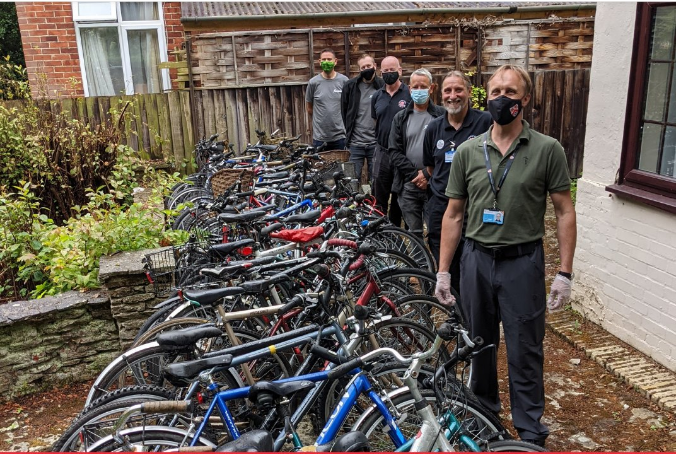 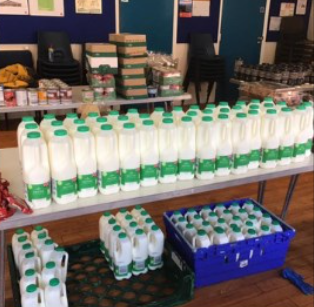 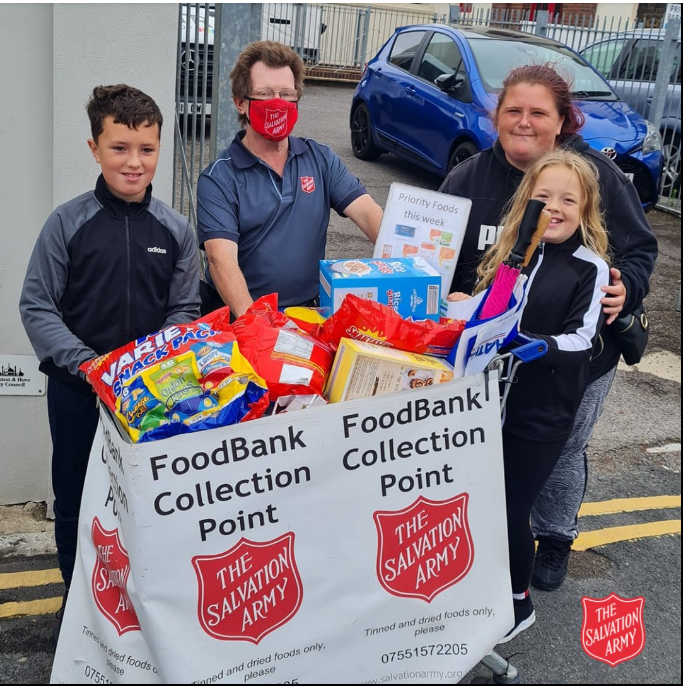 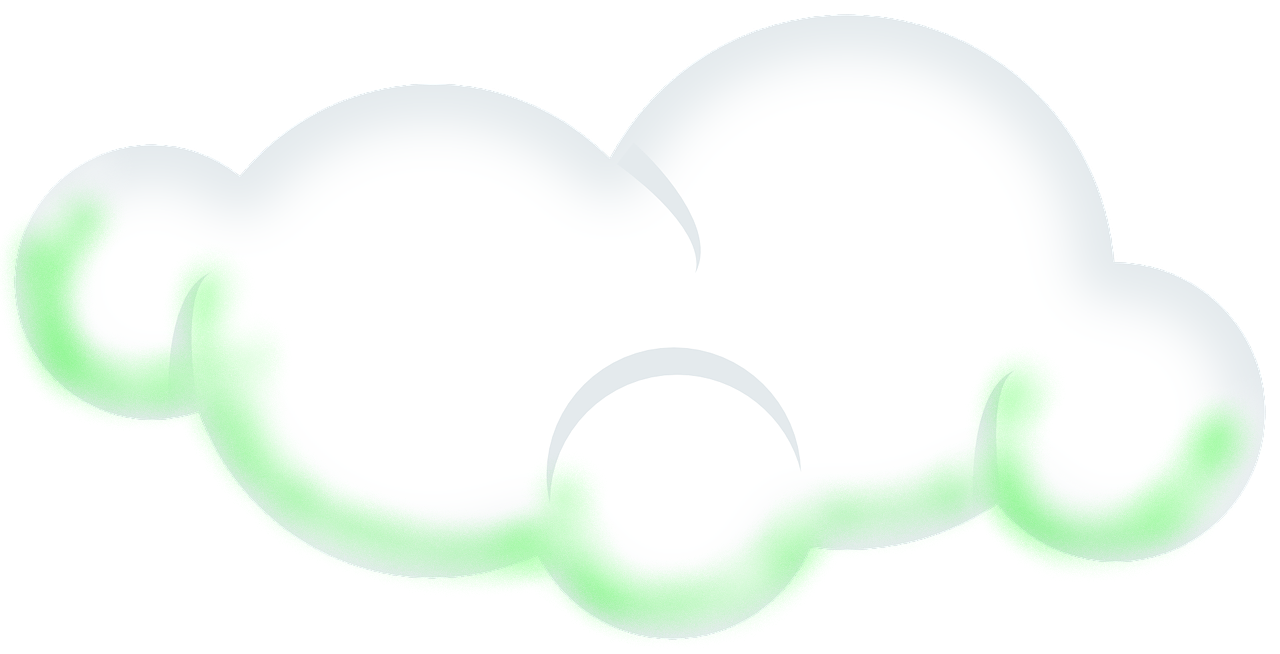 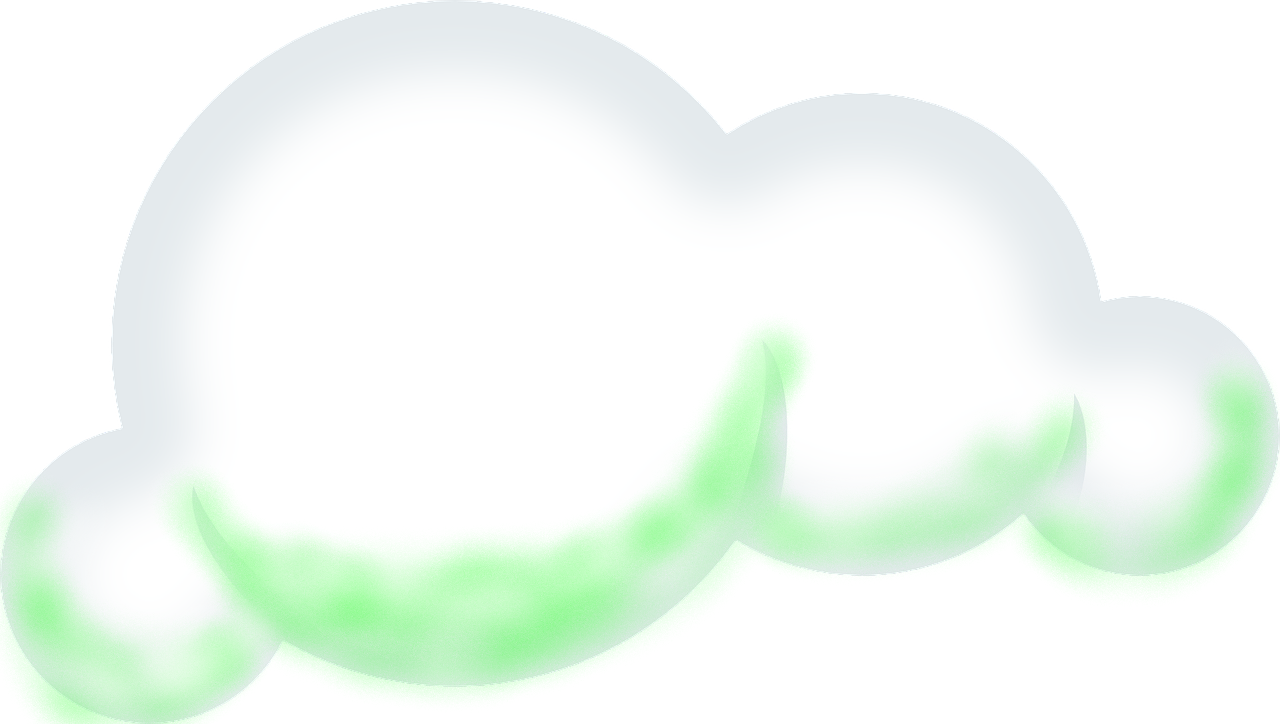 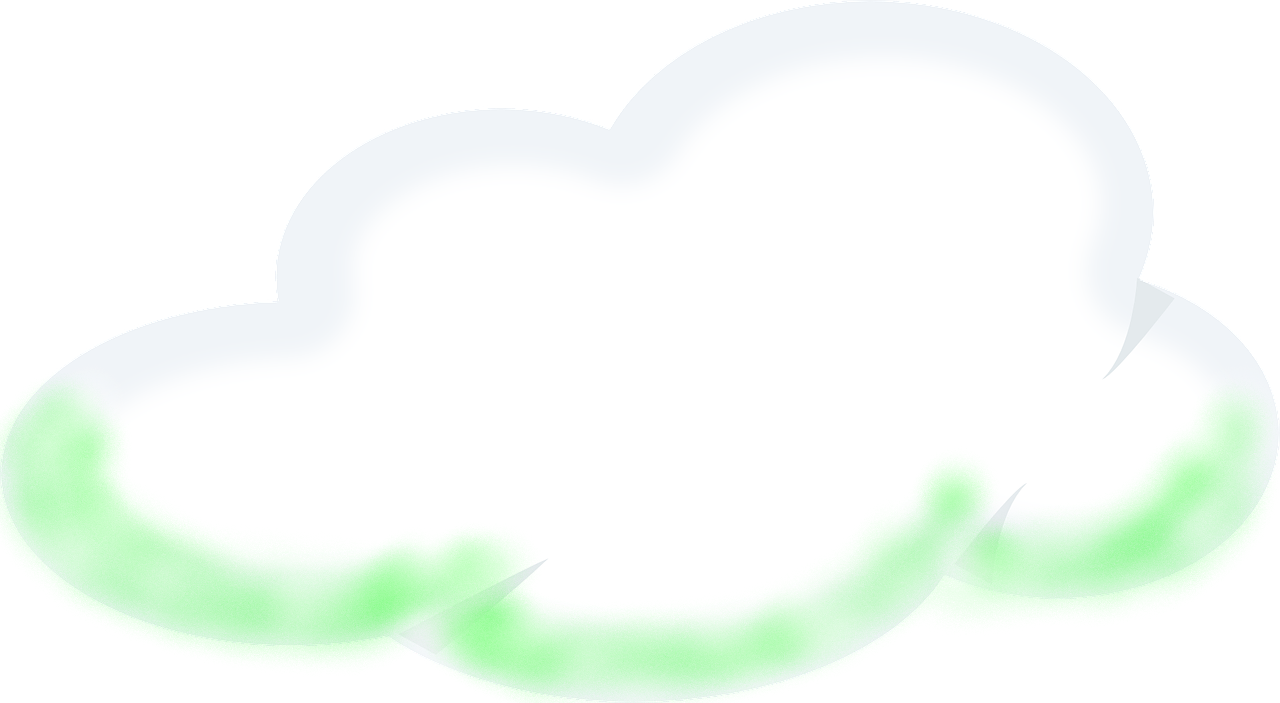 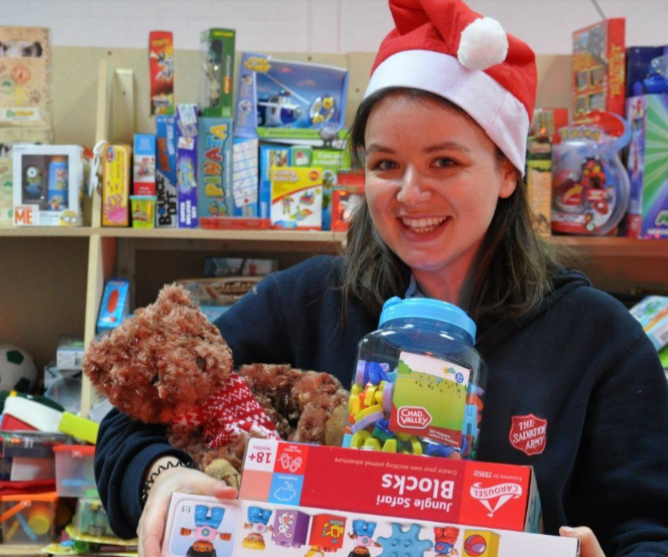 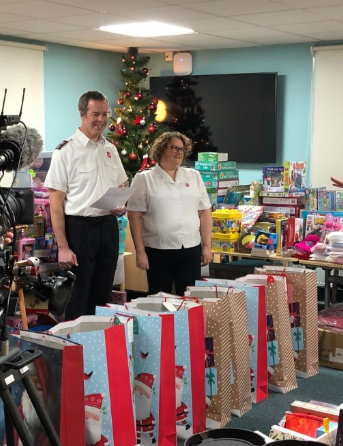 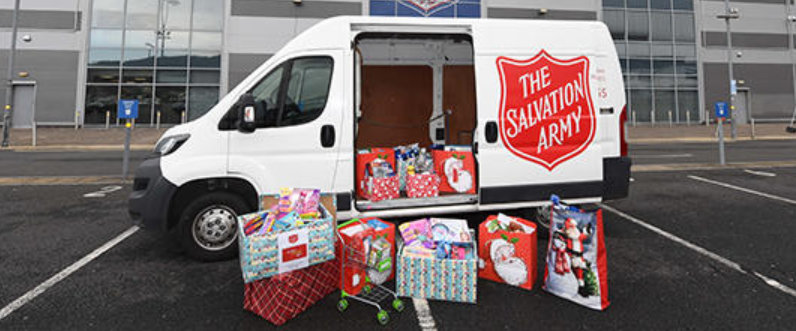 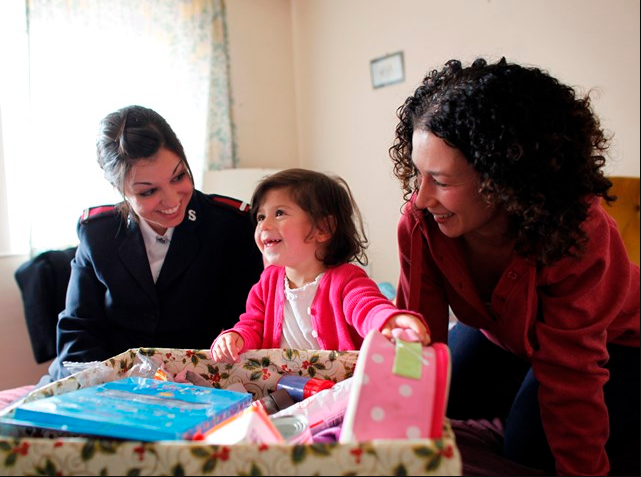 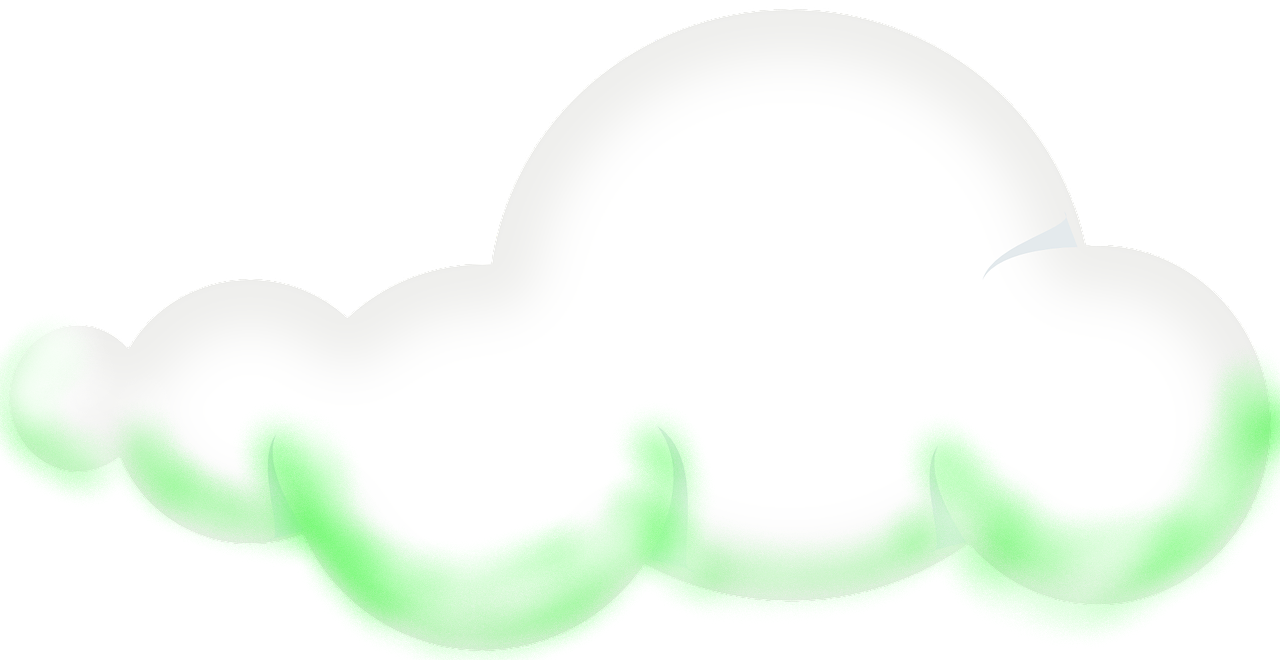 BLUE
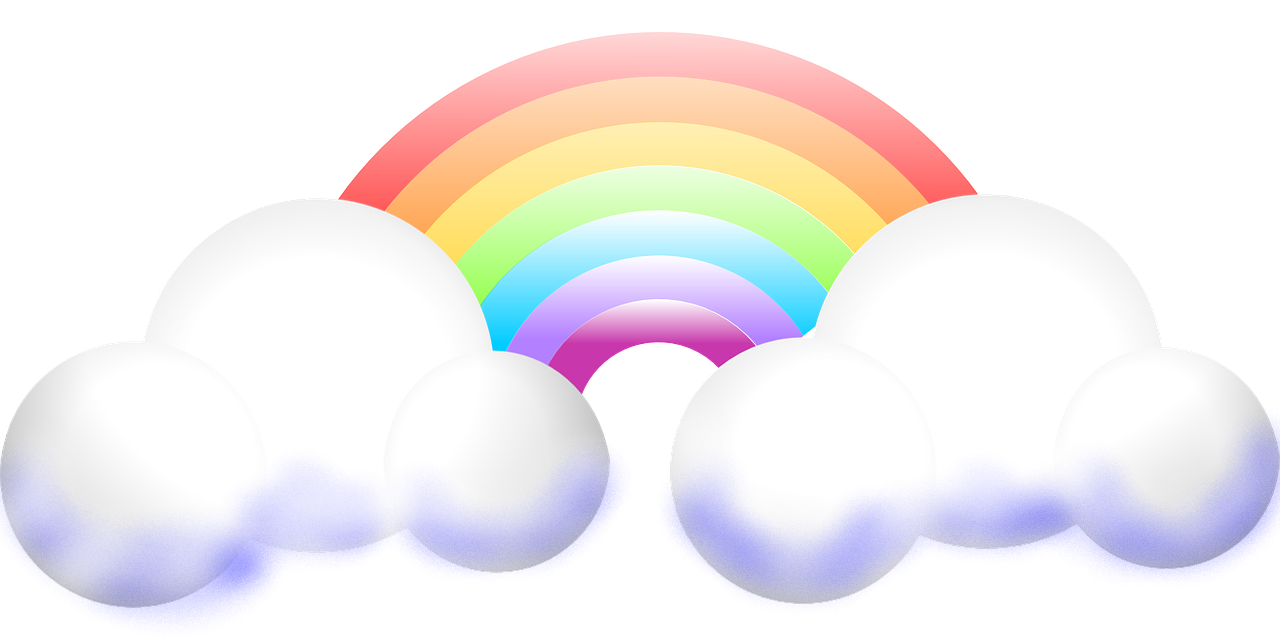 beating the blues
brews
and
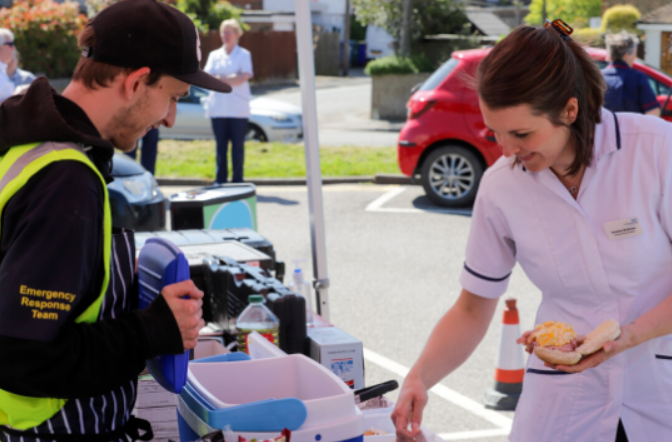 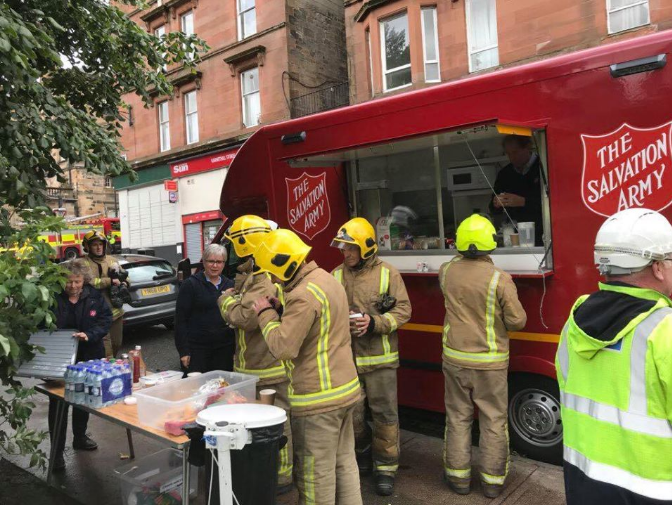 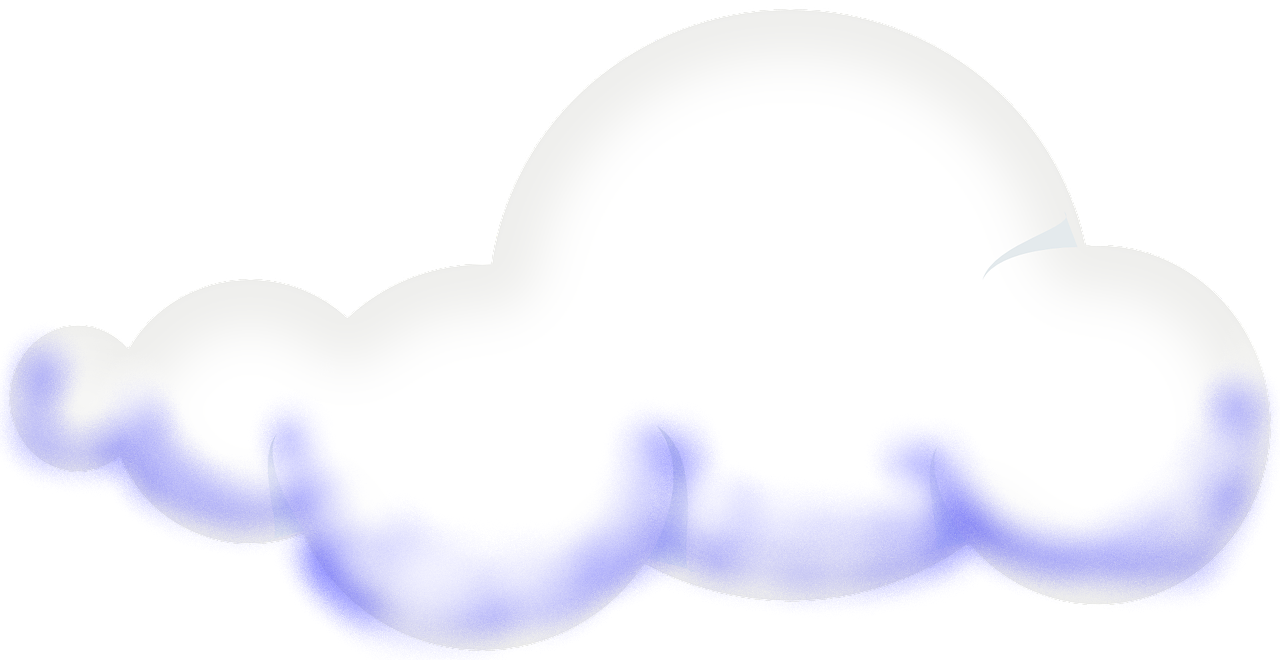 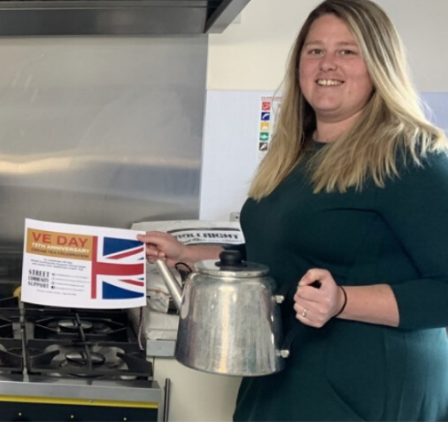 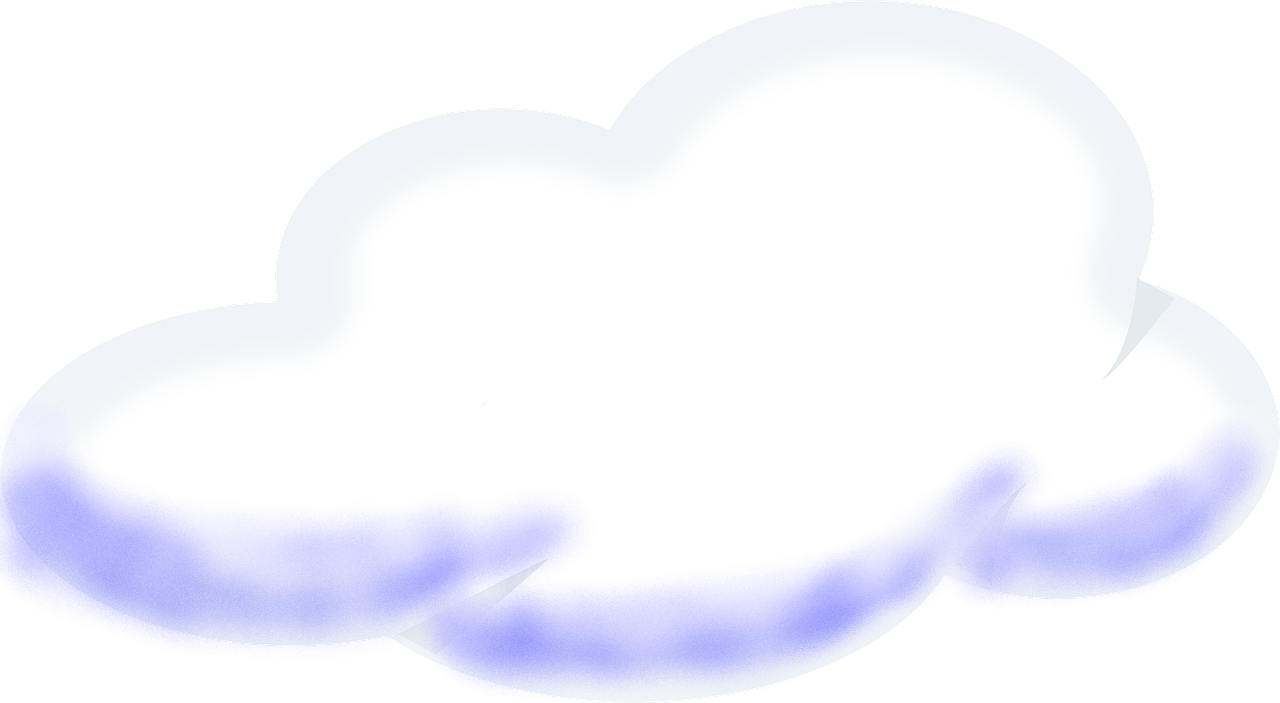 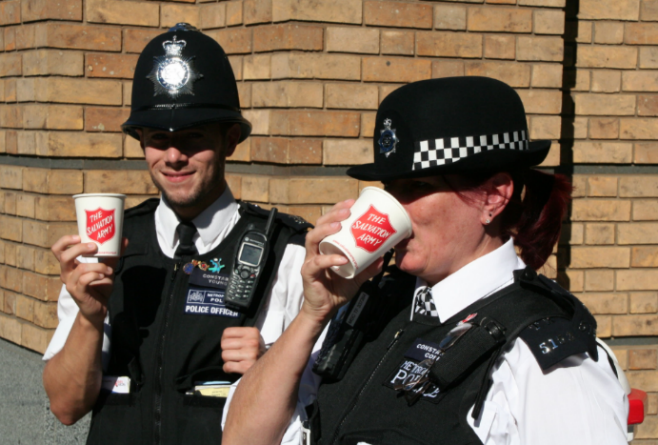 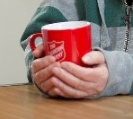 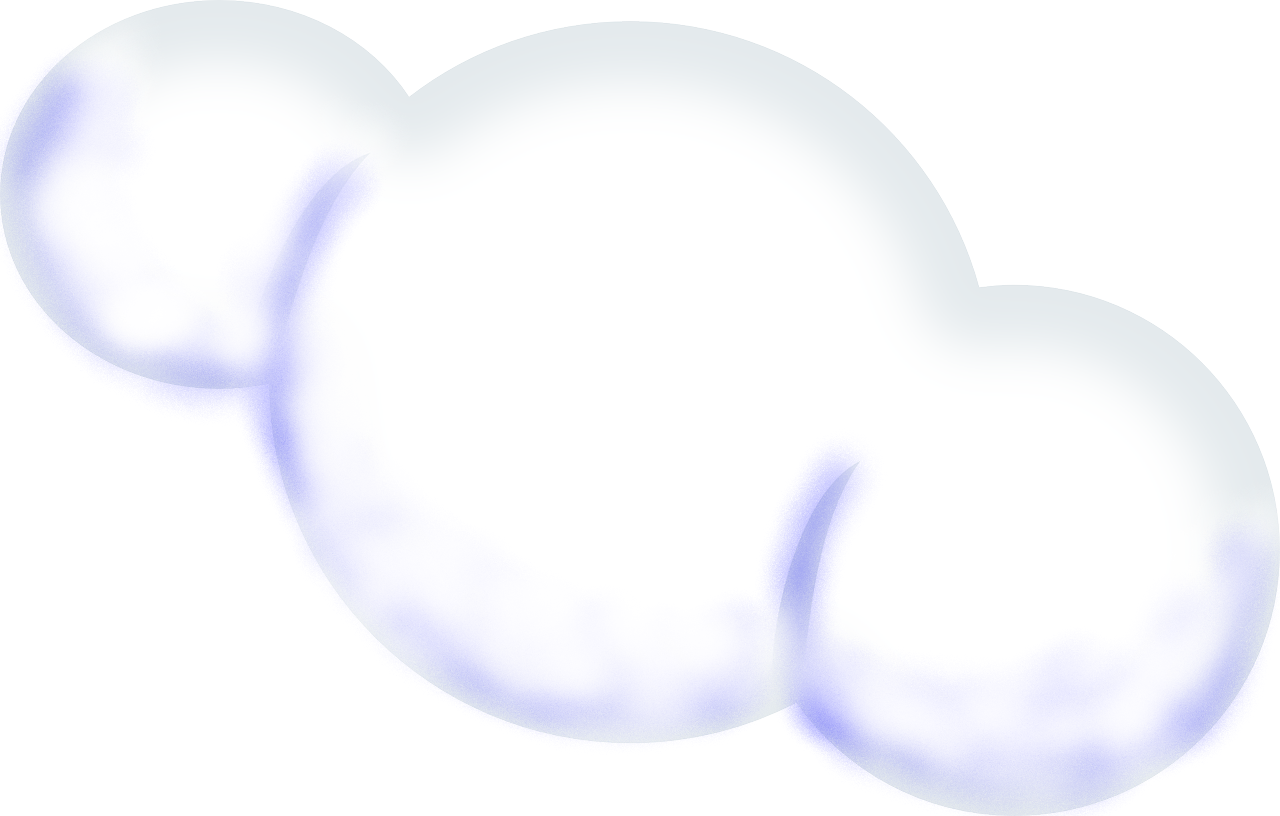 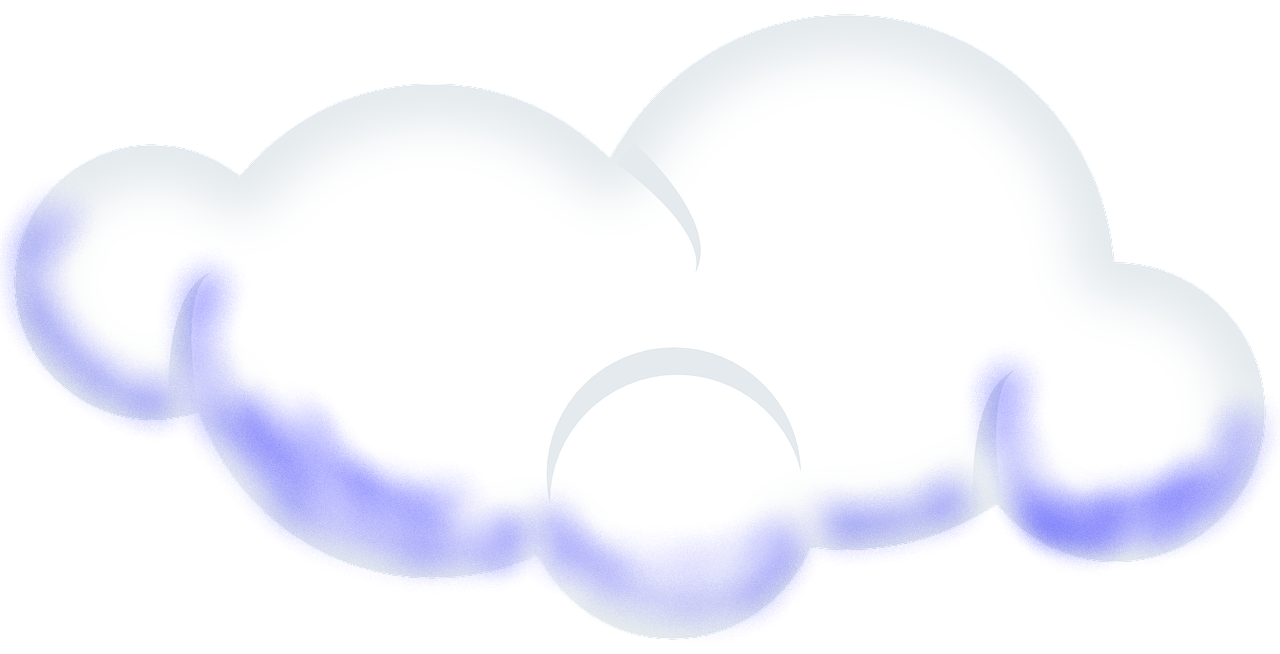 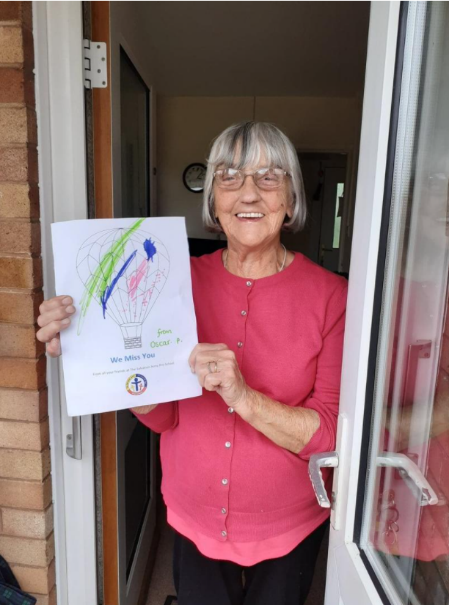 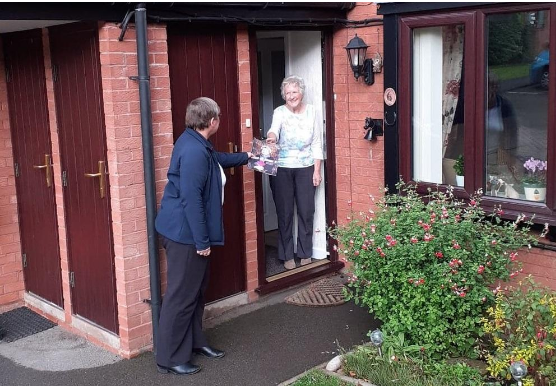 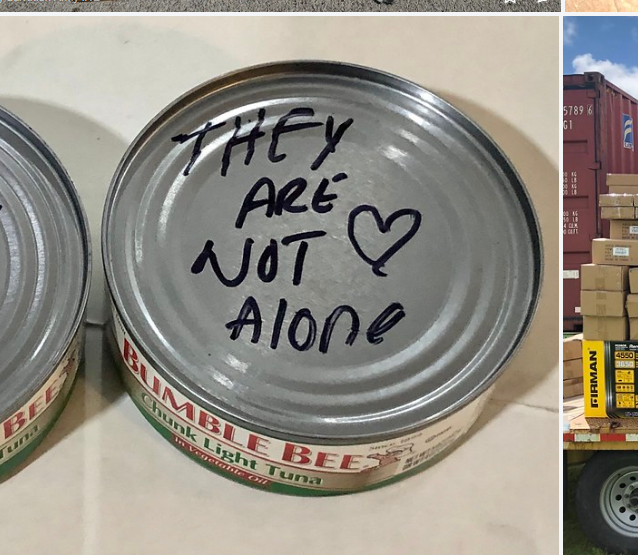 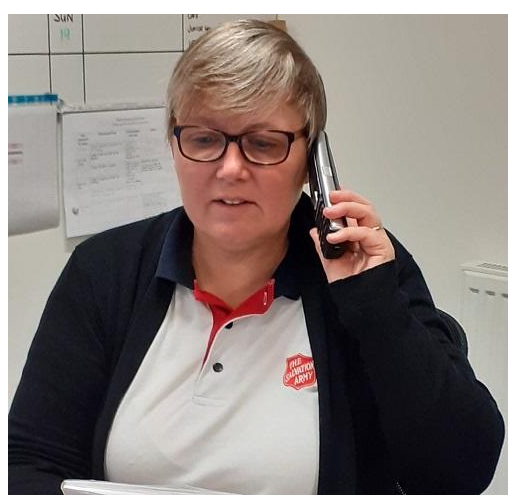 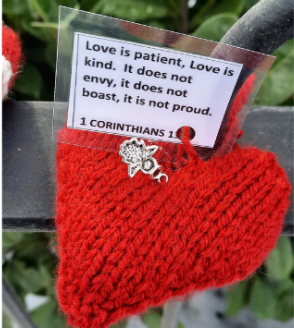 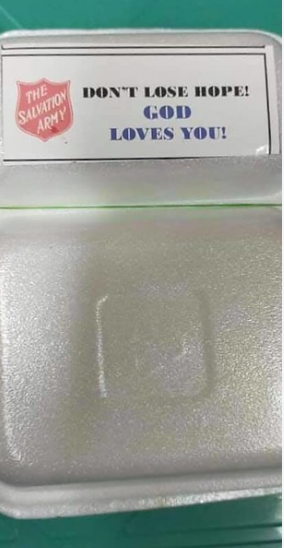 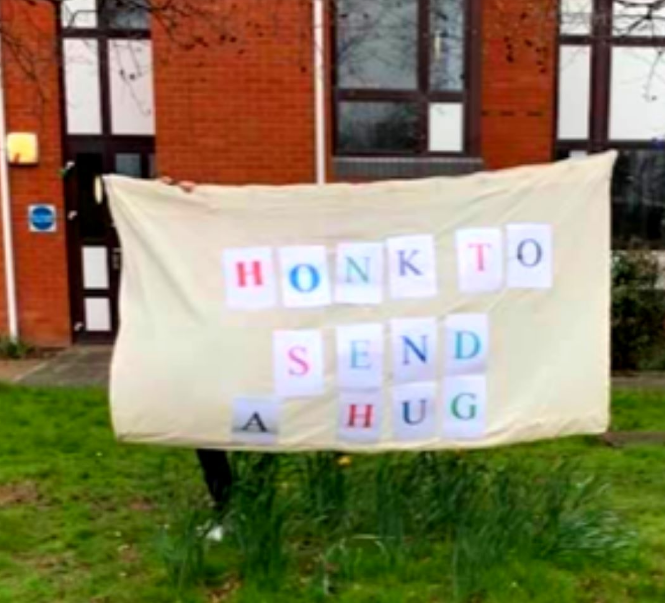 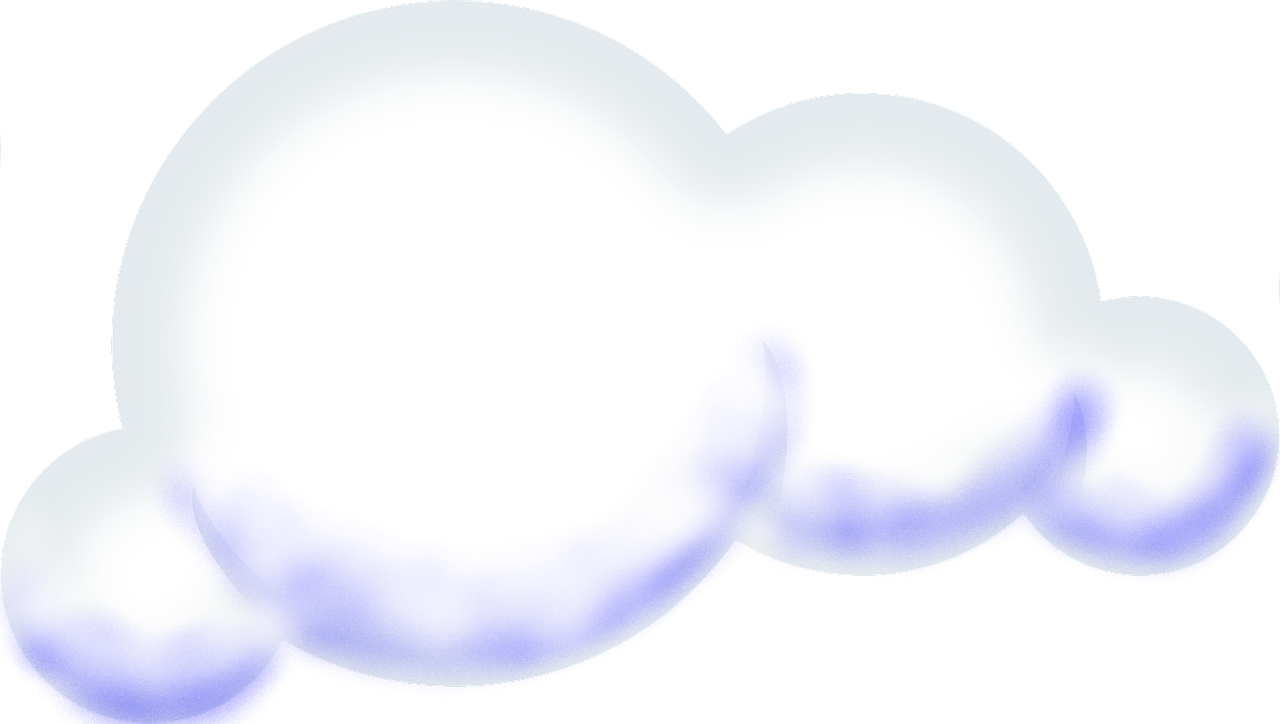 INDIGO
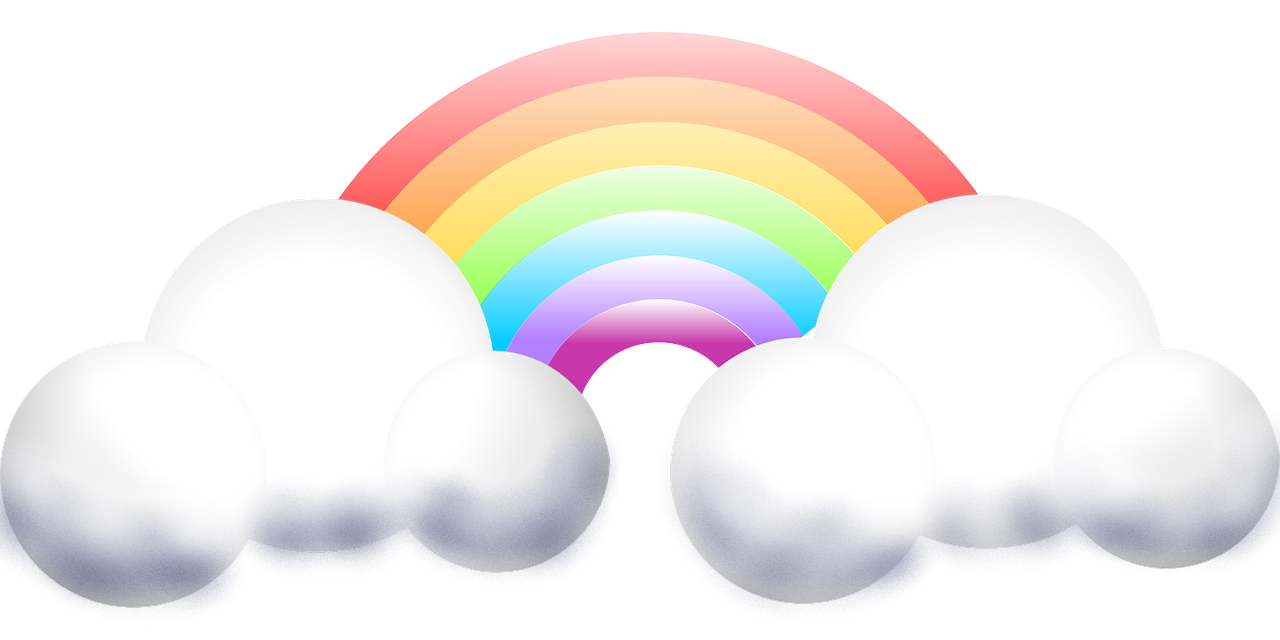 international
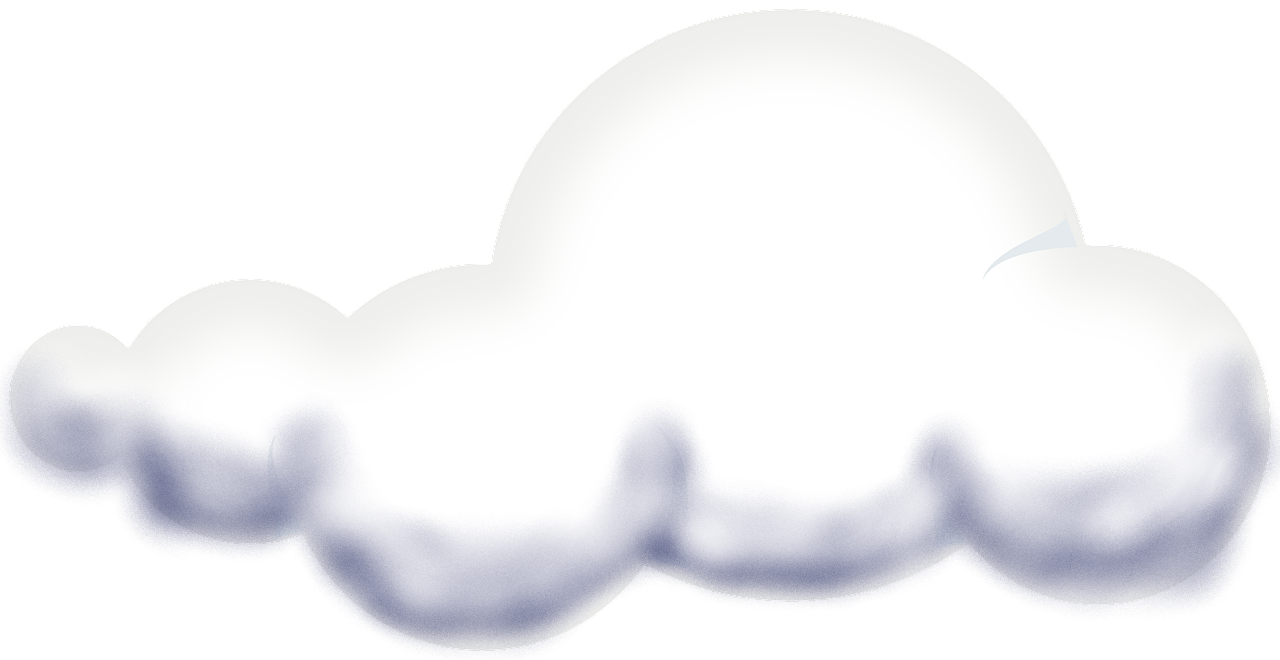 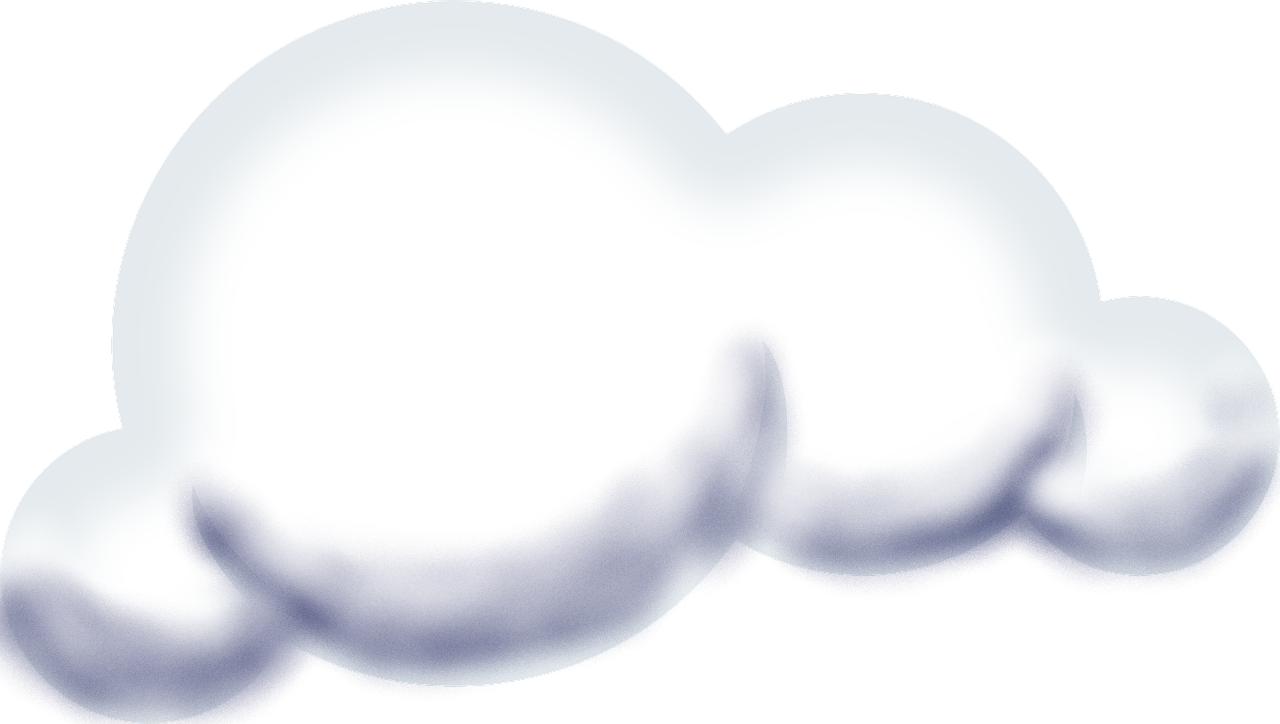 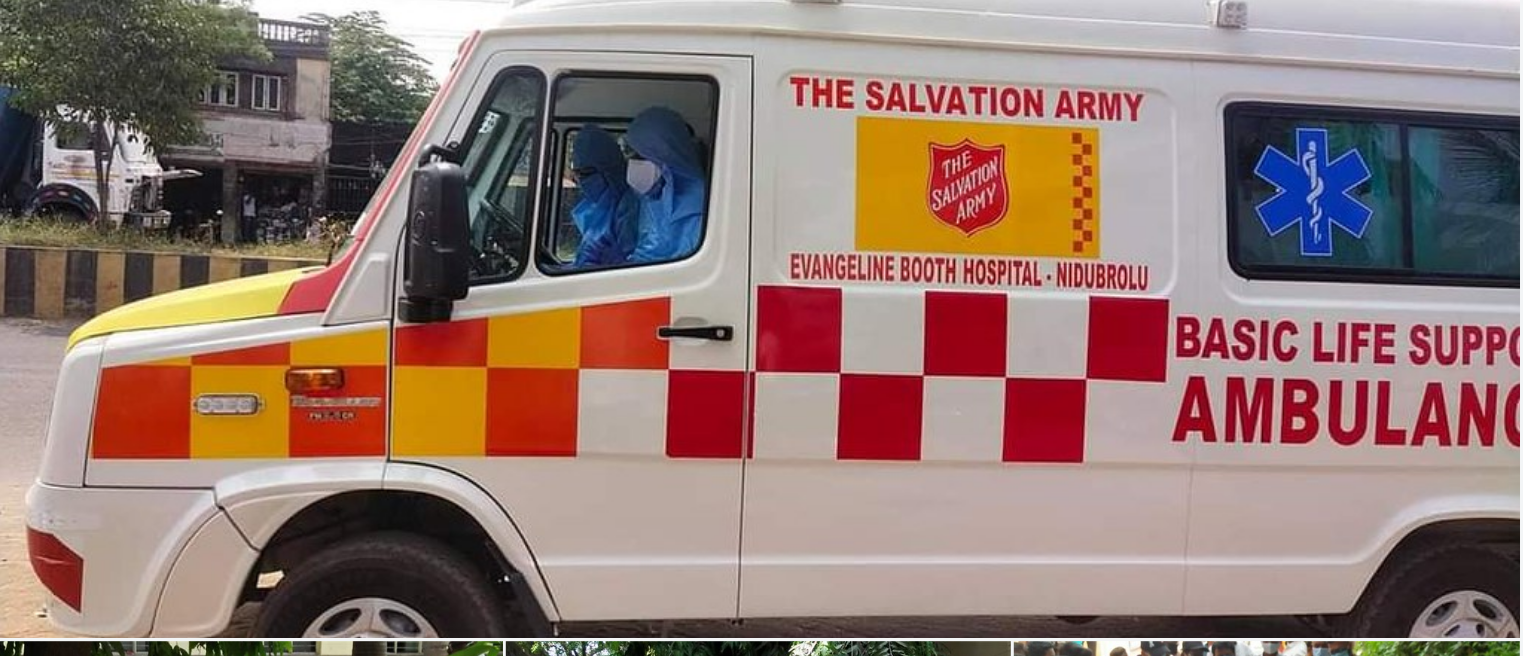 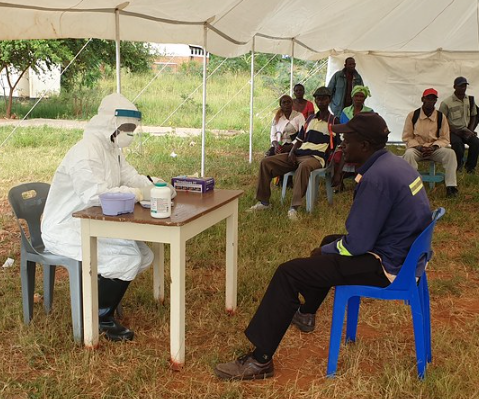 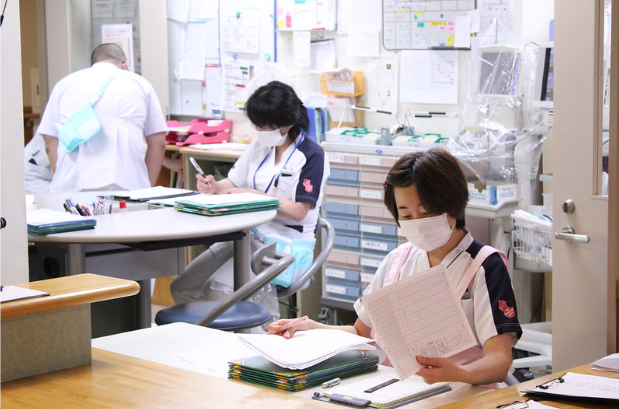 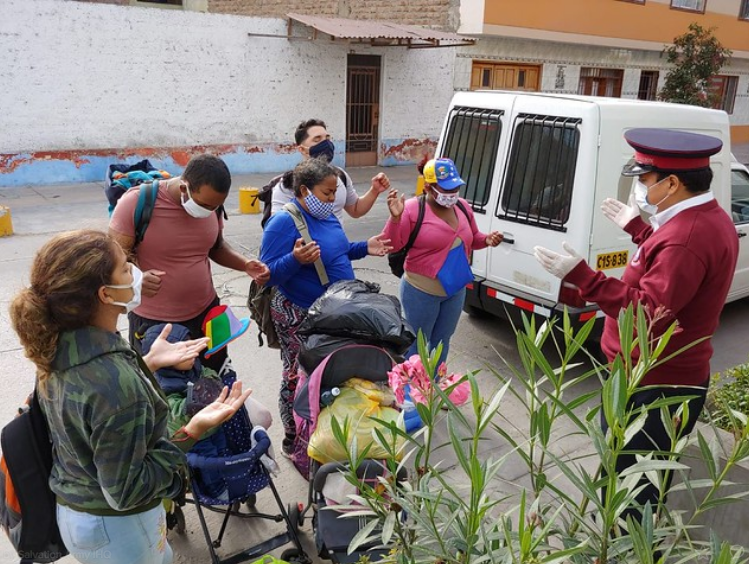 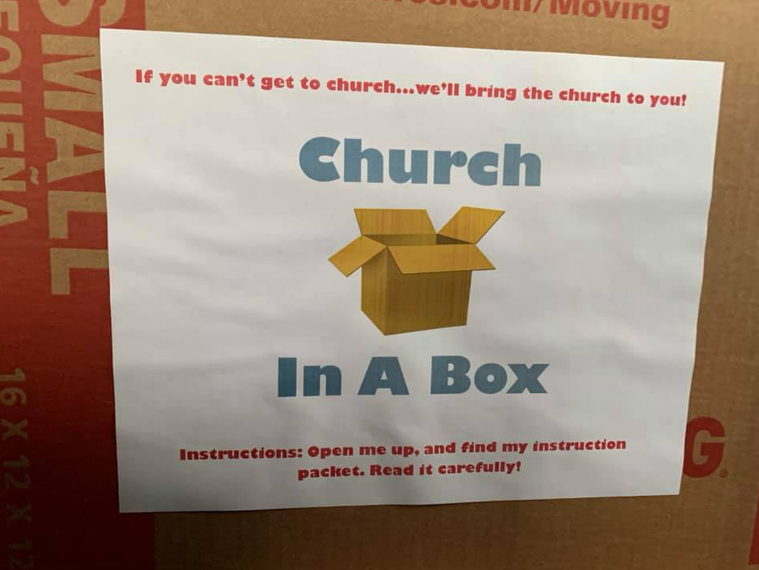 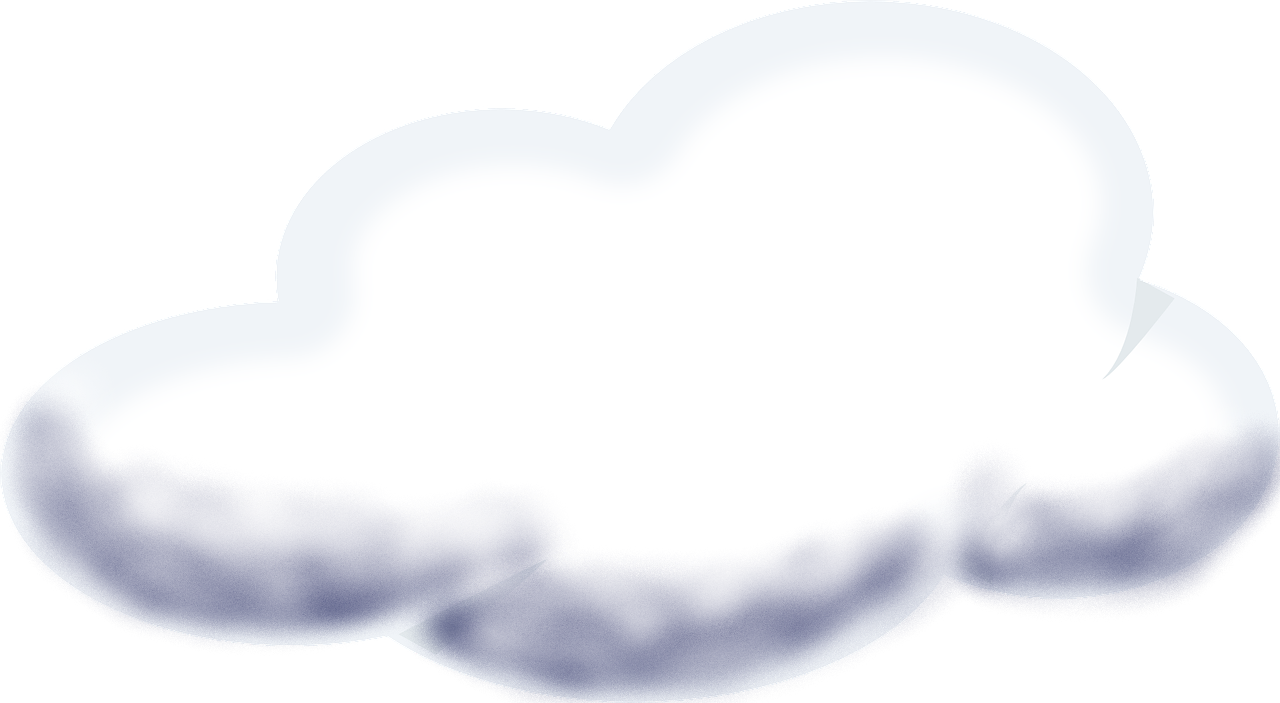 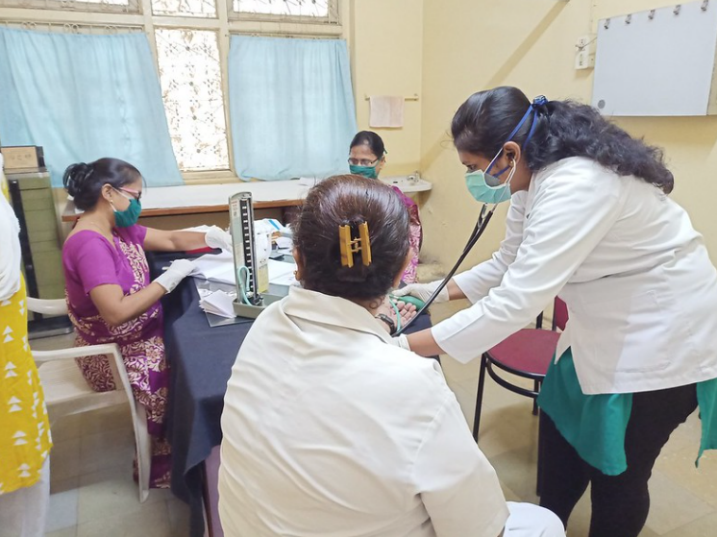 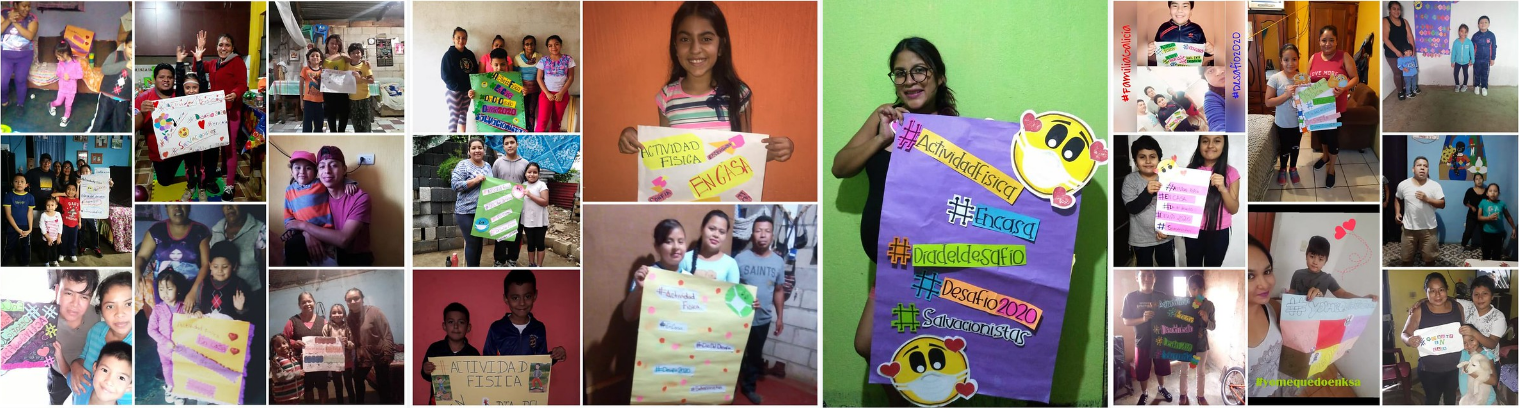 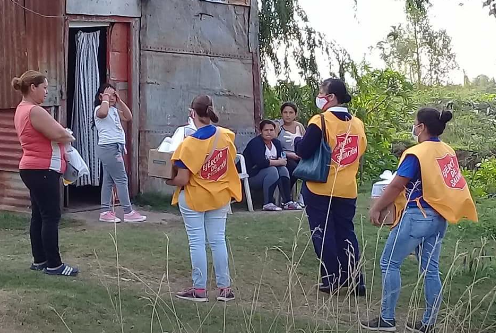 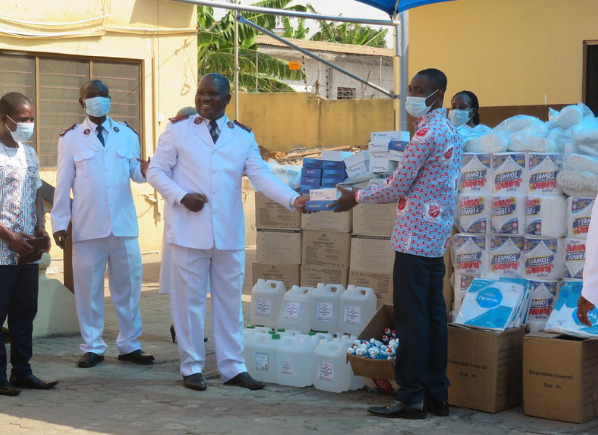 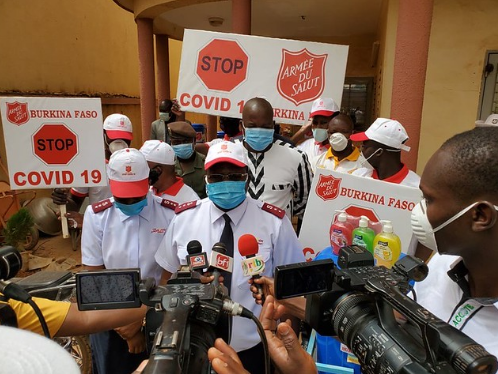 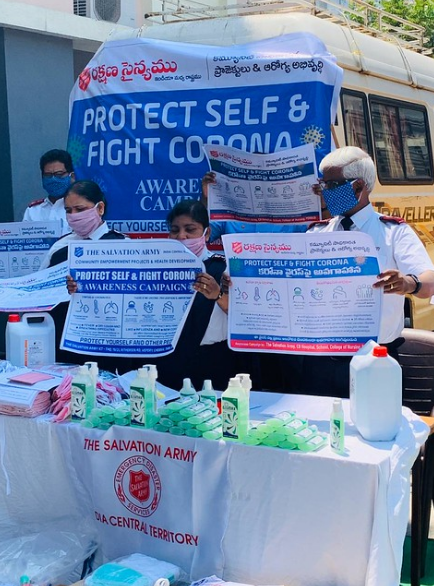 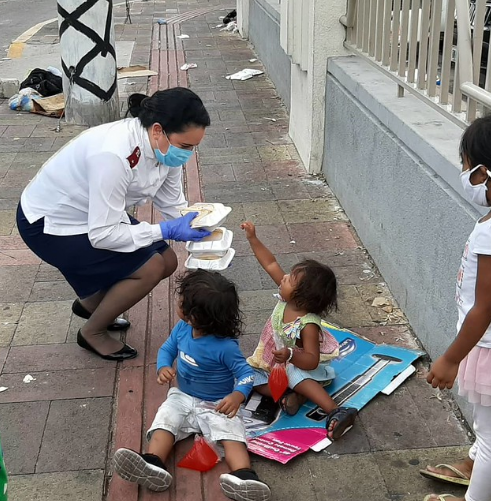 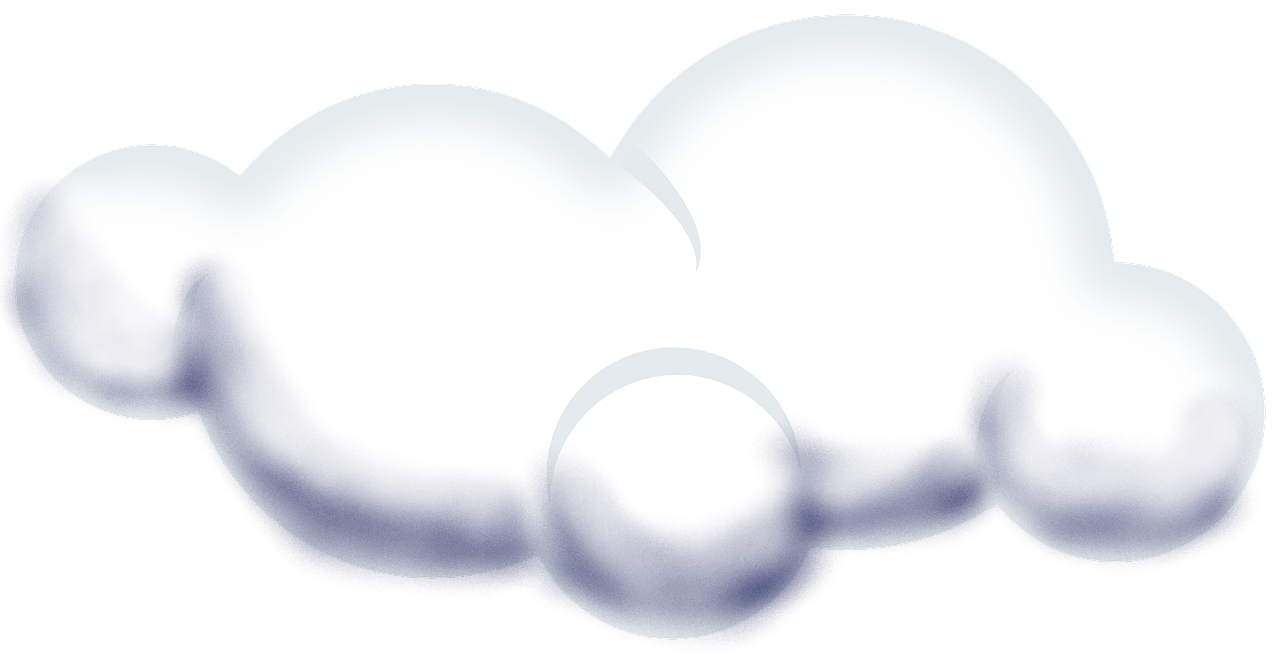 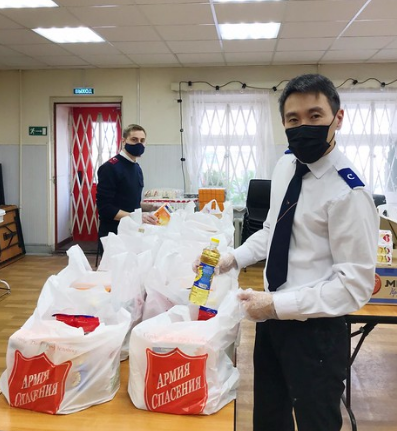 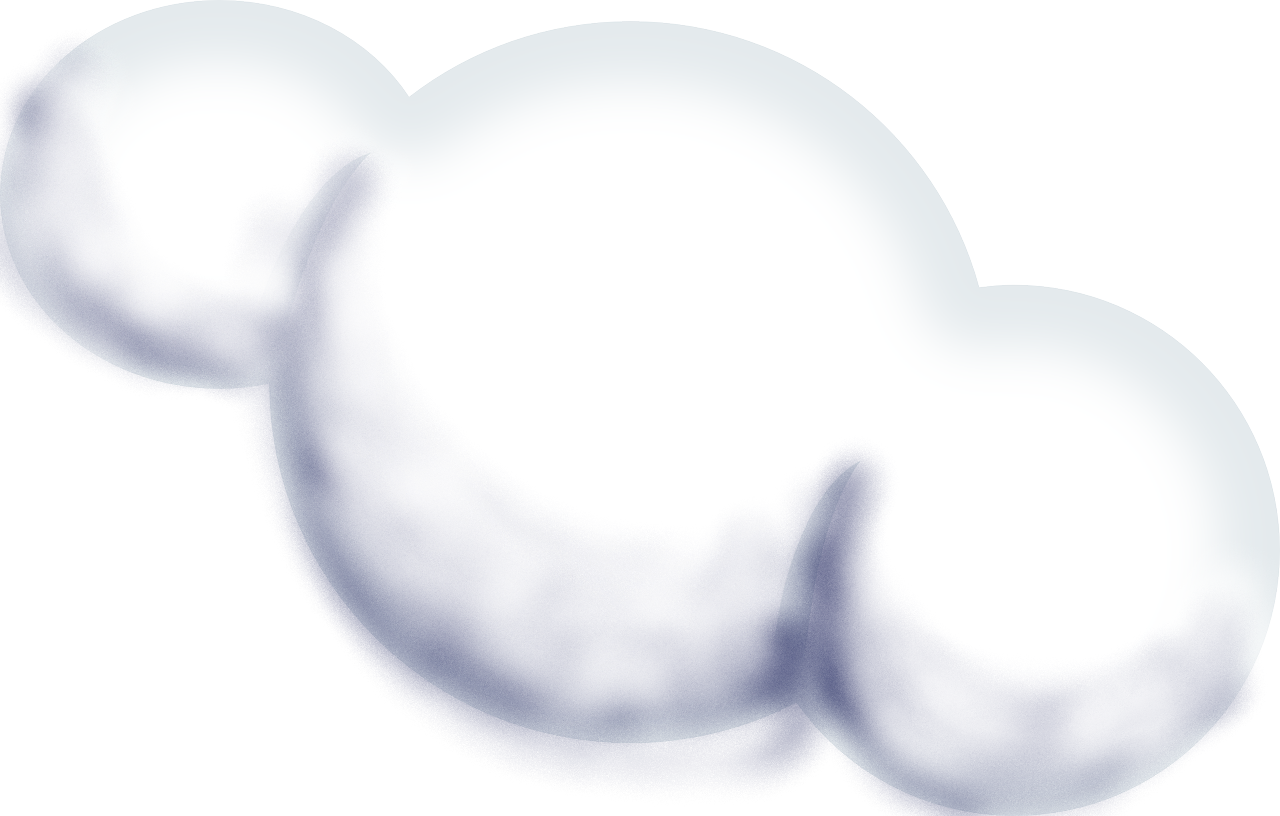 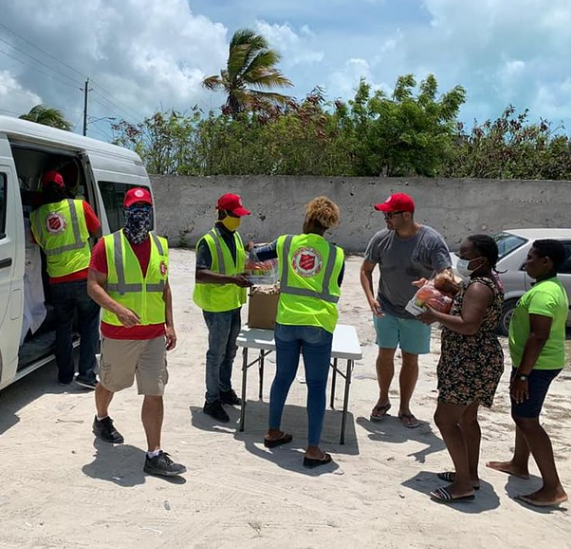 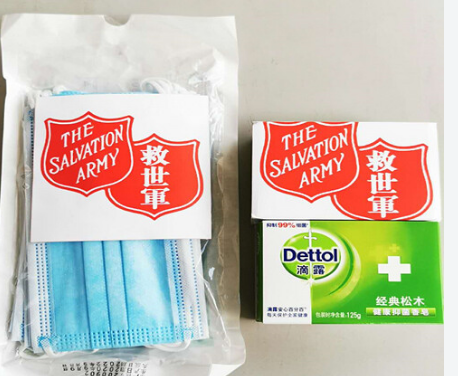 VIOLET
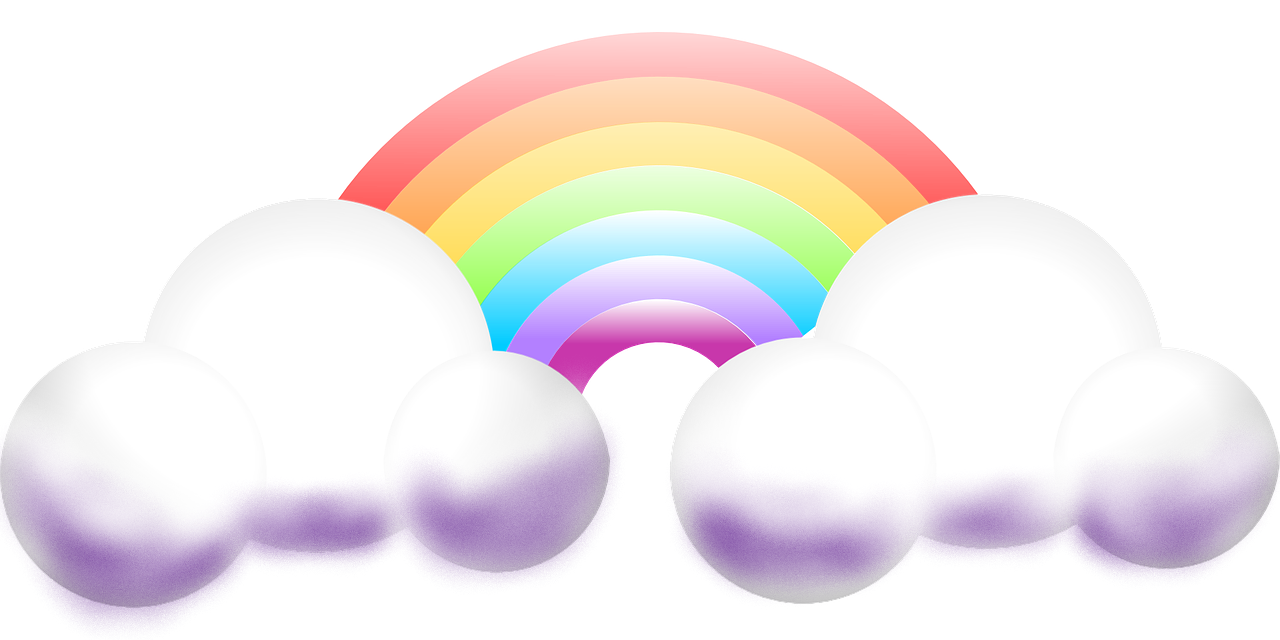 volunteers
vaccine
and
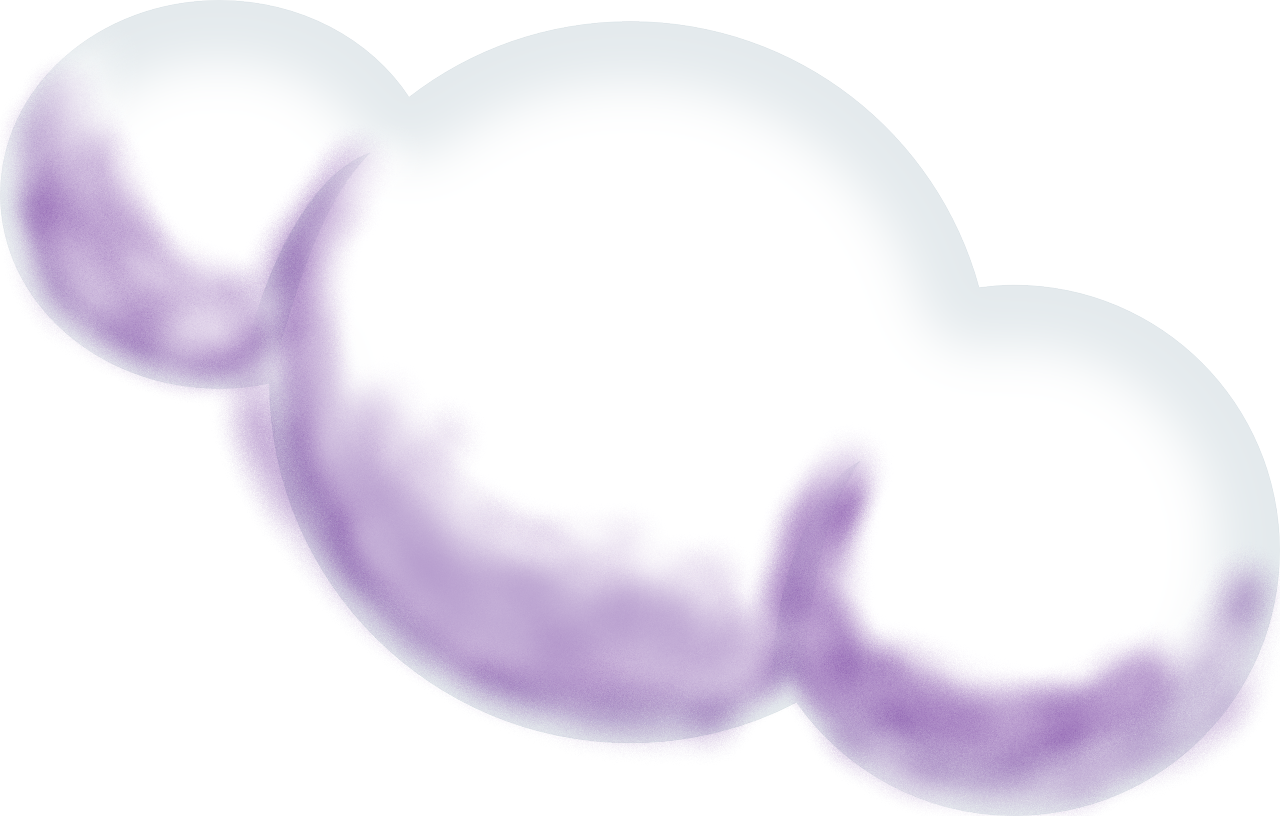 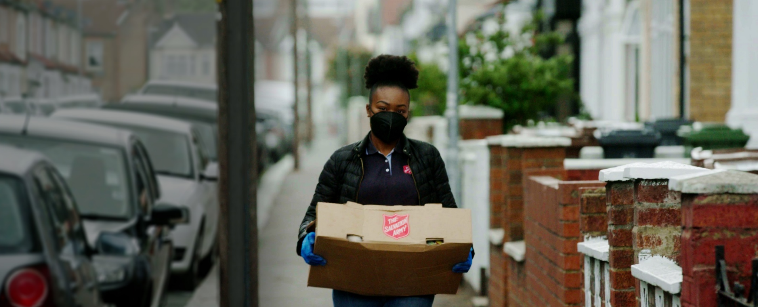 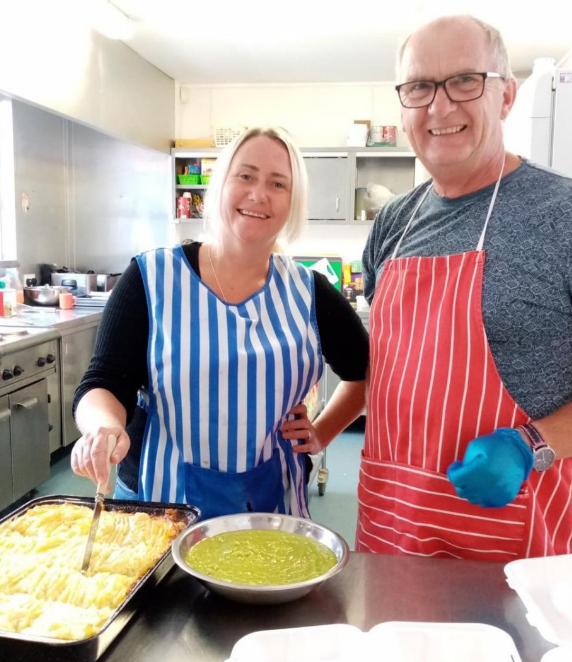 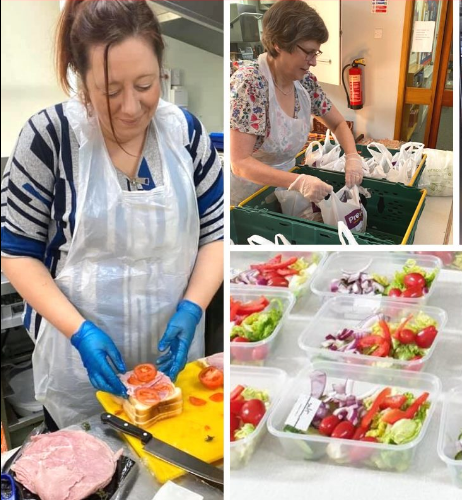 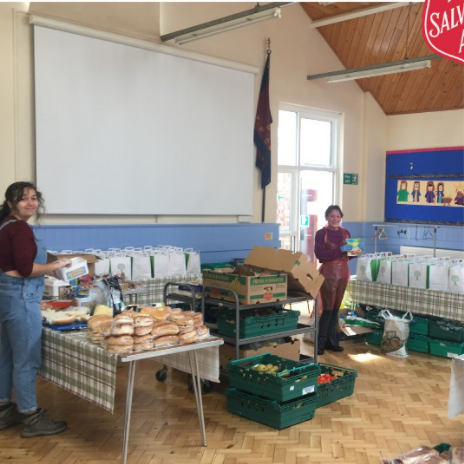 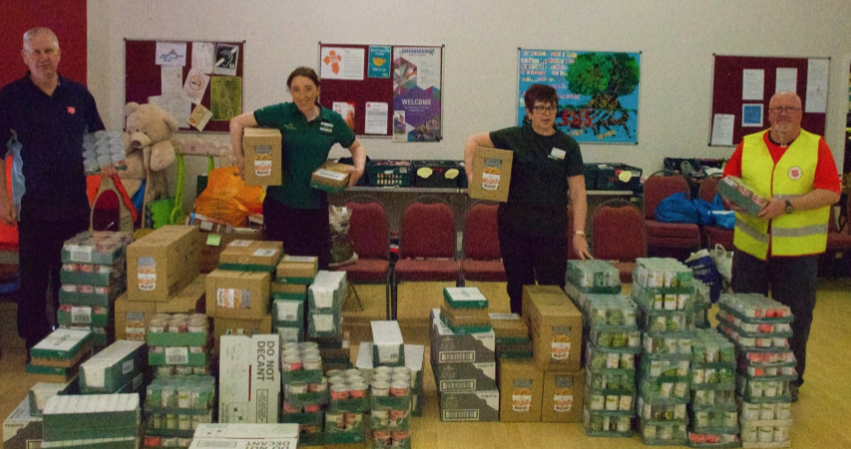 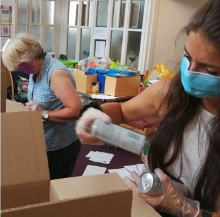 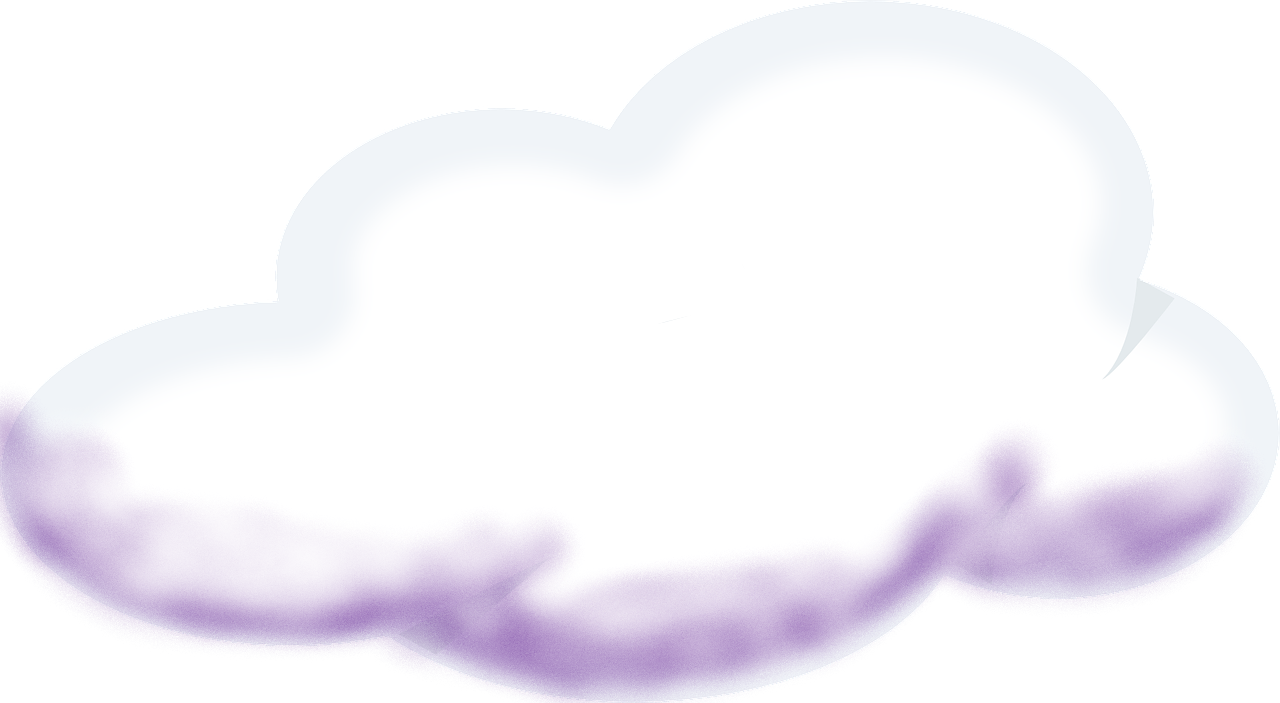 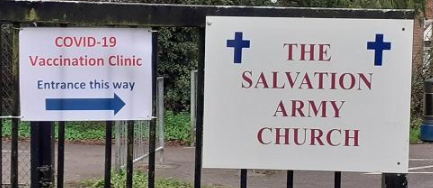 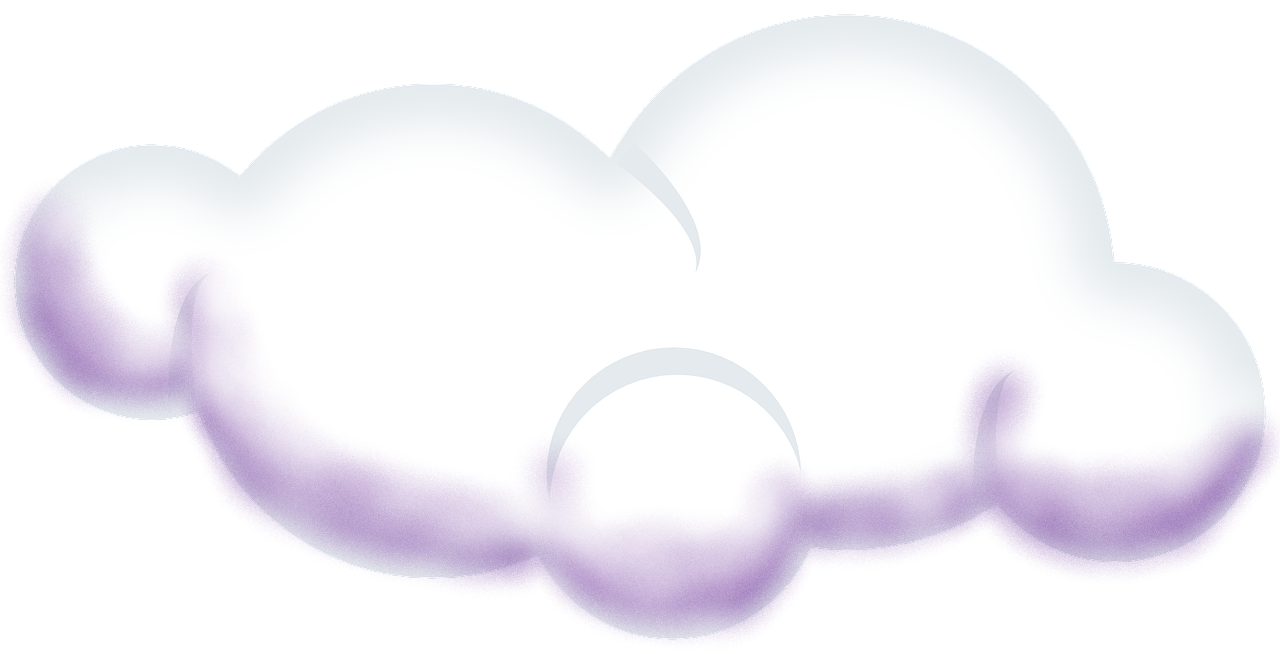 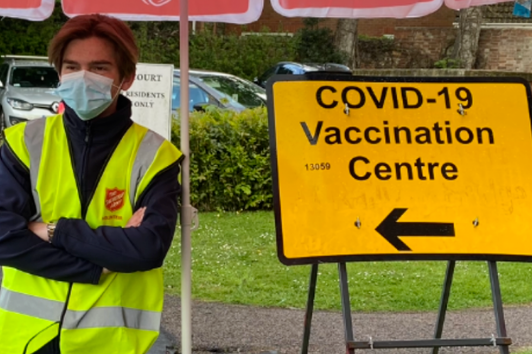 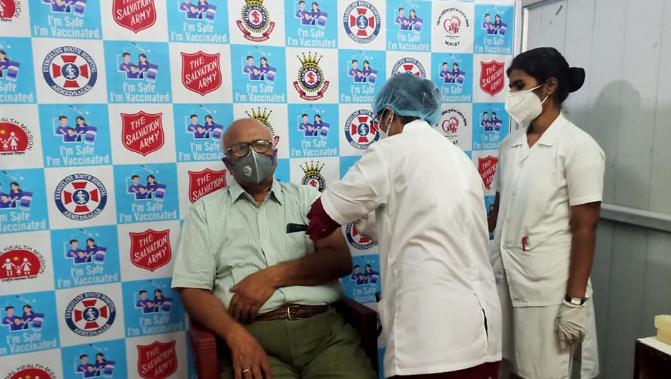 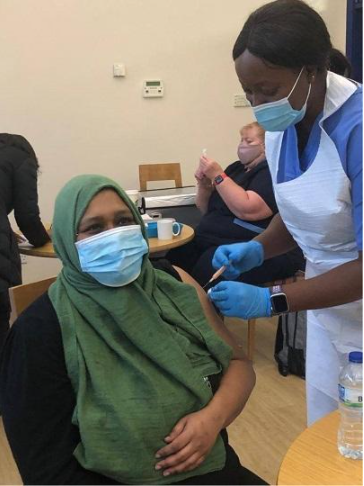 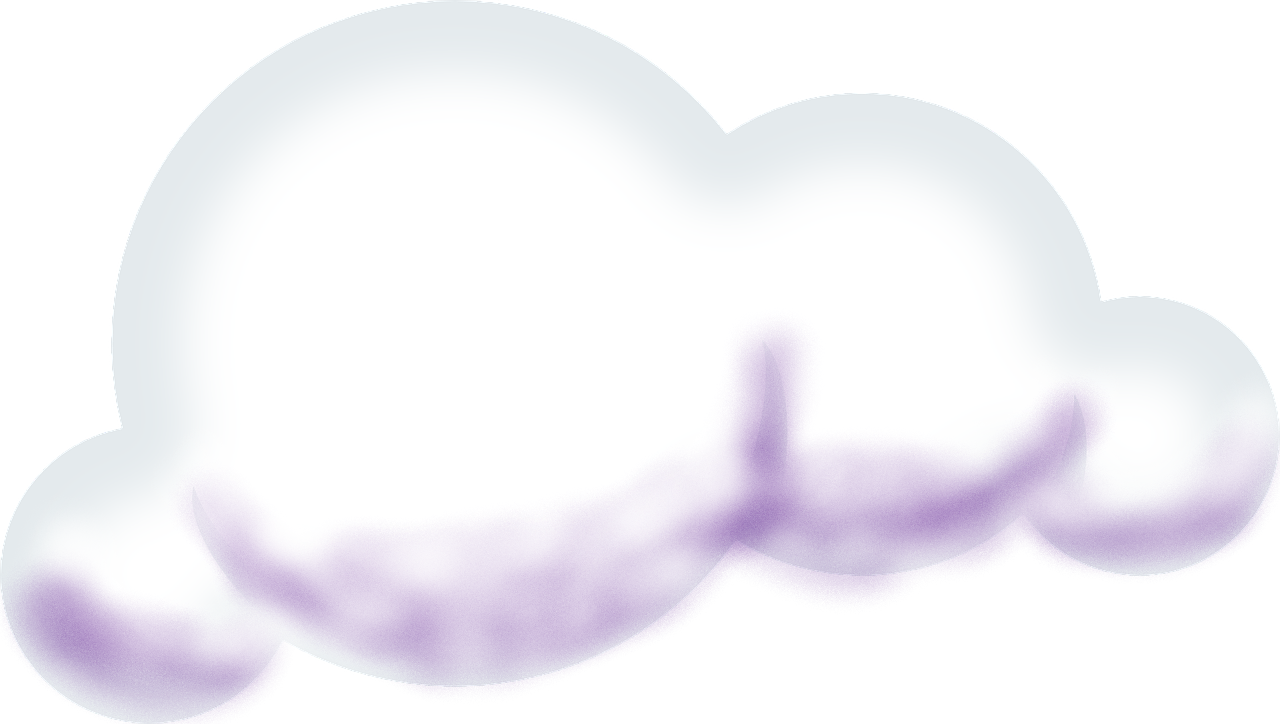 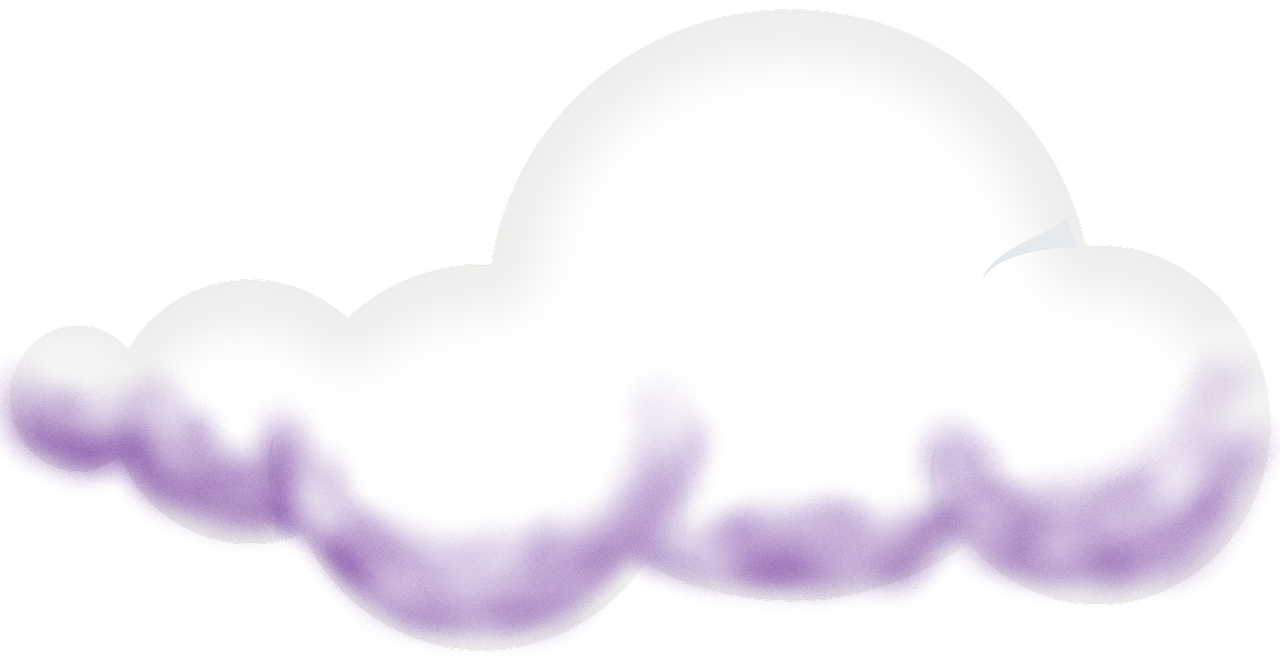 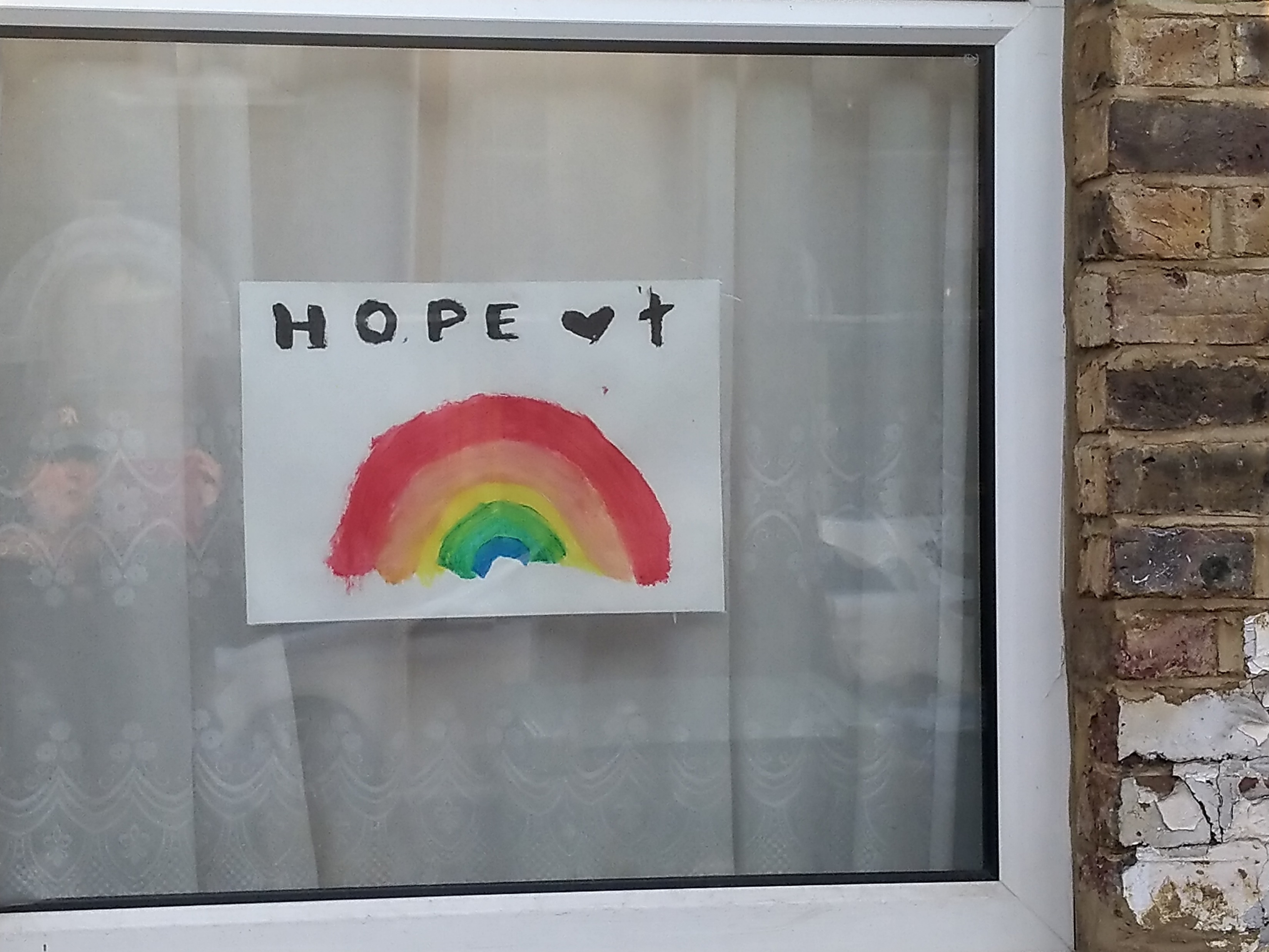 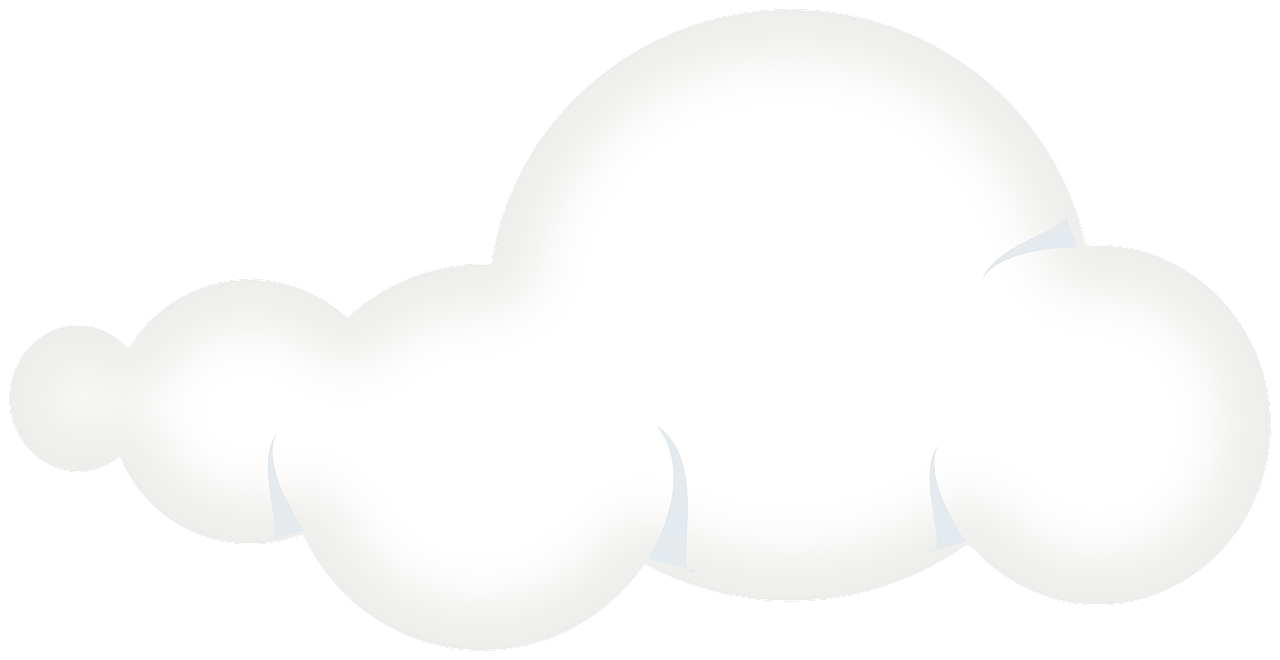 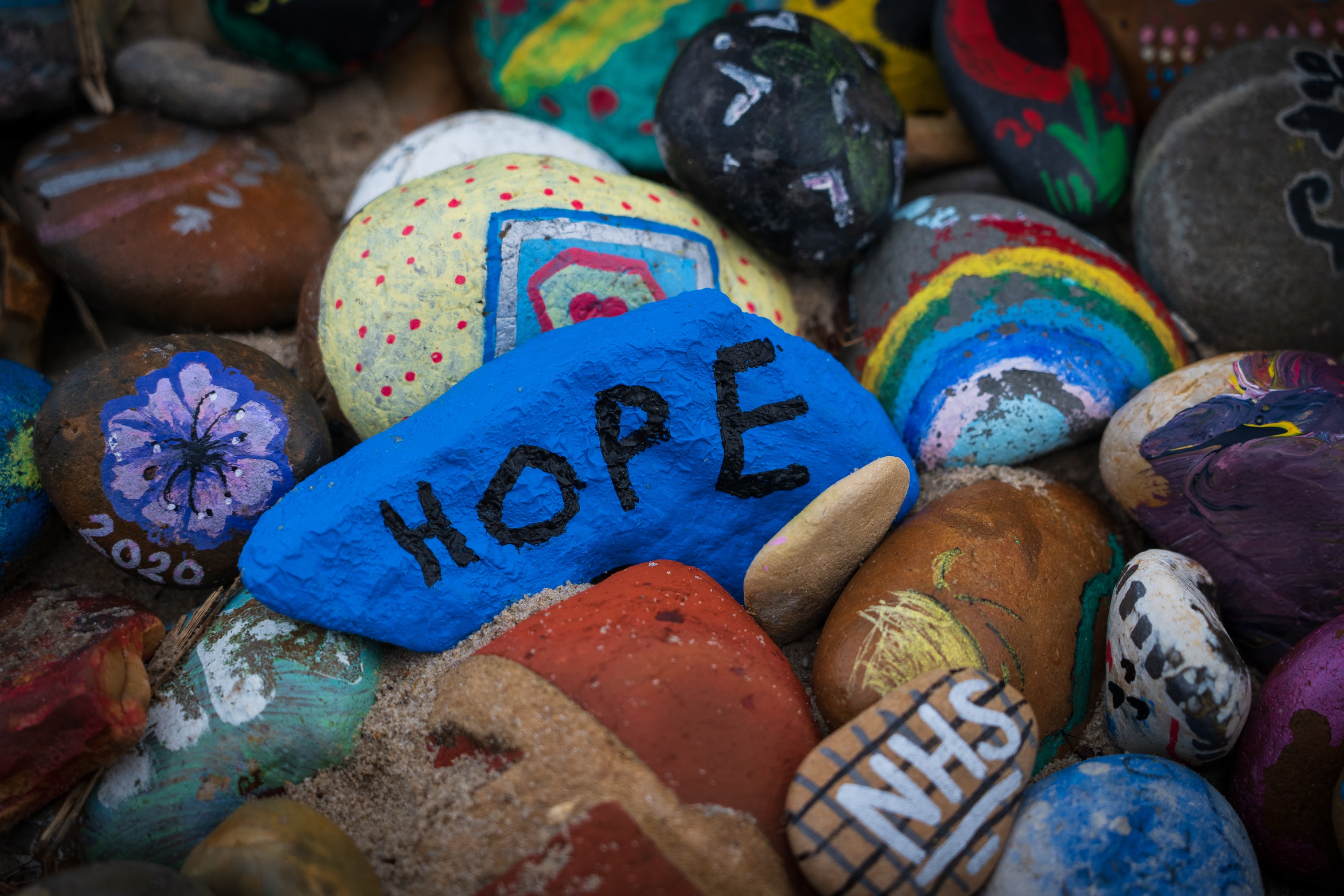 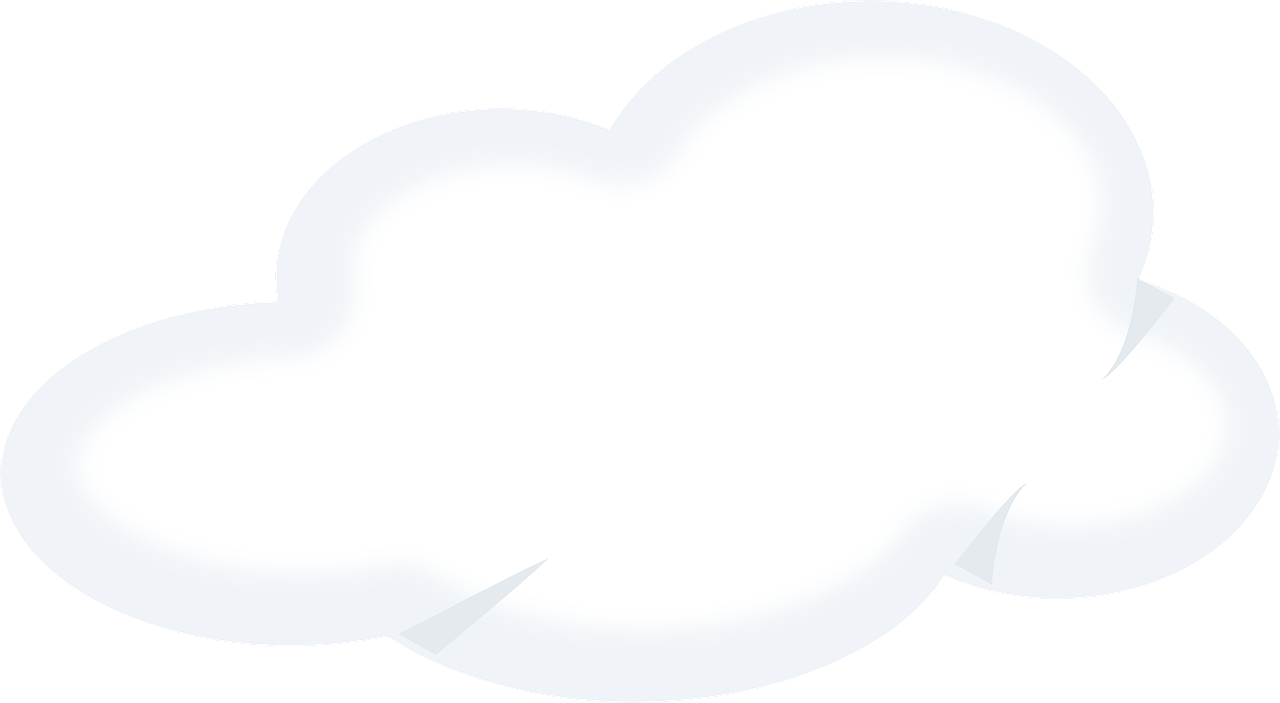 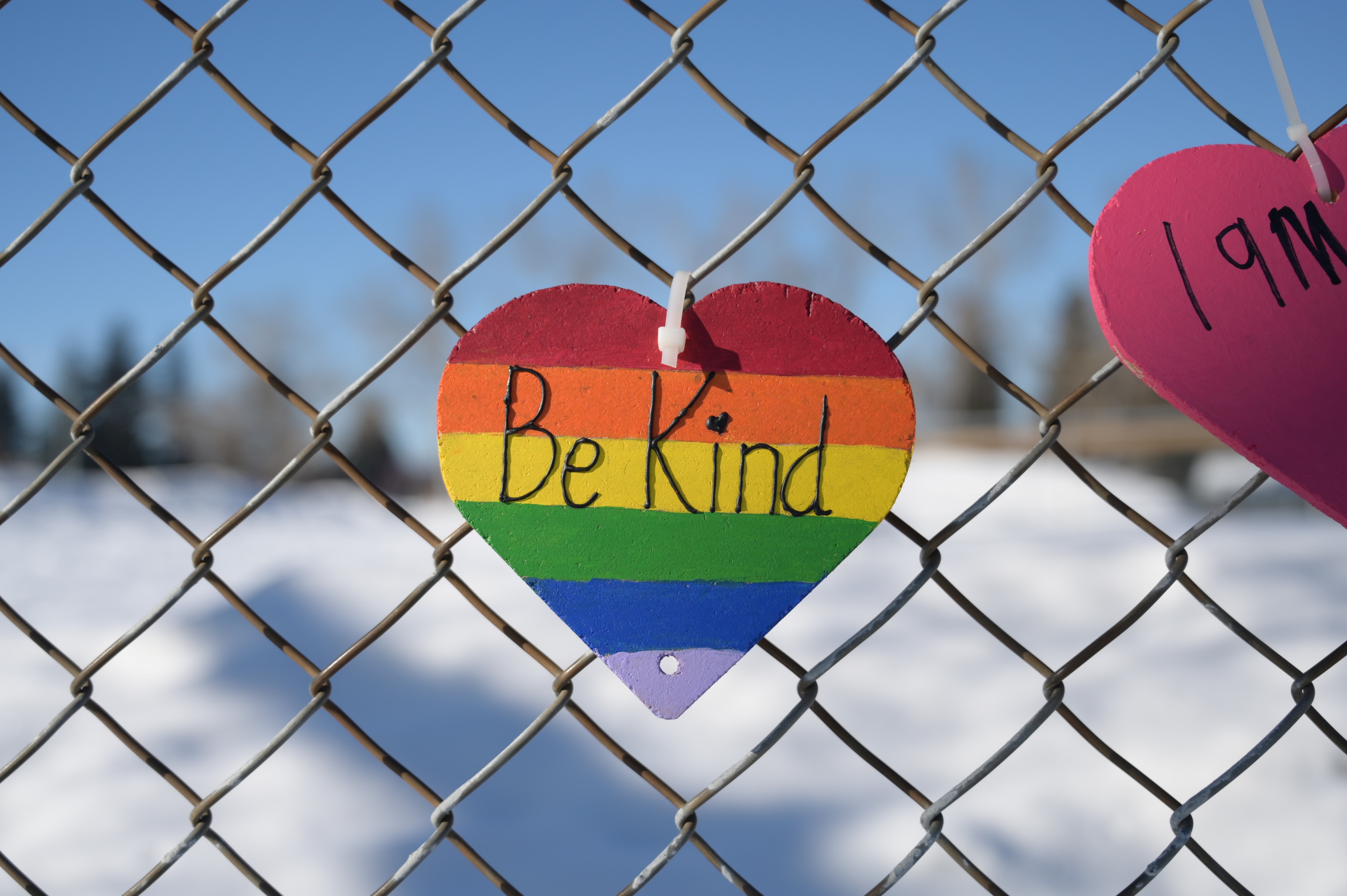 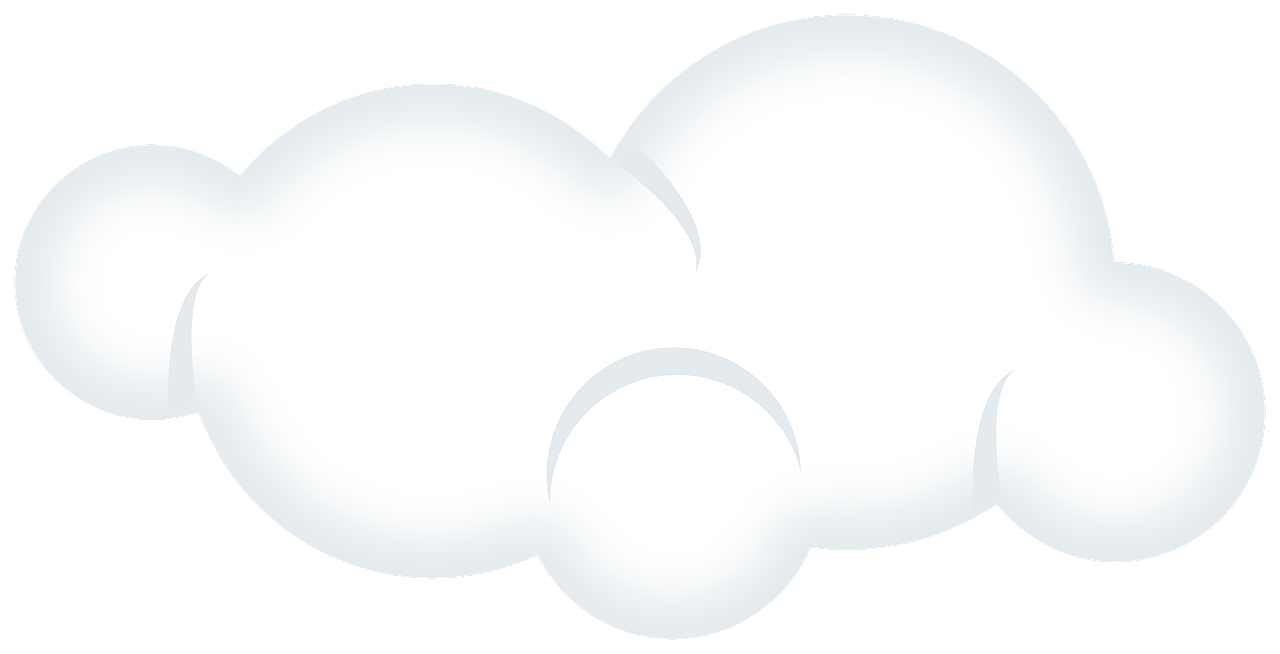 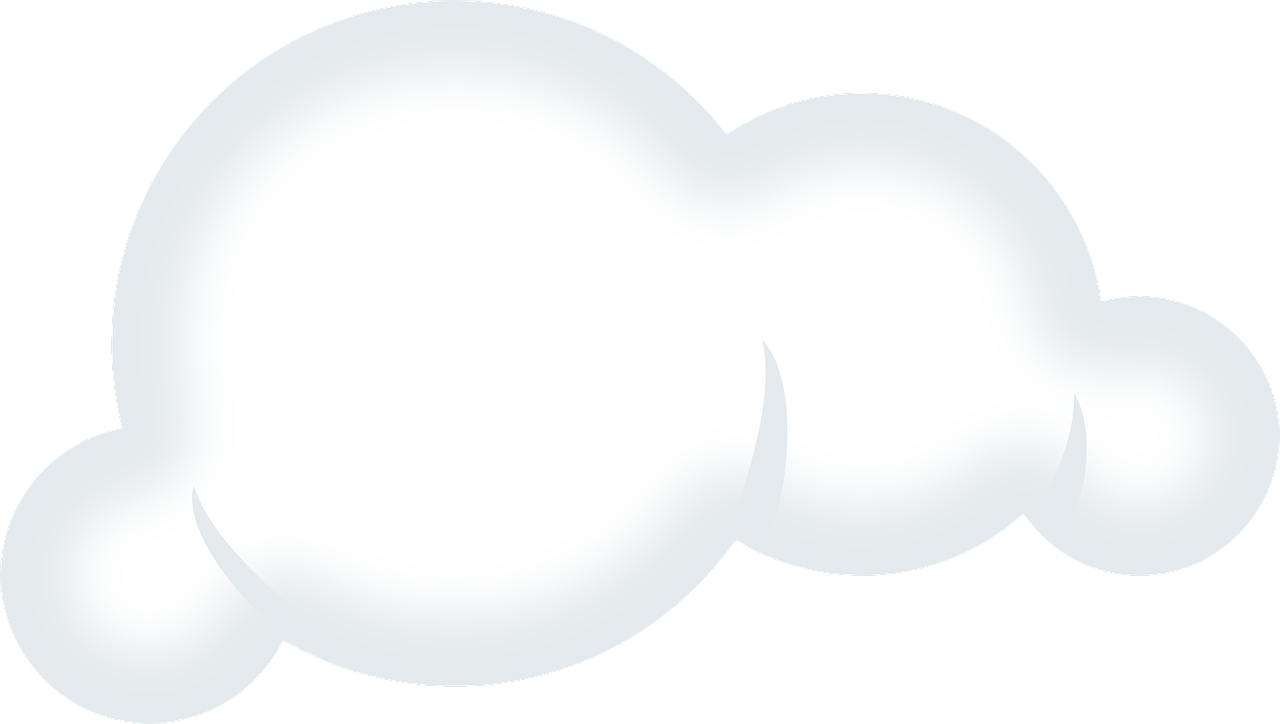 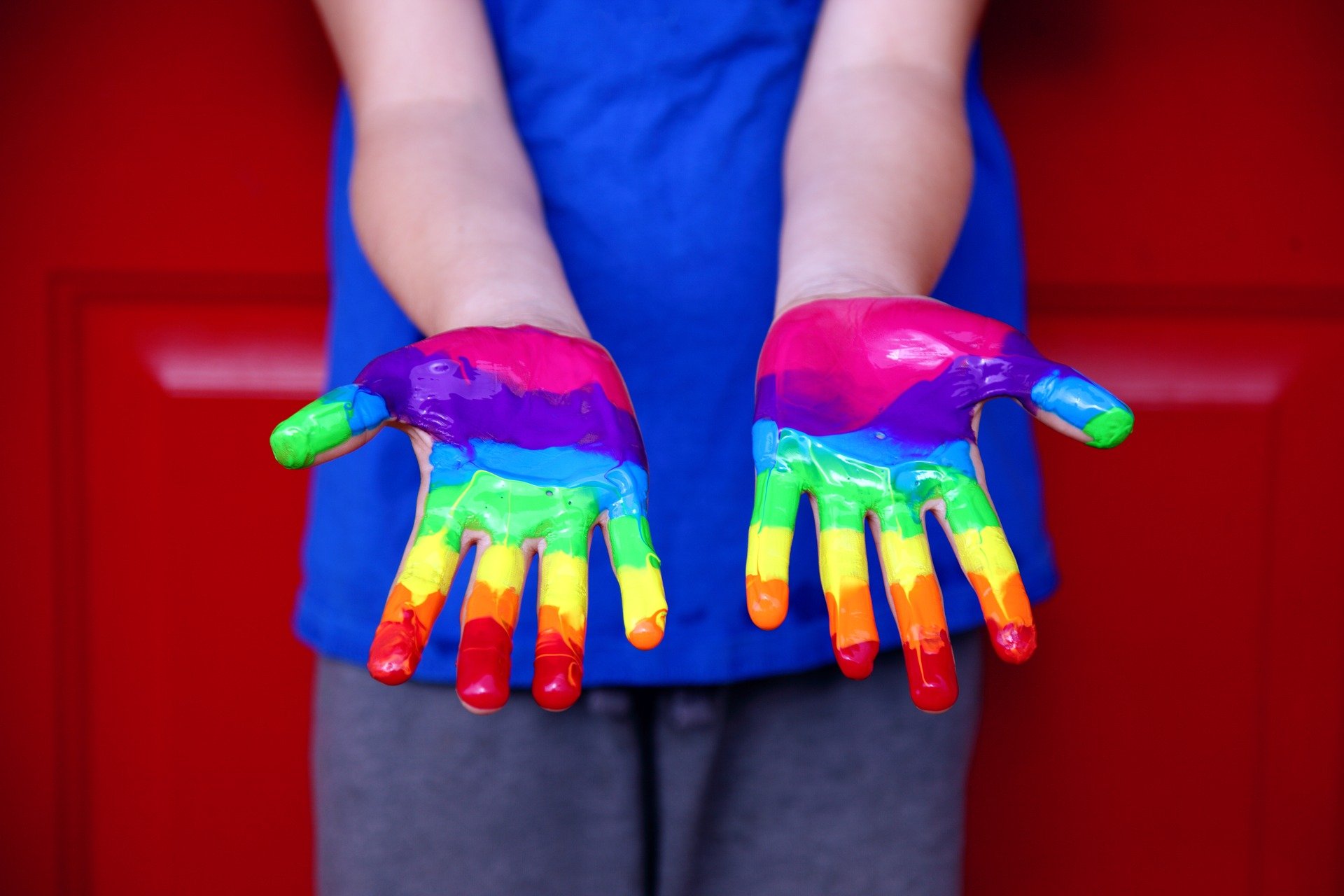 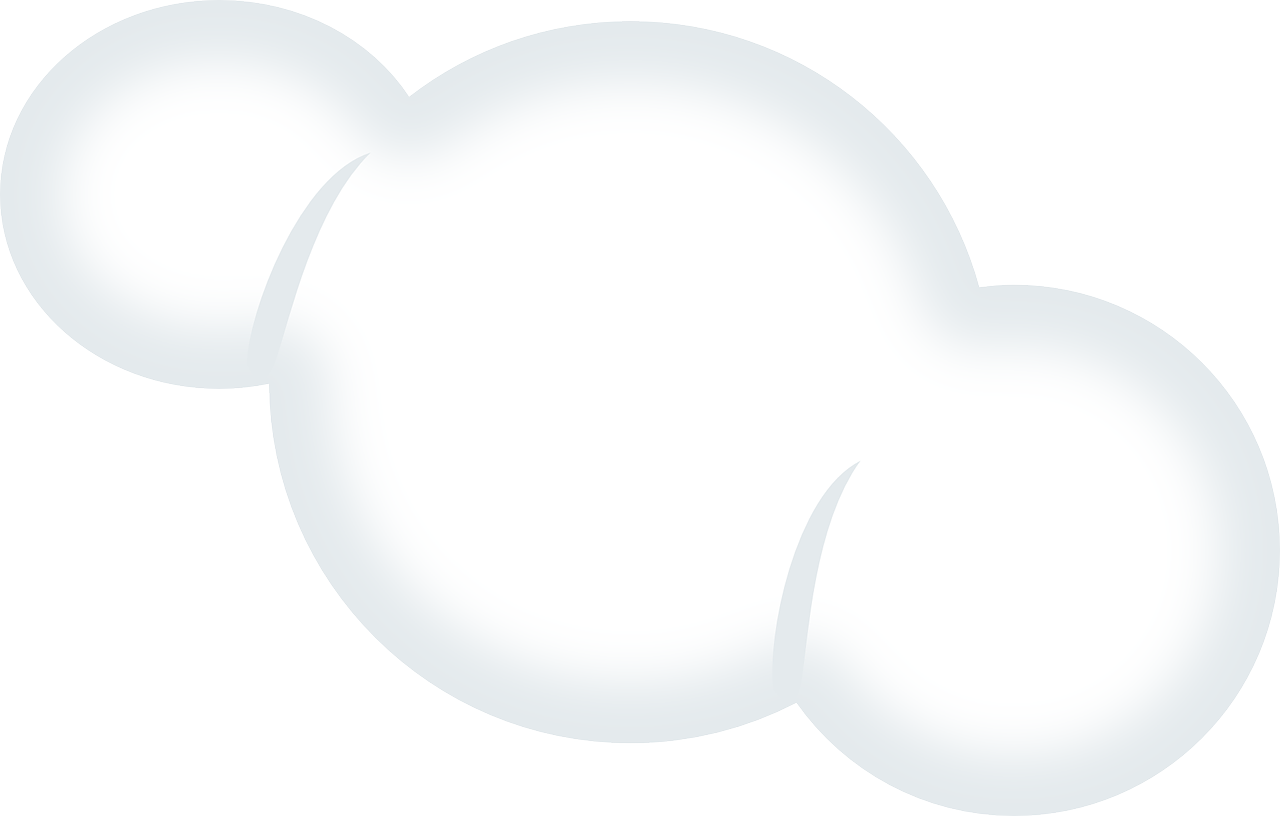 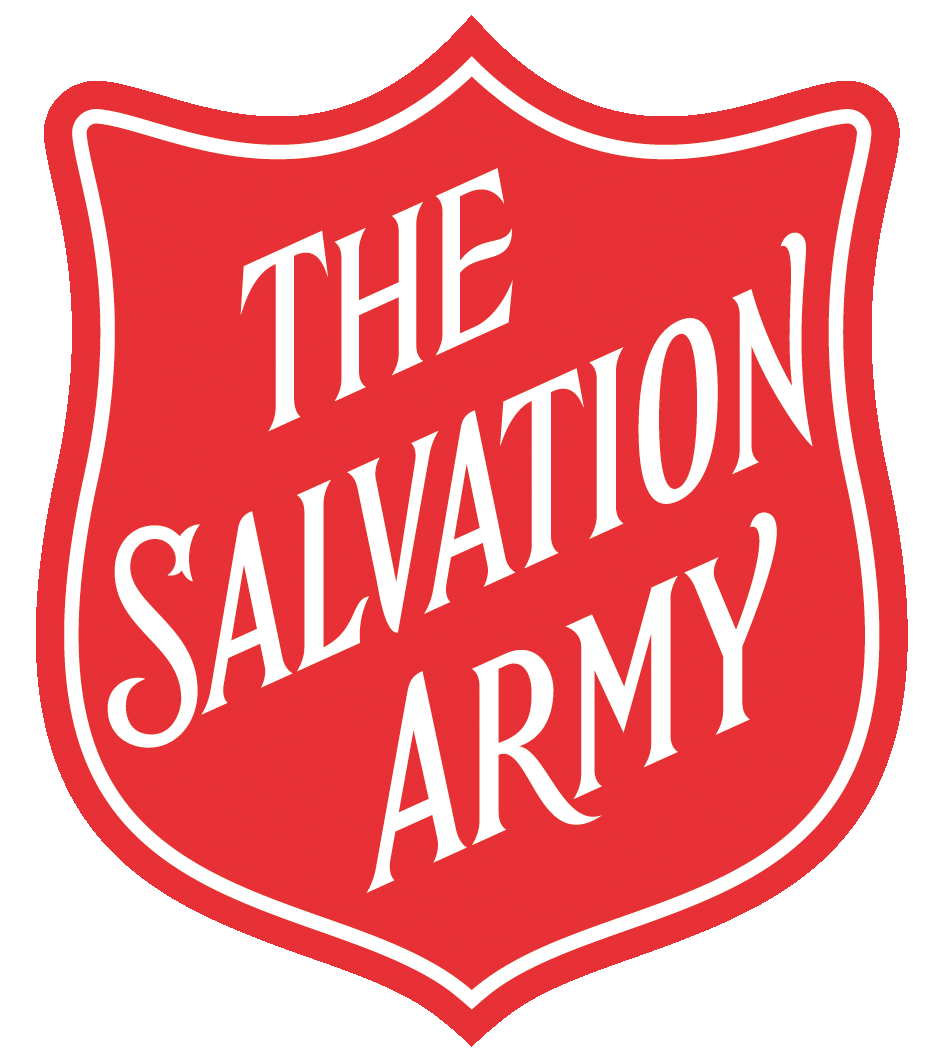